Learning from Artificial Demonstrations
Lioba Heimbach
Seminar in Deep Reinforcement Learning

ETH Zürich
Mar 26 2019
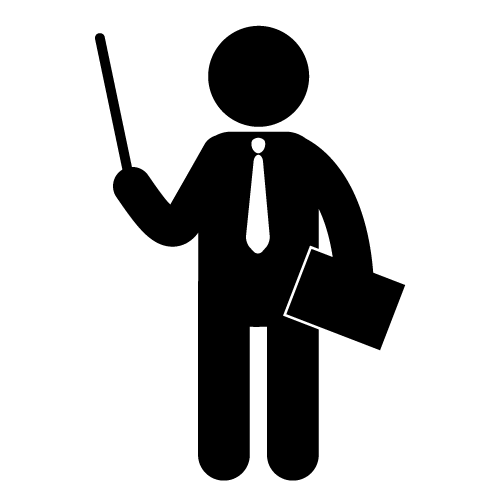 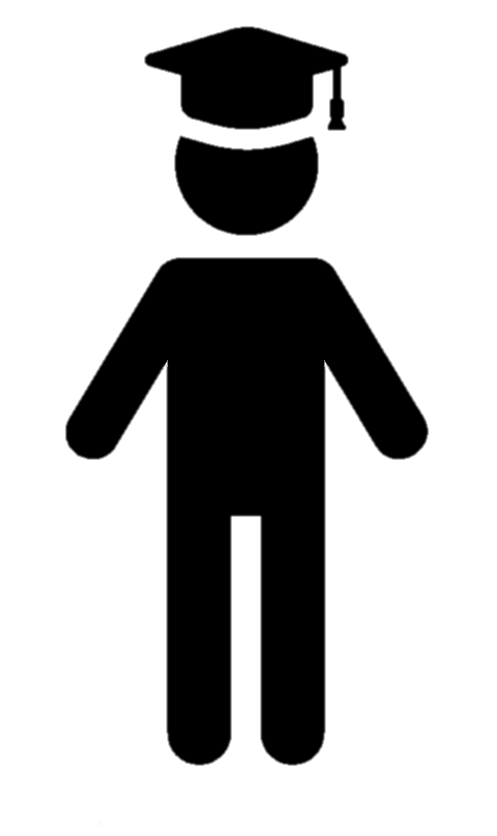 student by Adrien Coquet from the Noun Project
Learning from Artificial Demonstrations
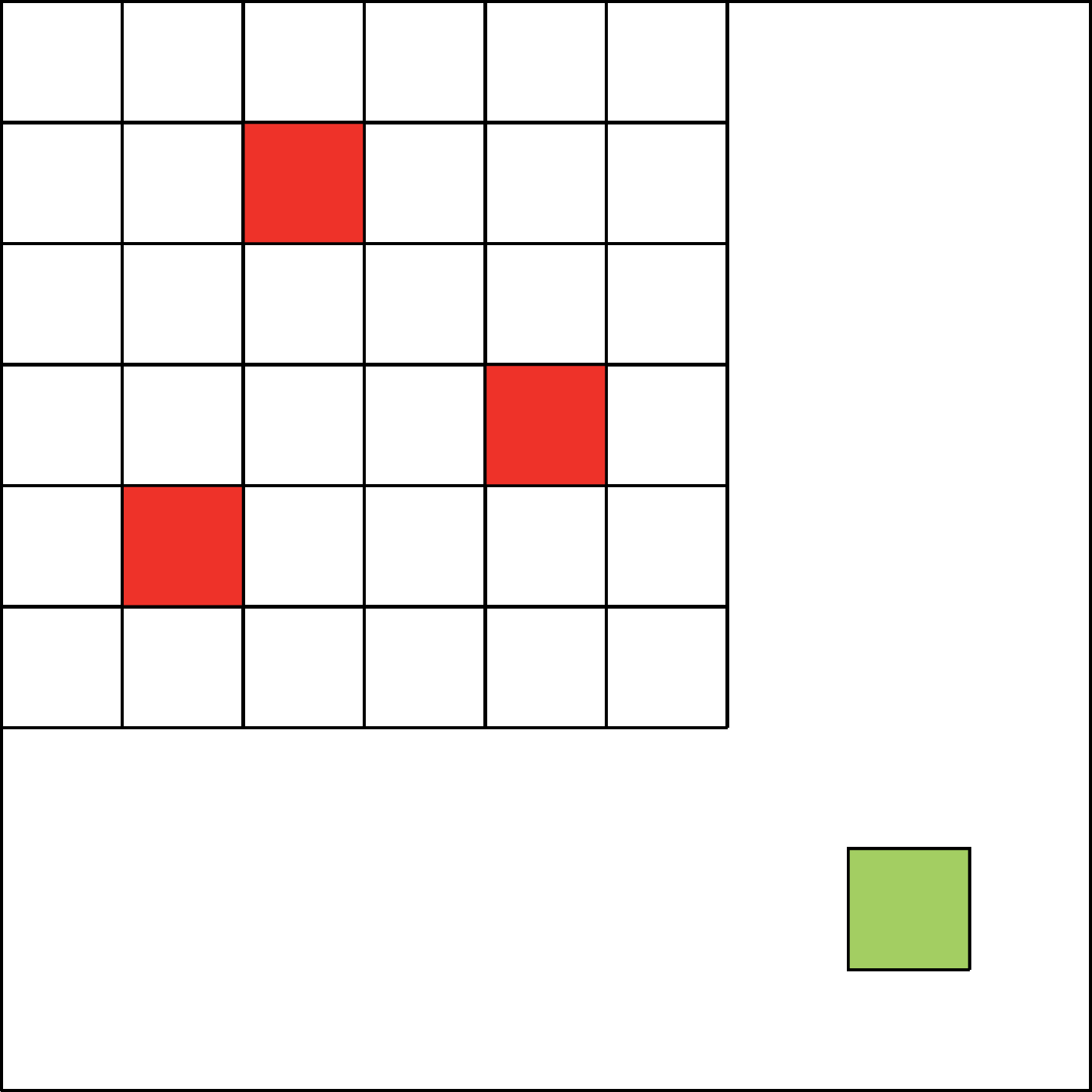 Sparse Reward Environments

unlikely to encounter rewards

rewards discounted in long time horizon
Historical Progress on Montezuma’s Revenge
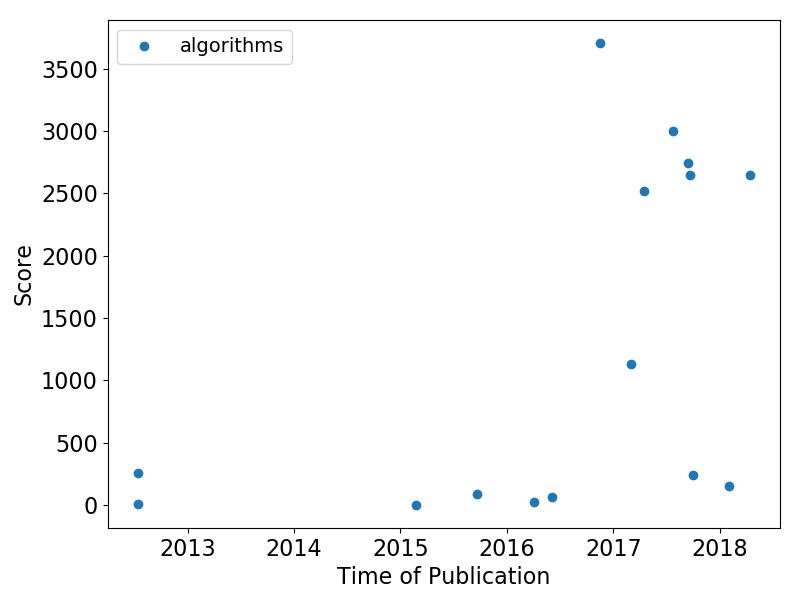 BASS-hash
IMPALA
UBE
DQfD
C51
Reactor
DQN-PixelCN
ES
SARSA
DDQN
DQN-CTS
DQN
Linear
Ape-X
A3C
Historical Progress on Montezuma’s Revenge
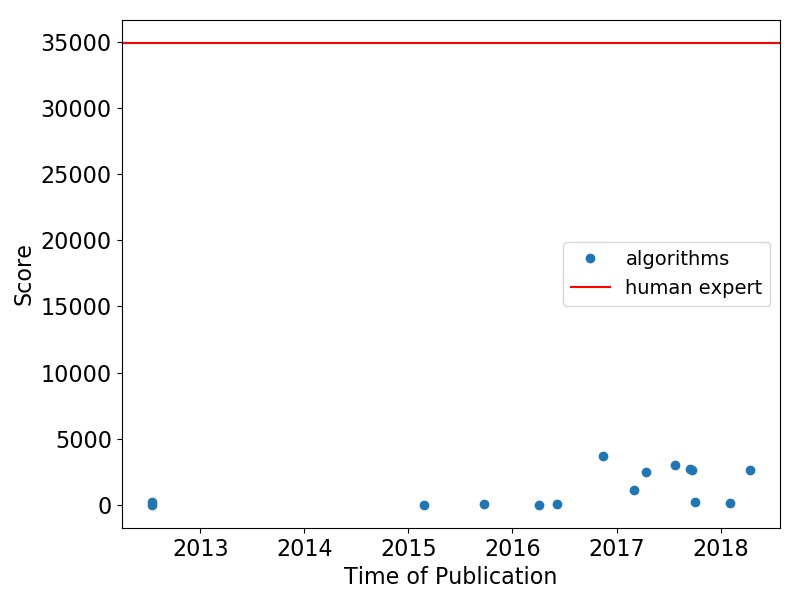 Historical Progress on Montezuma’s Revenge
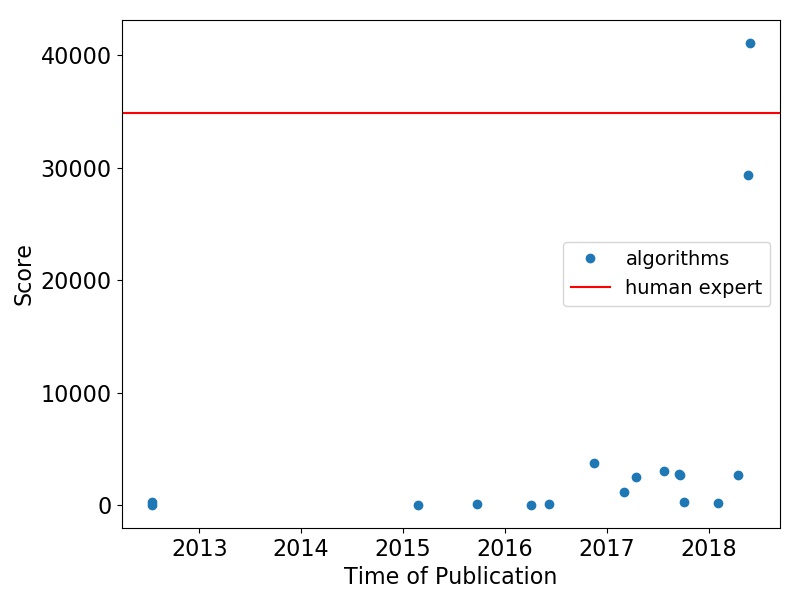 focus of first part of presentation
TDC+CMC
Ape-X DQfD
Playing hard exploration games by watching YouTube

Yusuf Aytar, Tobias Paff, David Budden, Tom Le Paine, Ziyu Wang, Nando de Freitas
Kickstarting Deep Reinforcement Learning

Simon Schmitt, Jonathan J. Hudson, Augusting Zidek, Simon Osindero, Carl Doersch, Wojciech M. Czarnecki, Joel Z. Leibo, Heinrich Kuttler, Andrew Zisserman, Karen Simonyan, S. M. Ali Eslami
learning hard exploration games from YouTube videos
kickstarting agents using previously trained experts
Playing hard exploration games by watching YouTube
Kickstarting Deep Reinforcement Learning
learning hard exploration games from YouTube videos
Humans learn from demonstrations.
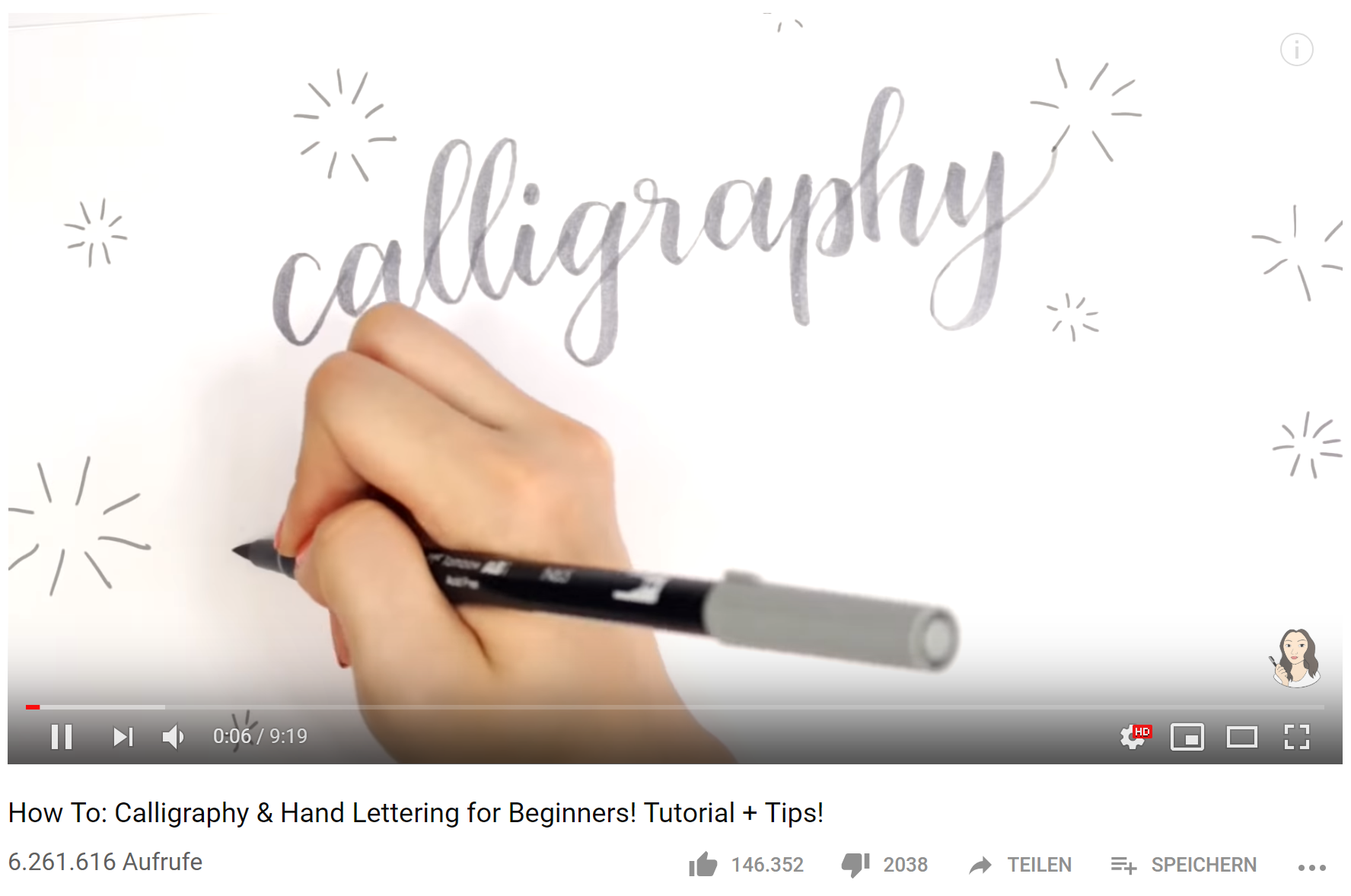 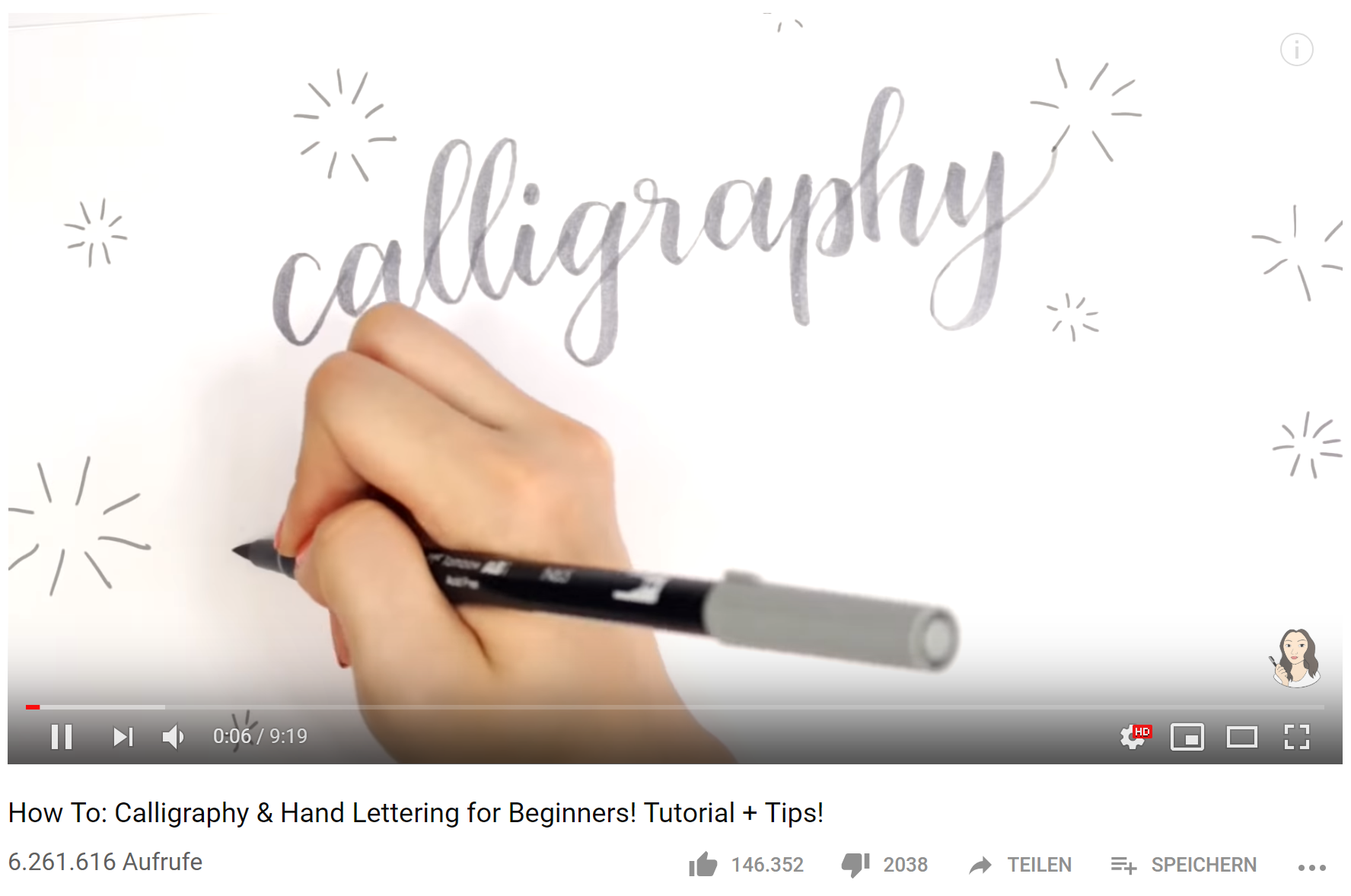 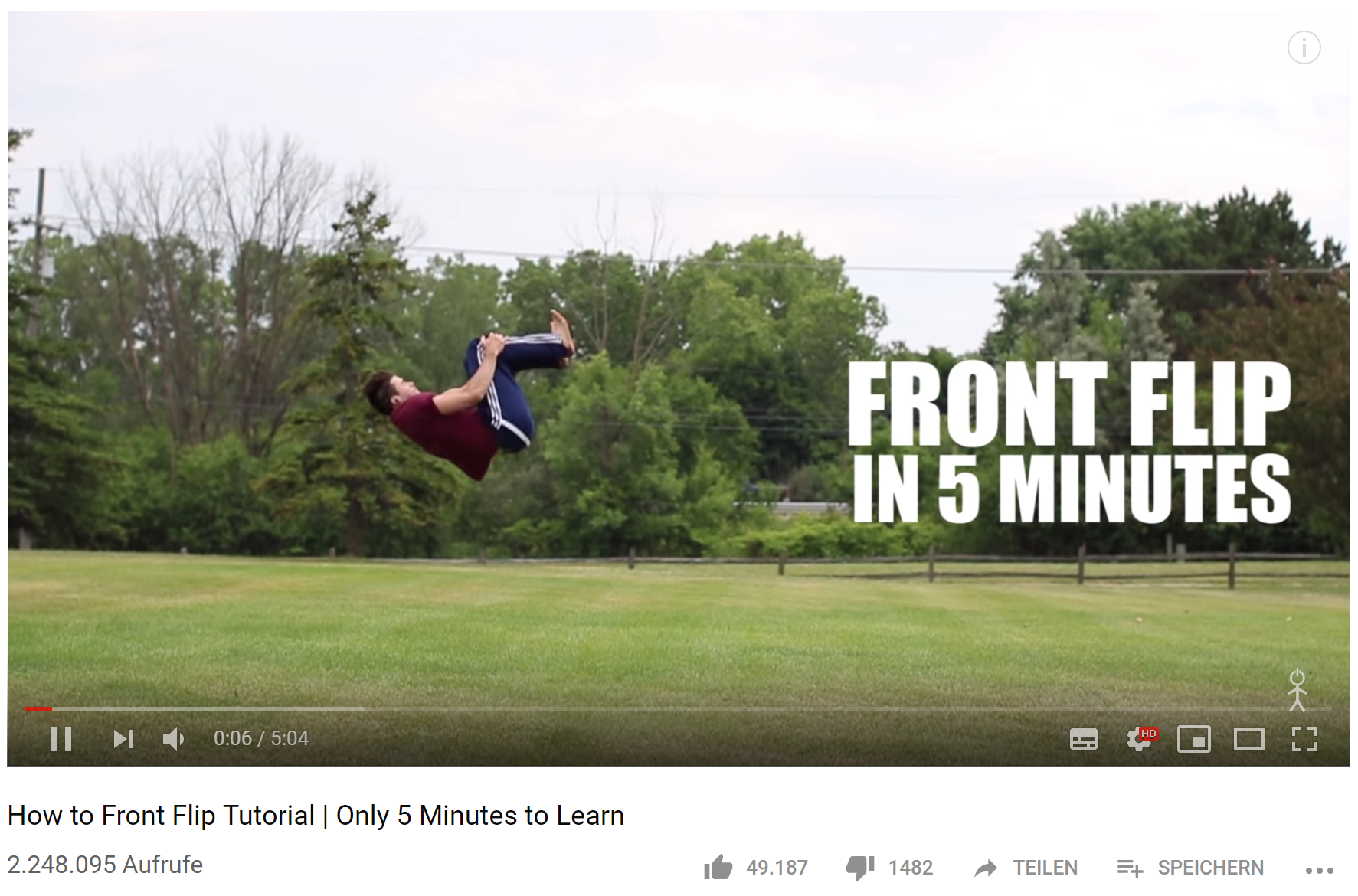 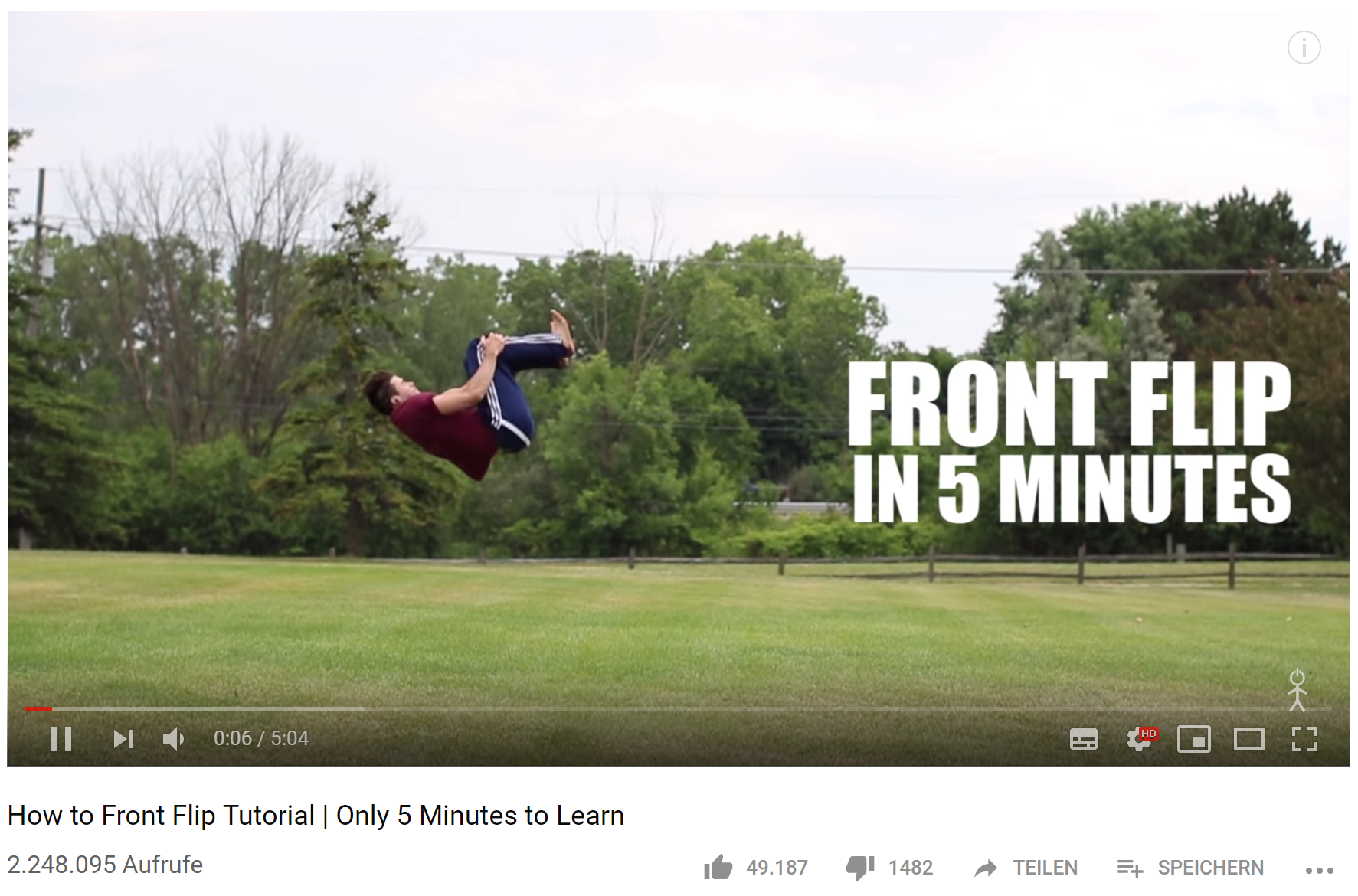 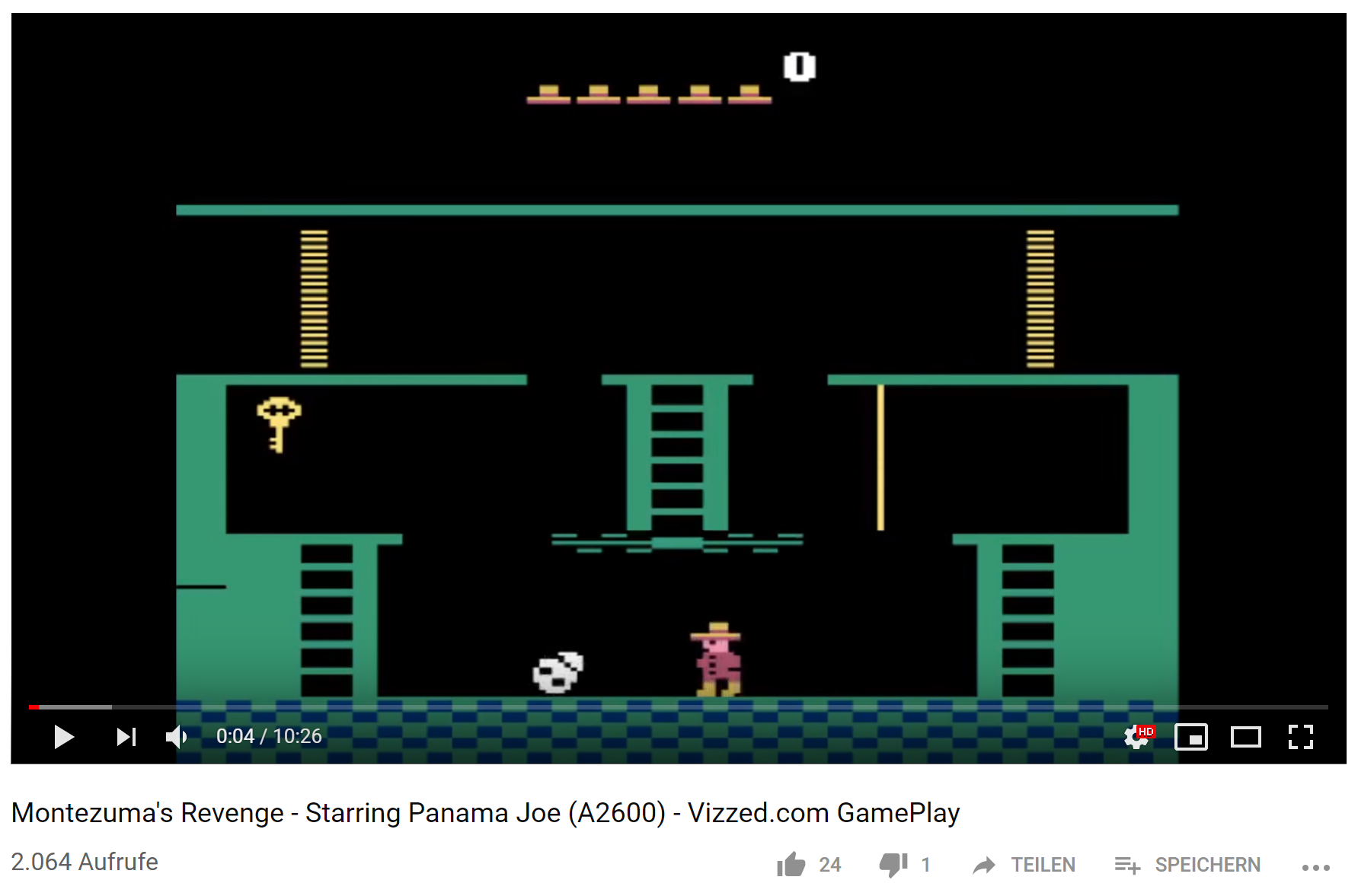 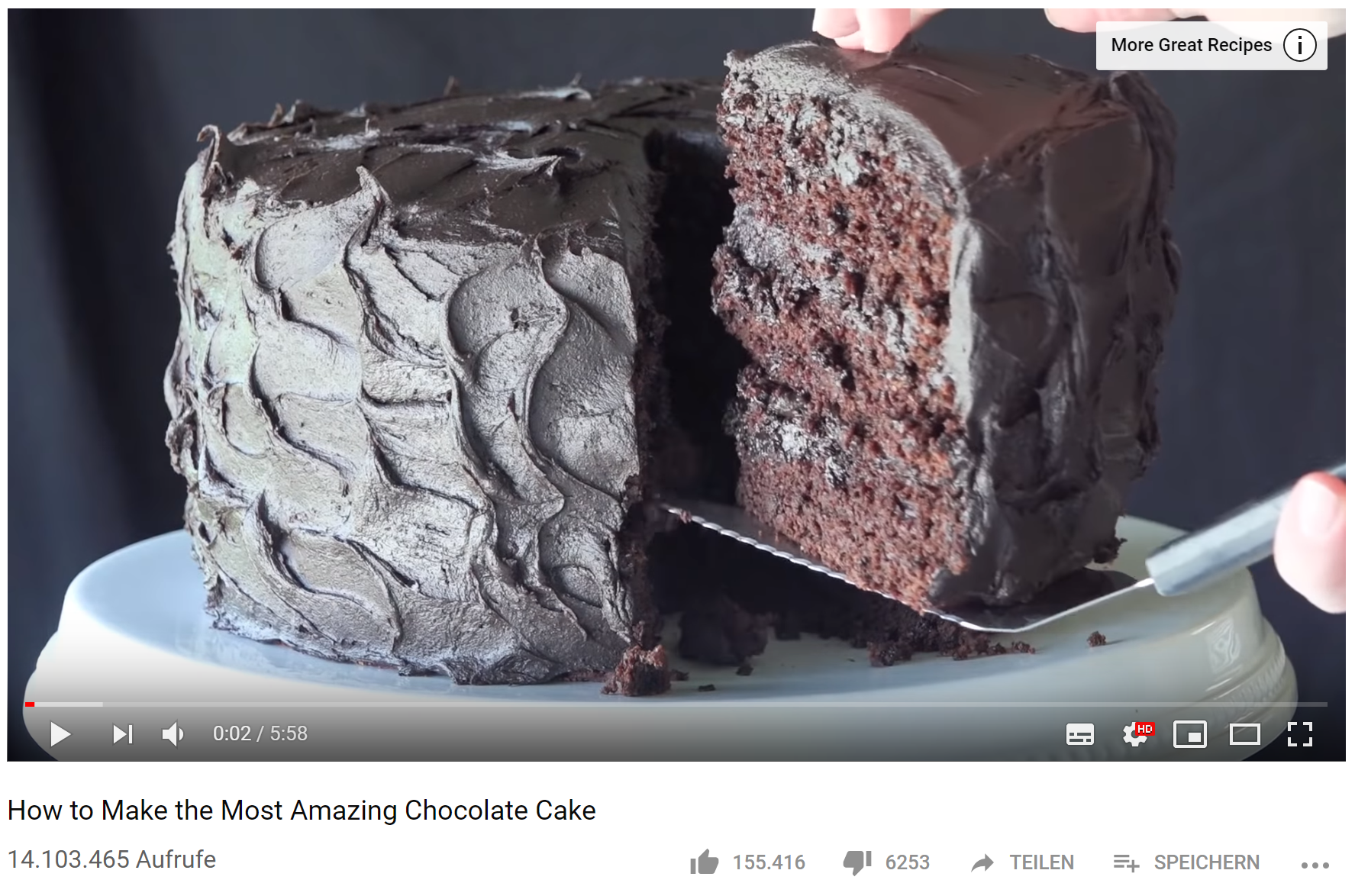 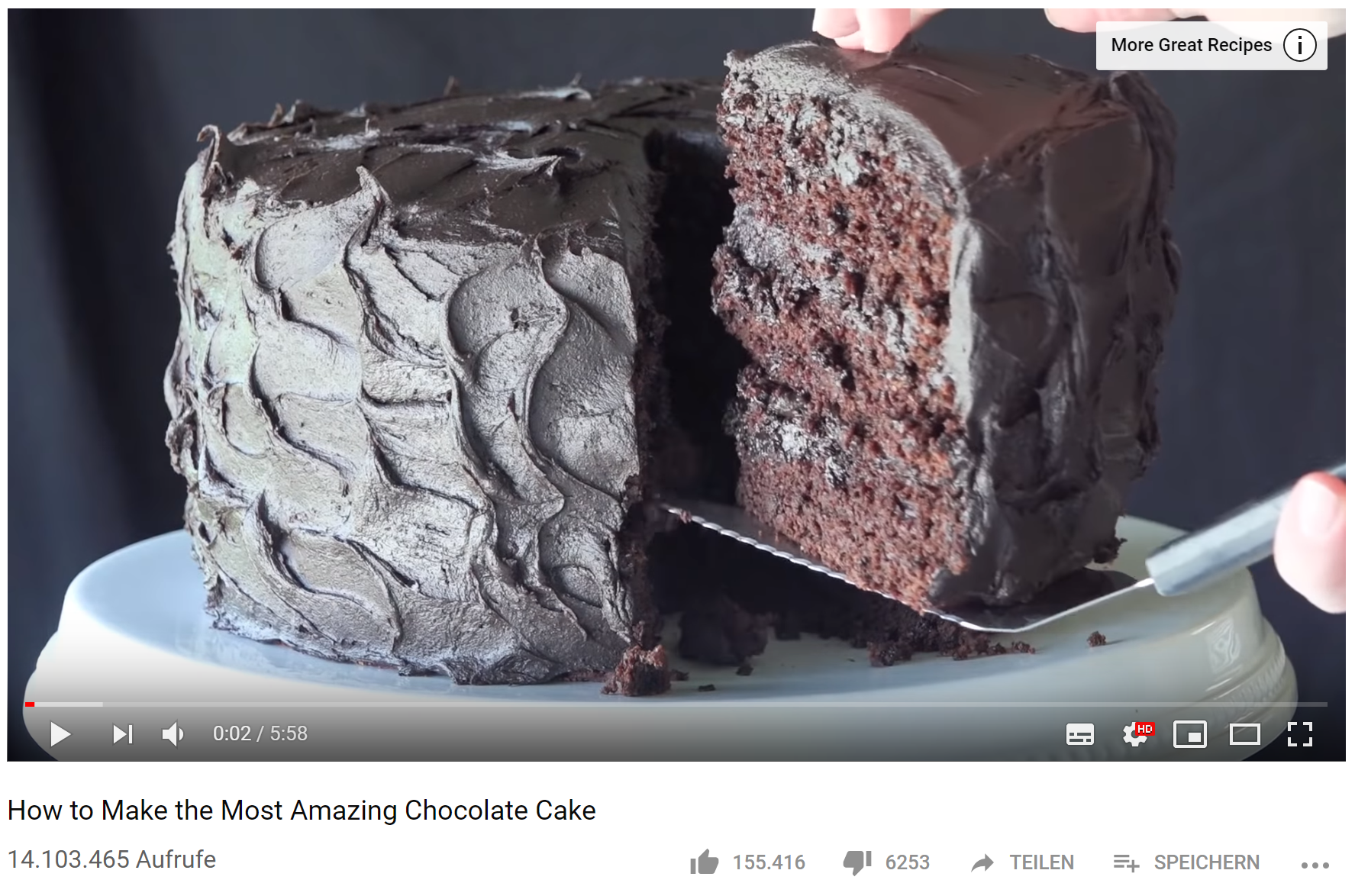 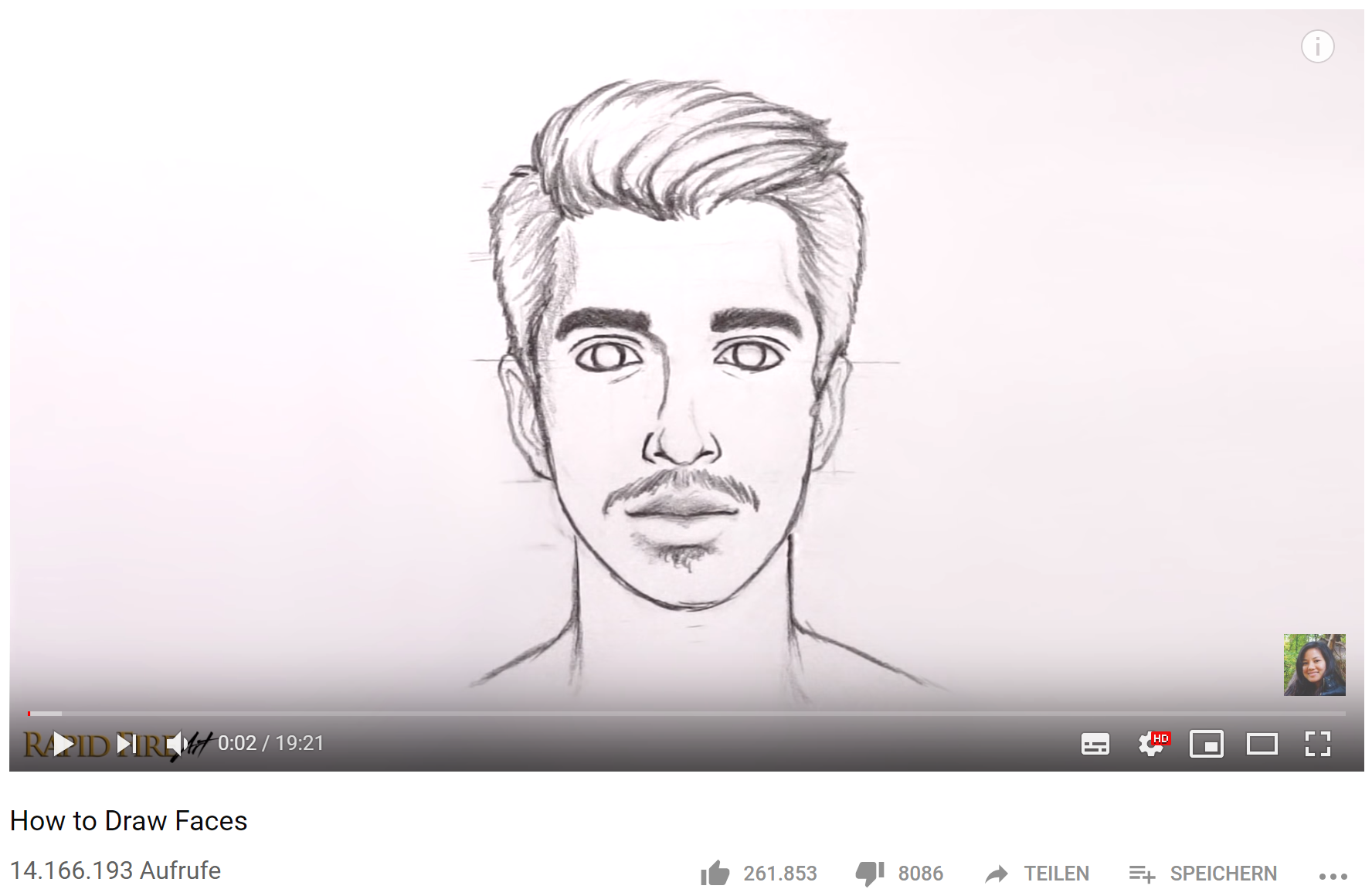 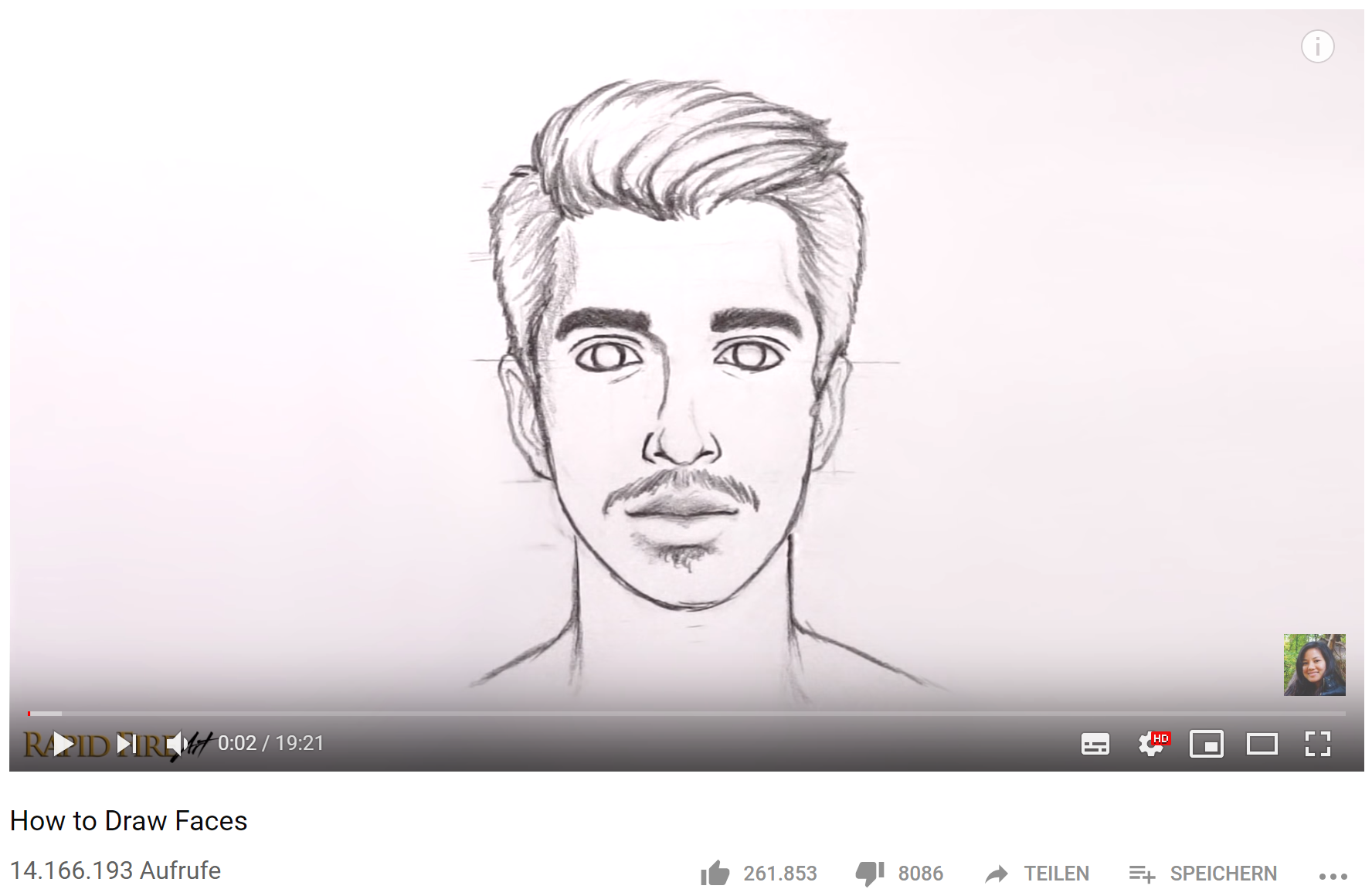 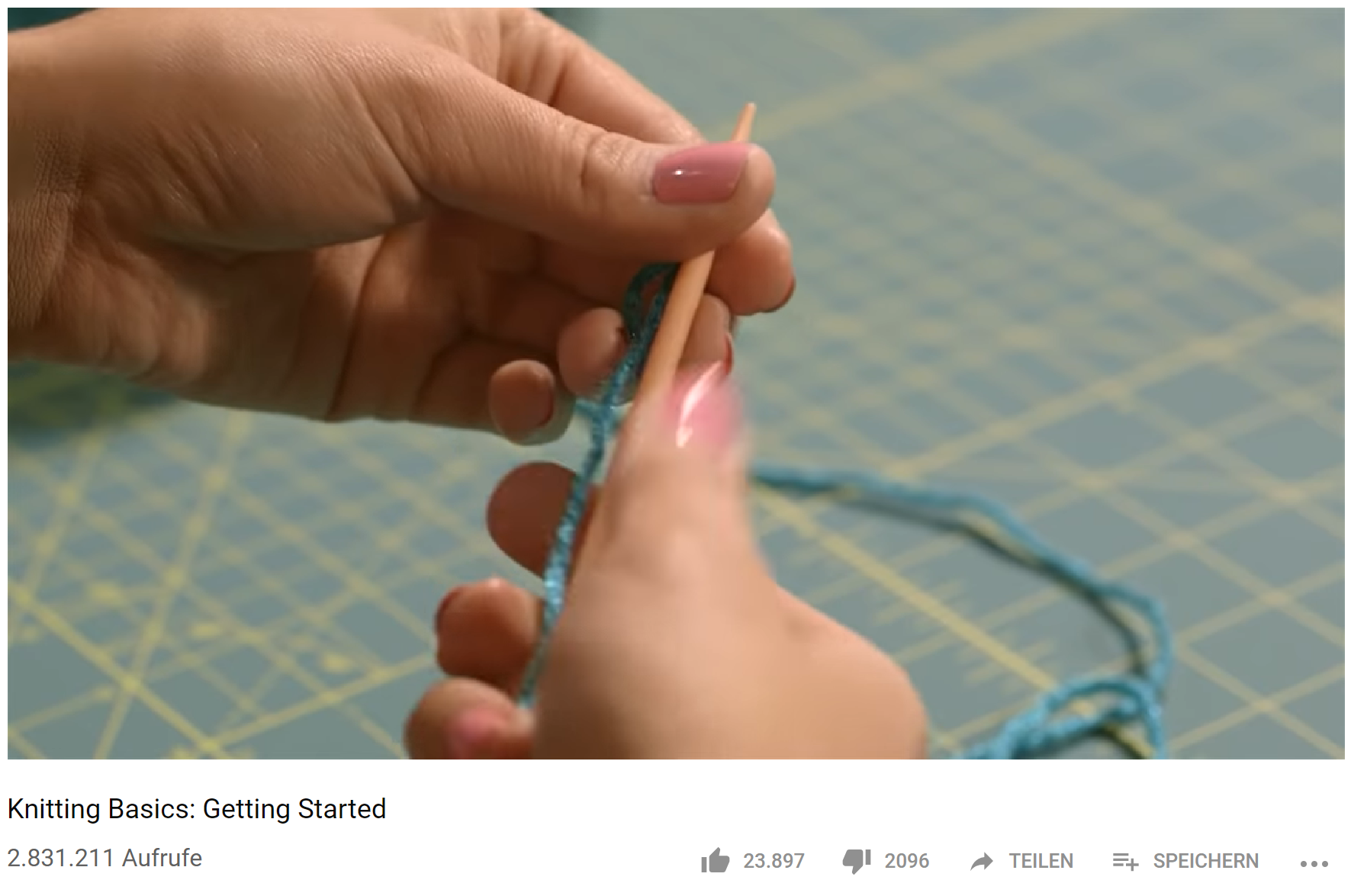 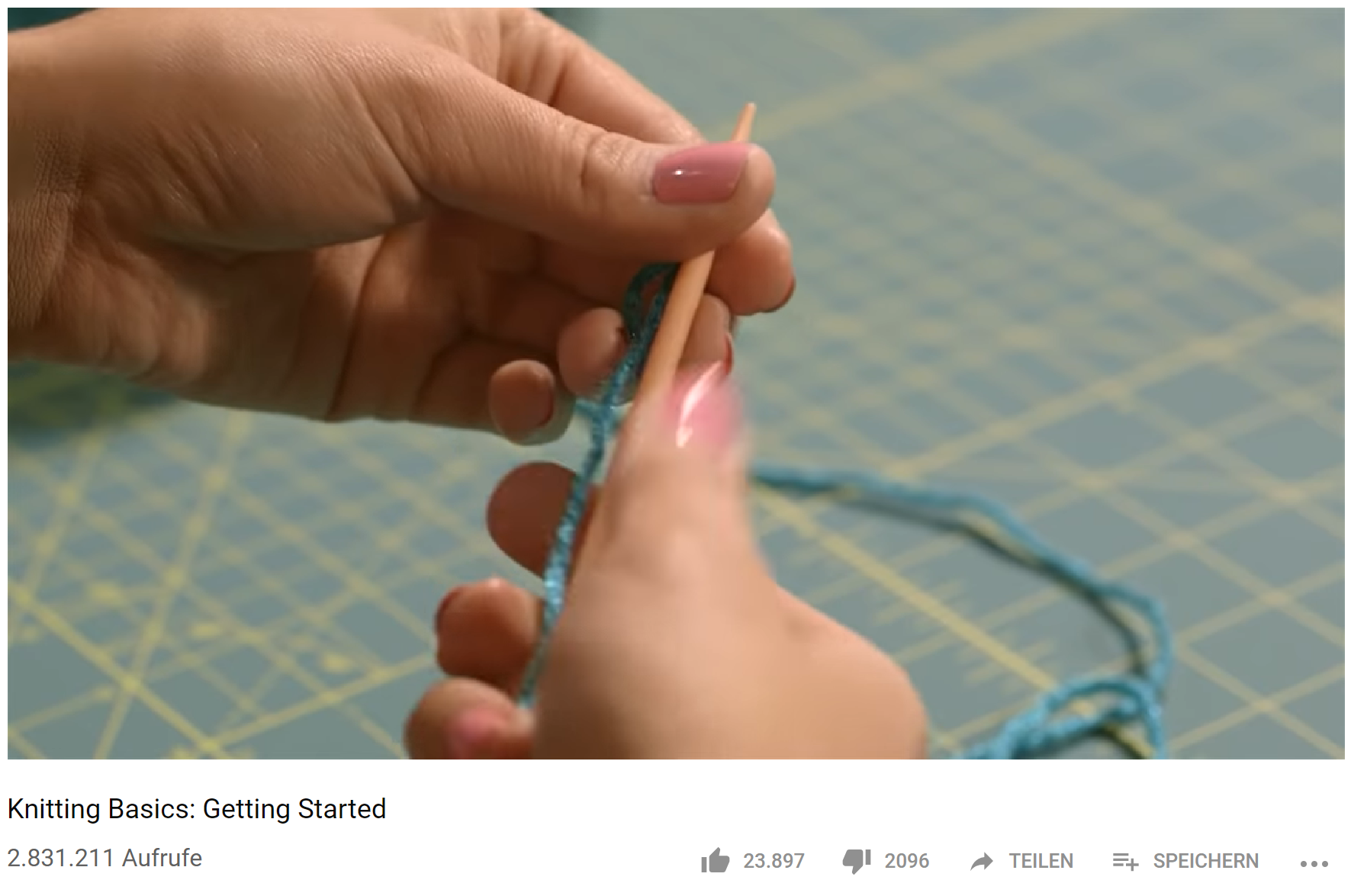 https://www.youtube.com/watch?v=luDm-ieOOmA
[Speaker Notes: Zeigen, dass man das normalerweise nicht kann.]
Domain Gap
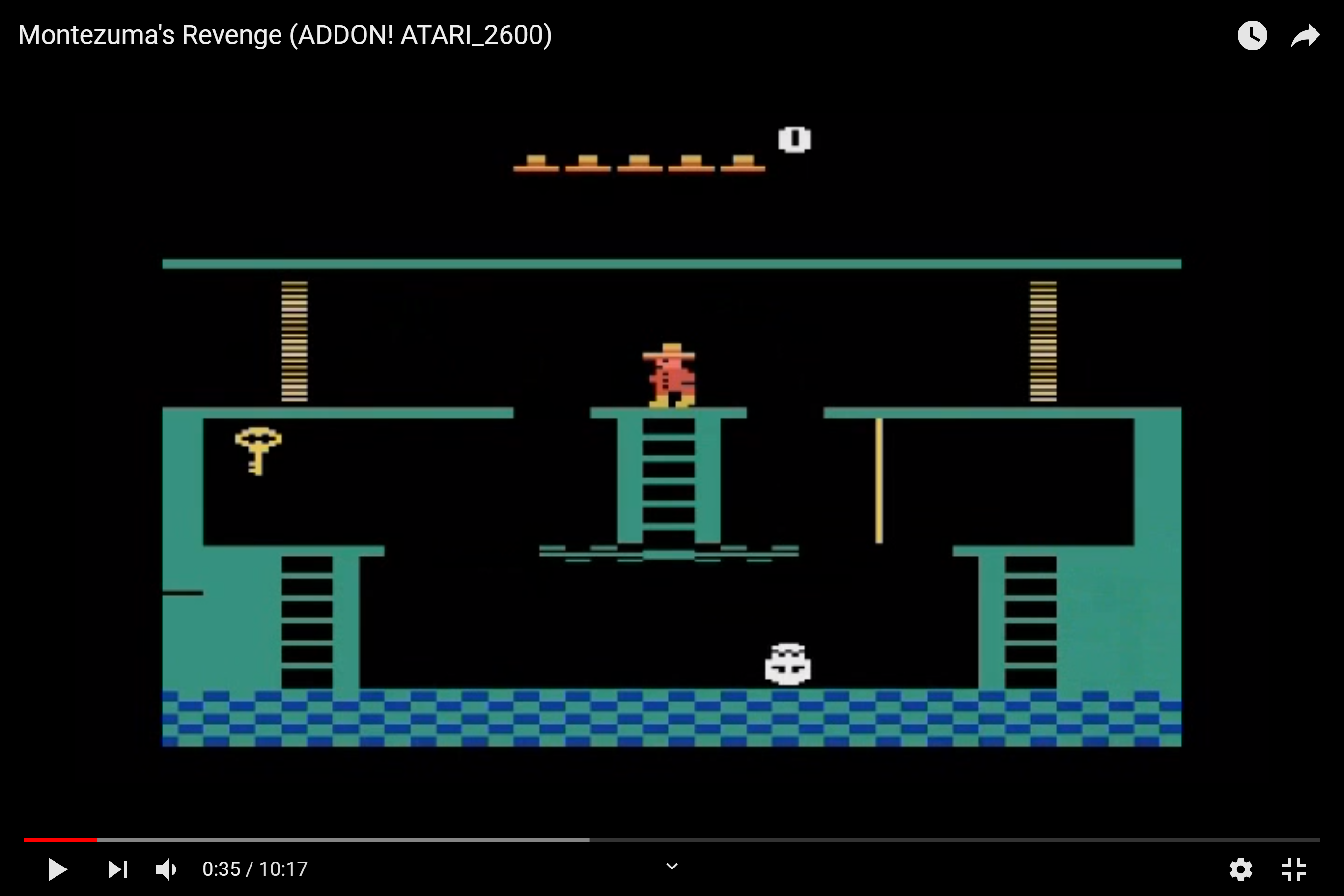 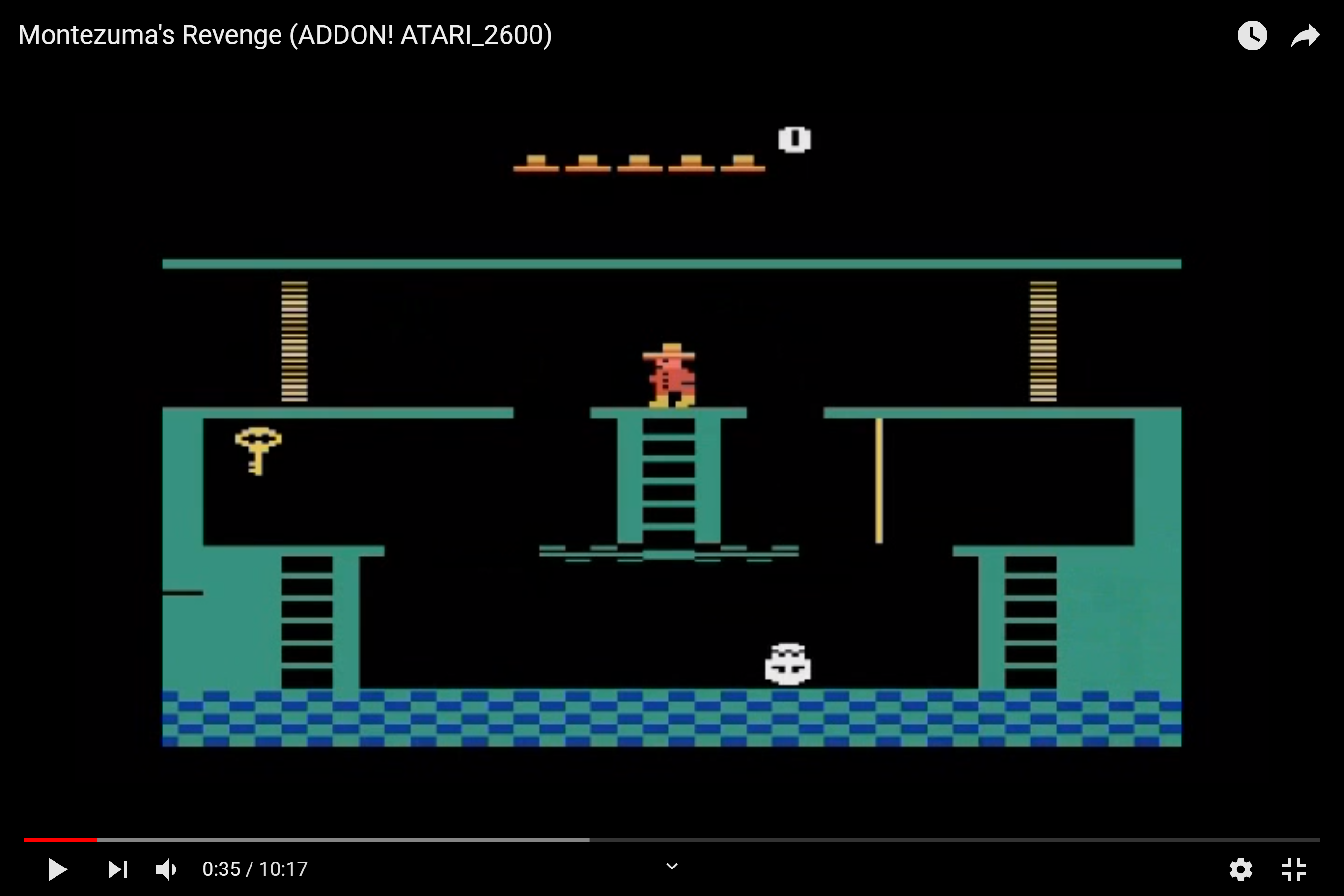 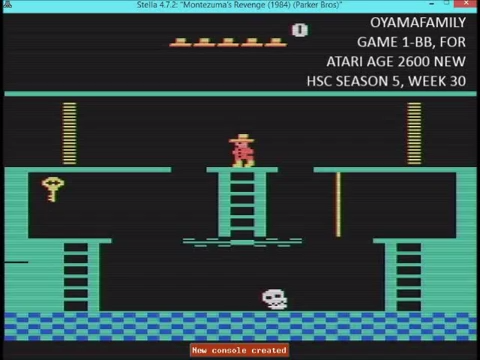 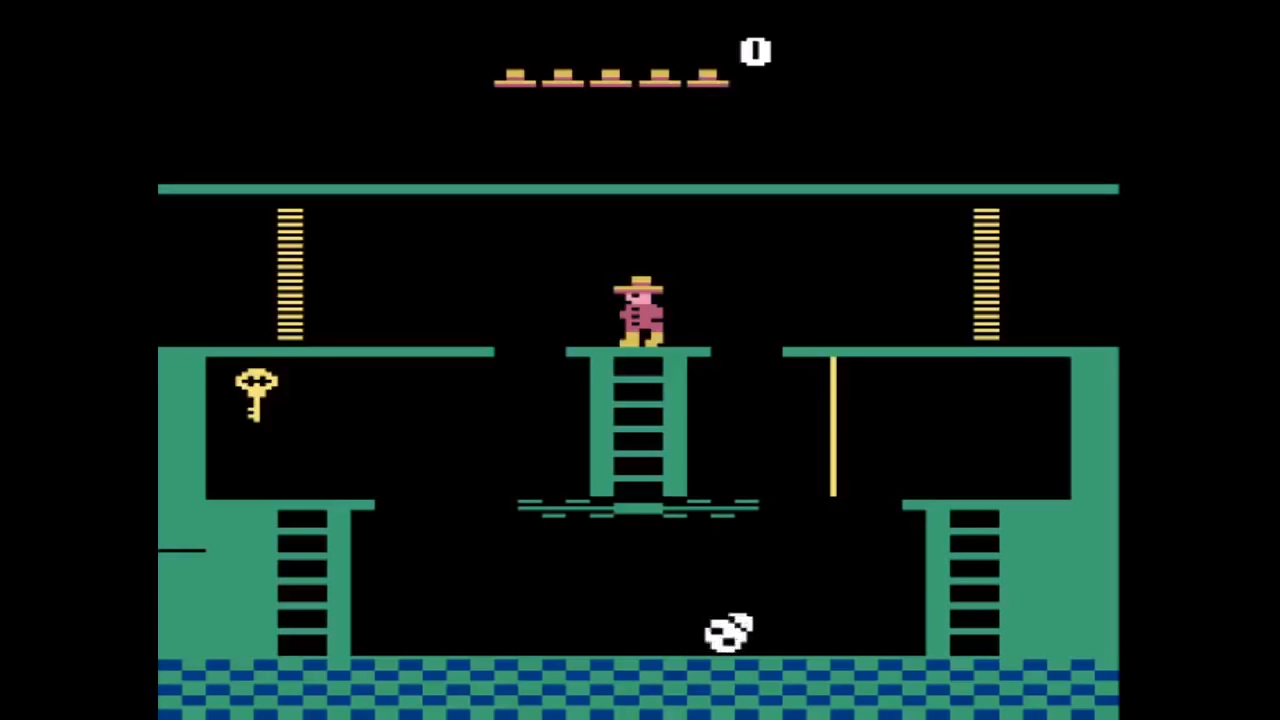 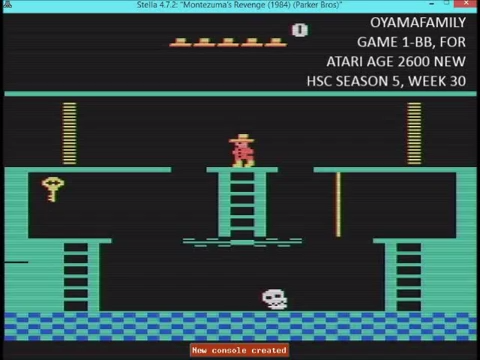 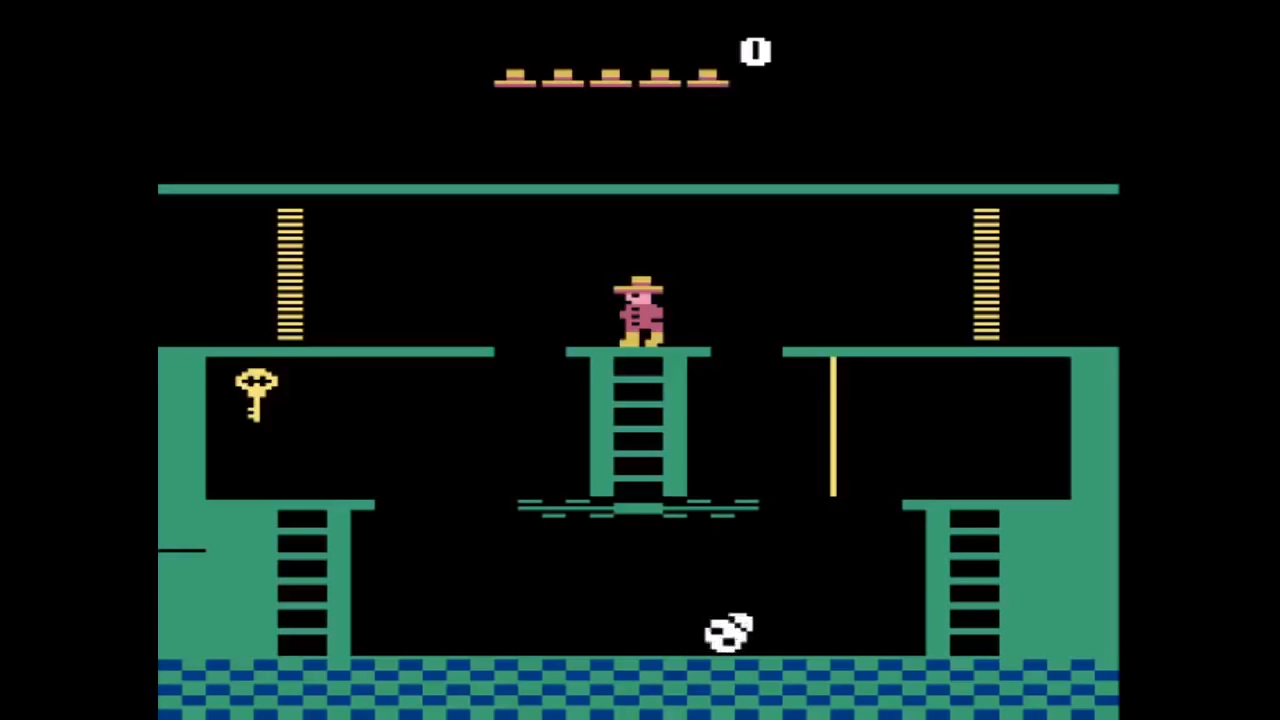 learn a common representation
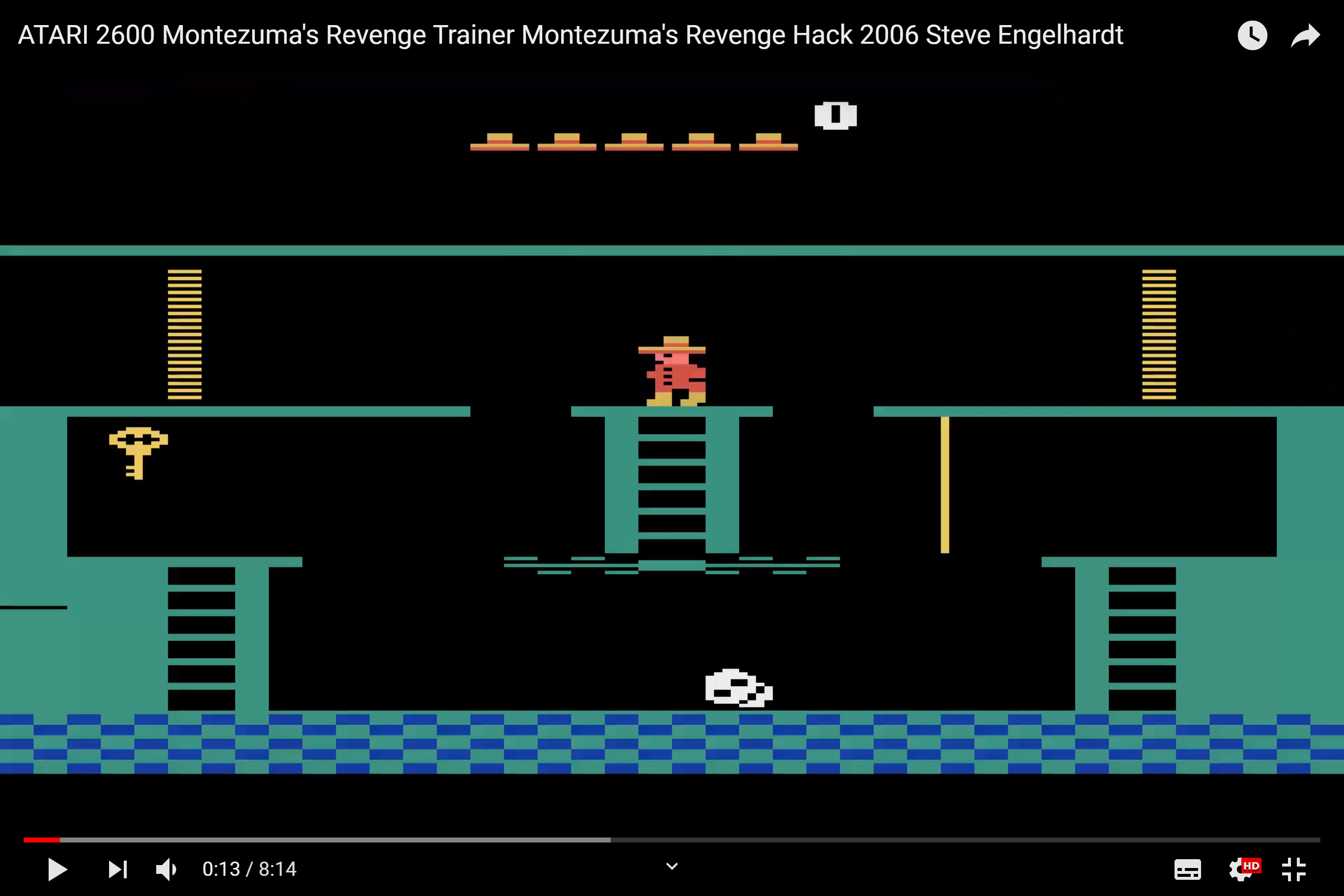 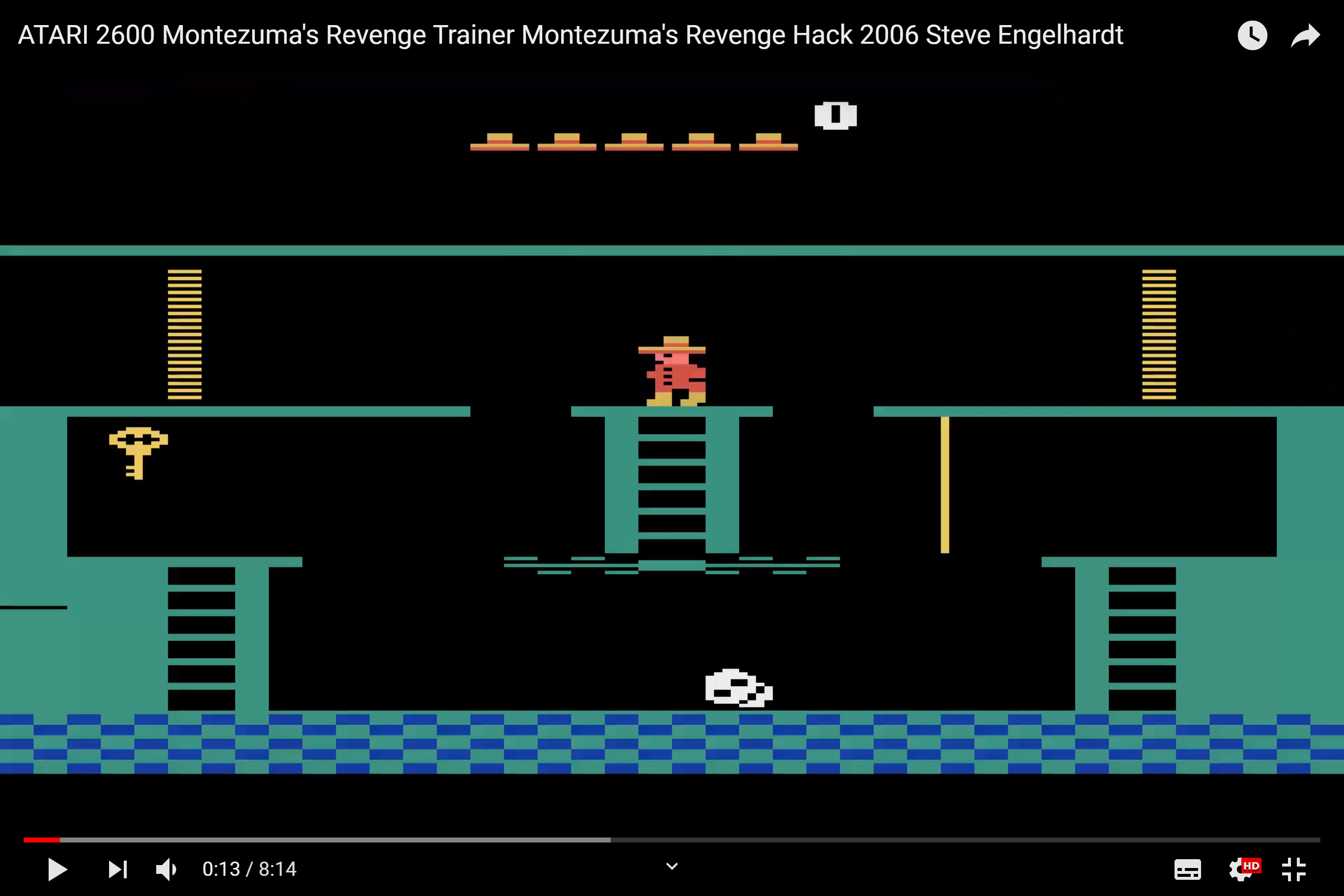 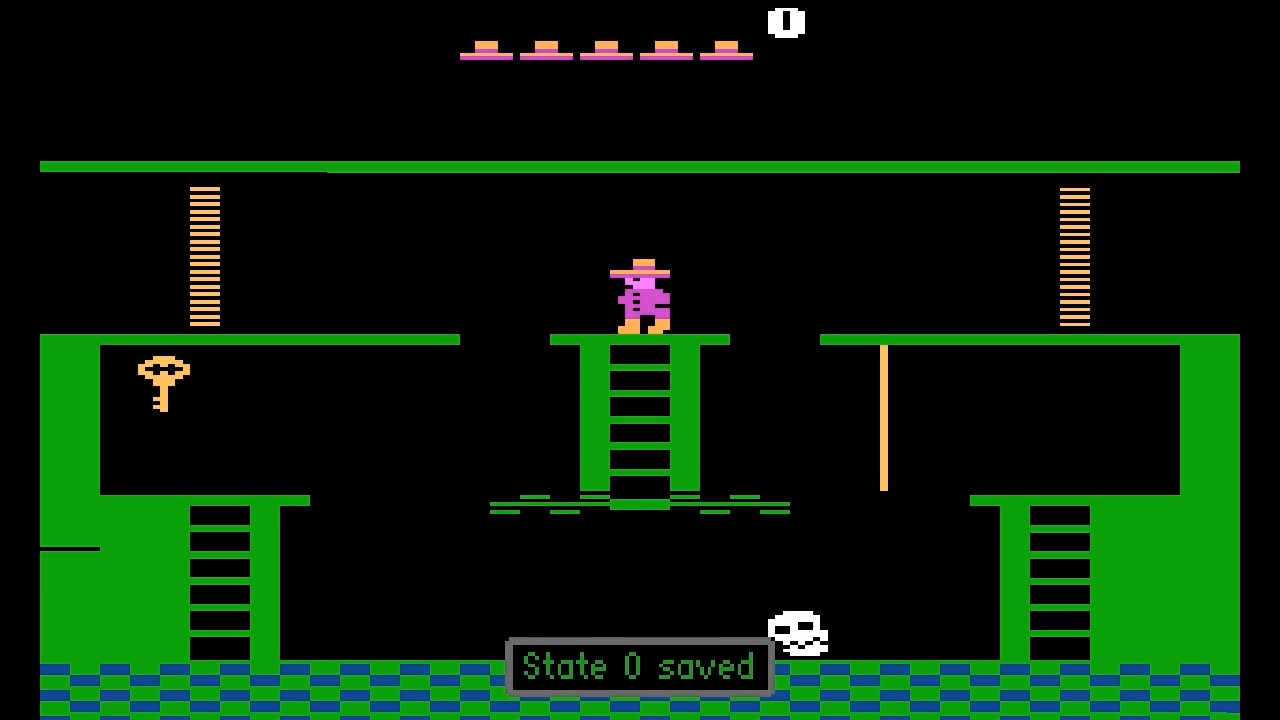 Pixel Embedding Space
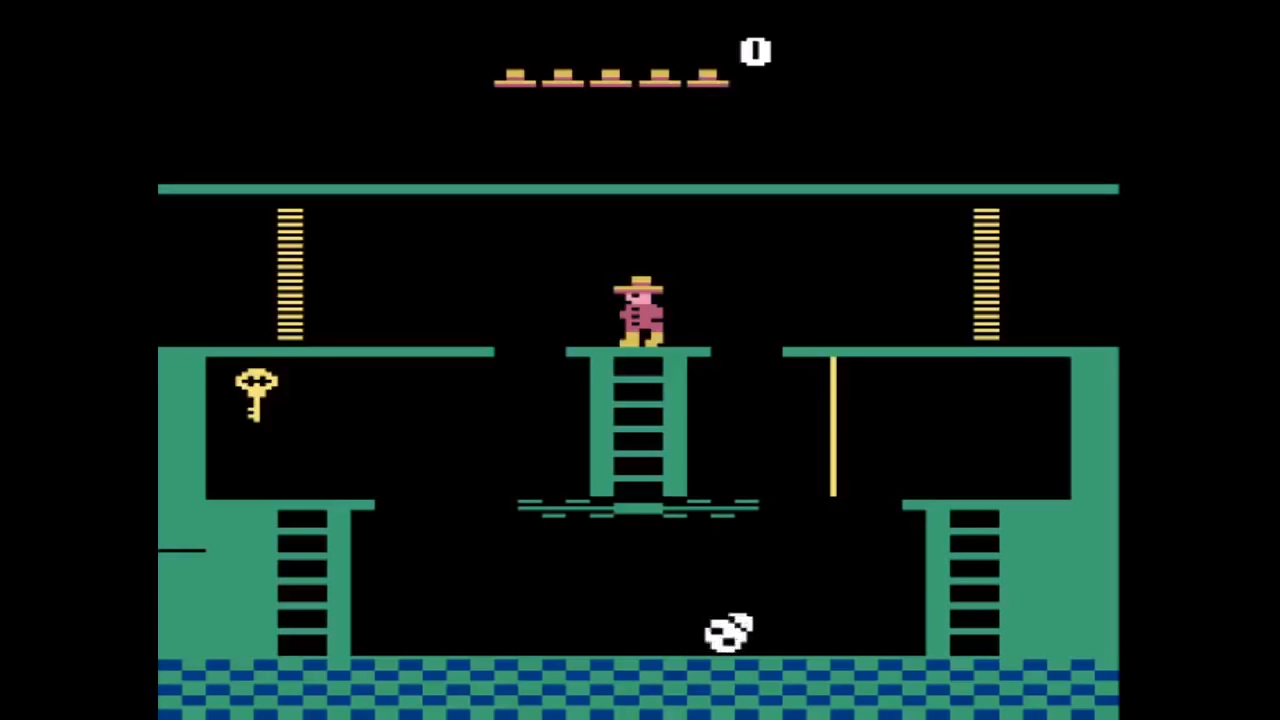 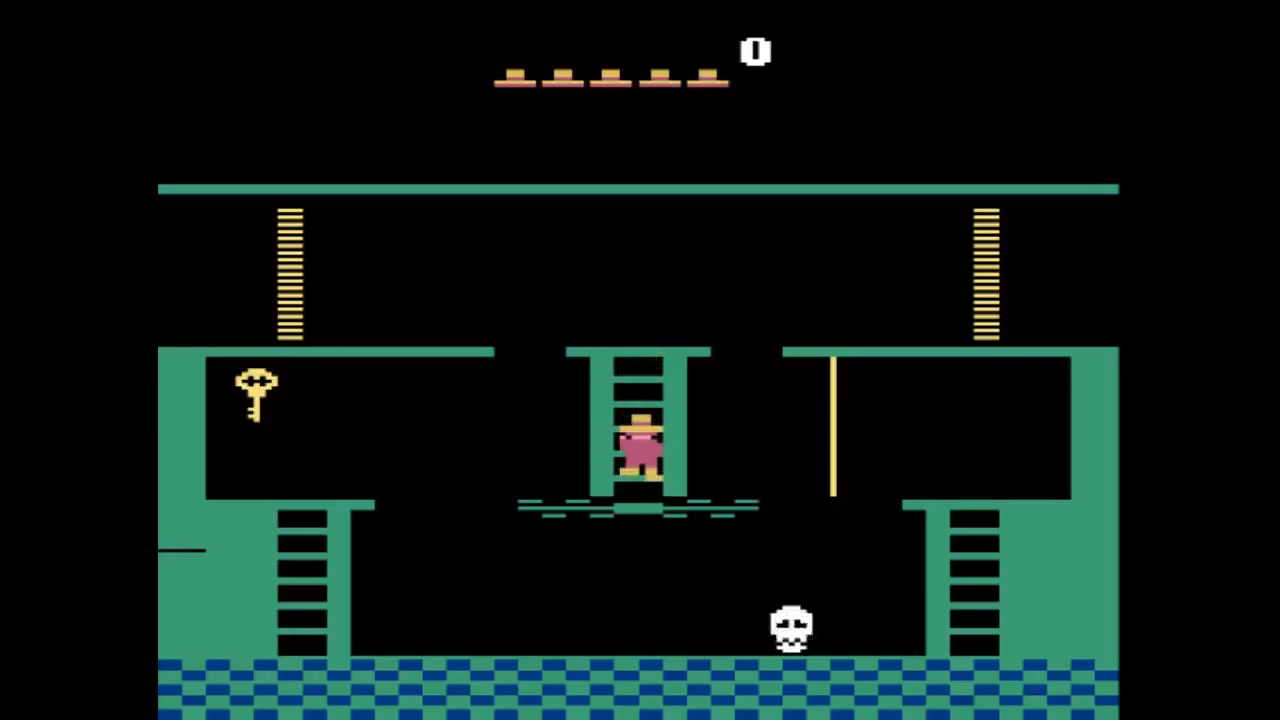 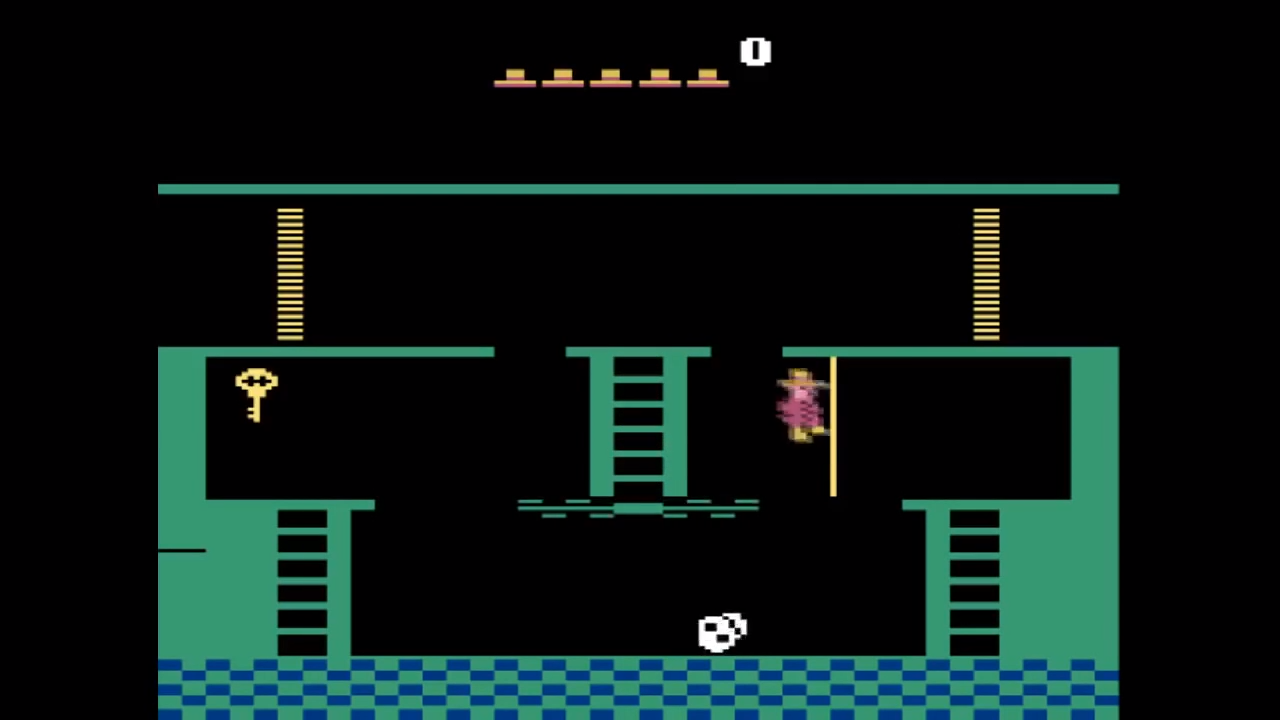 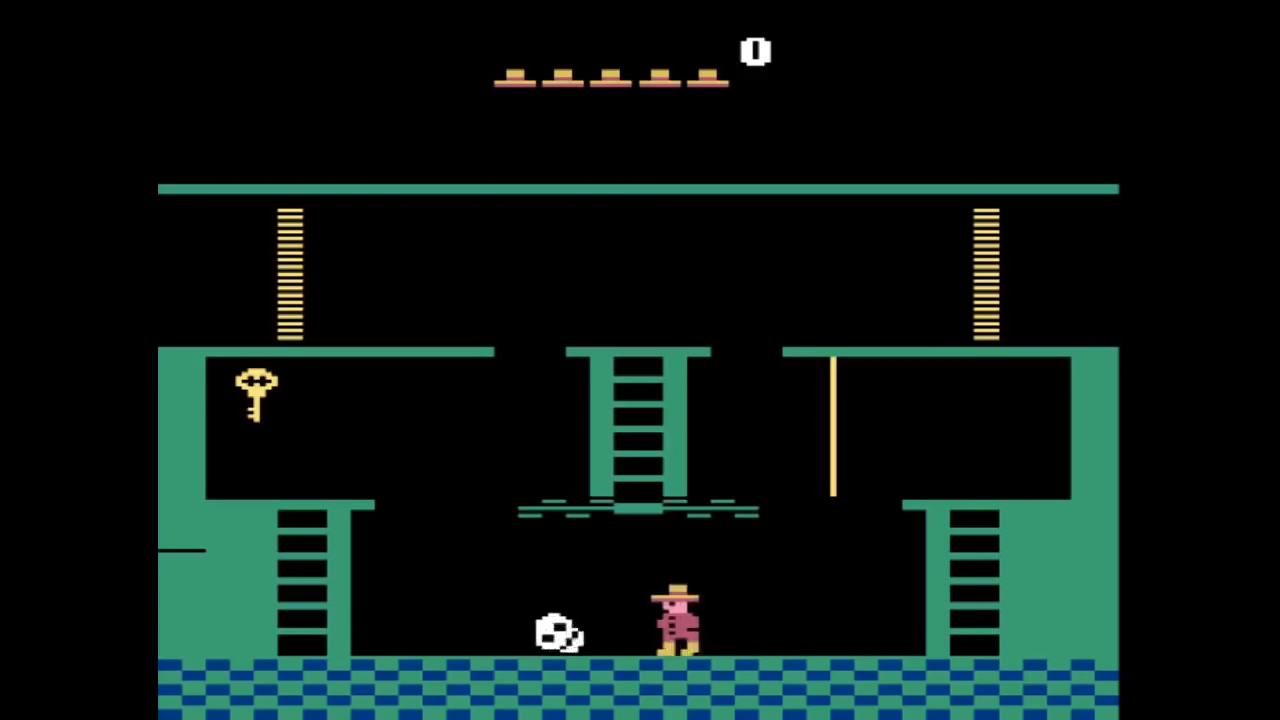 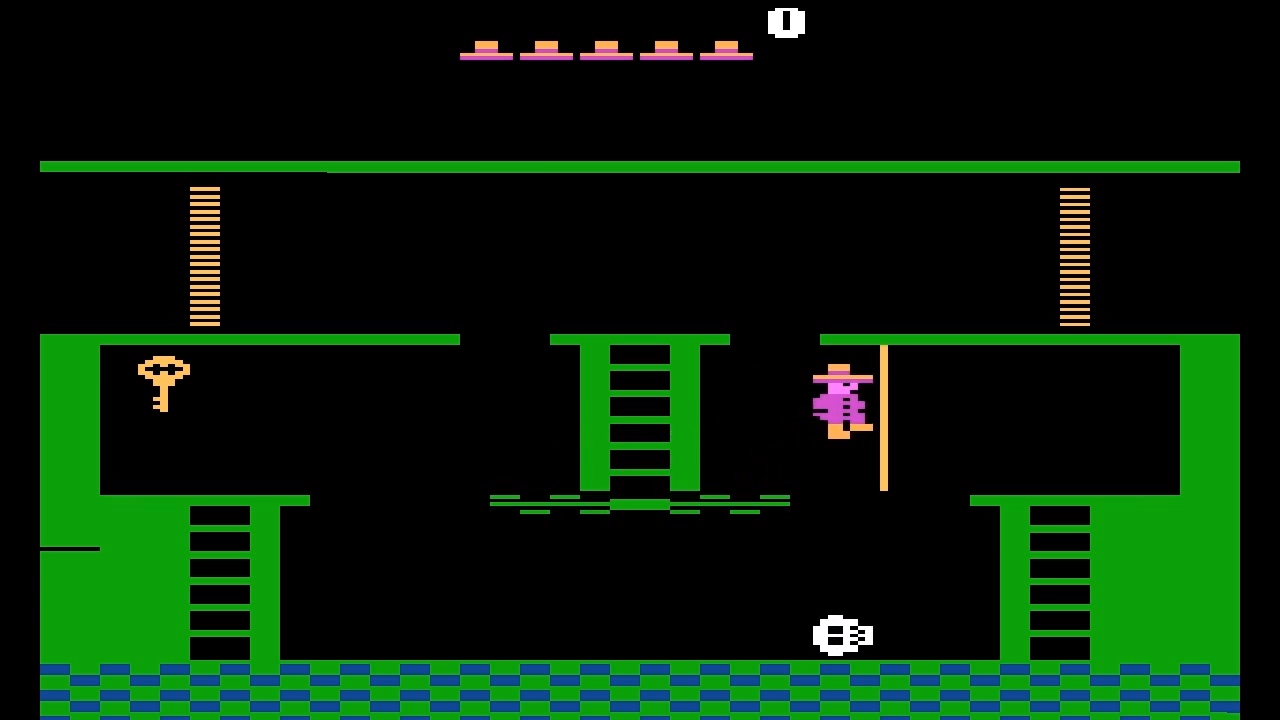 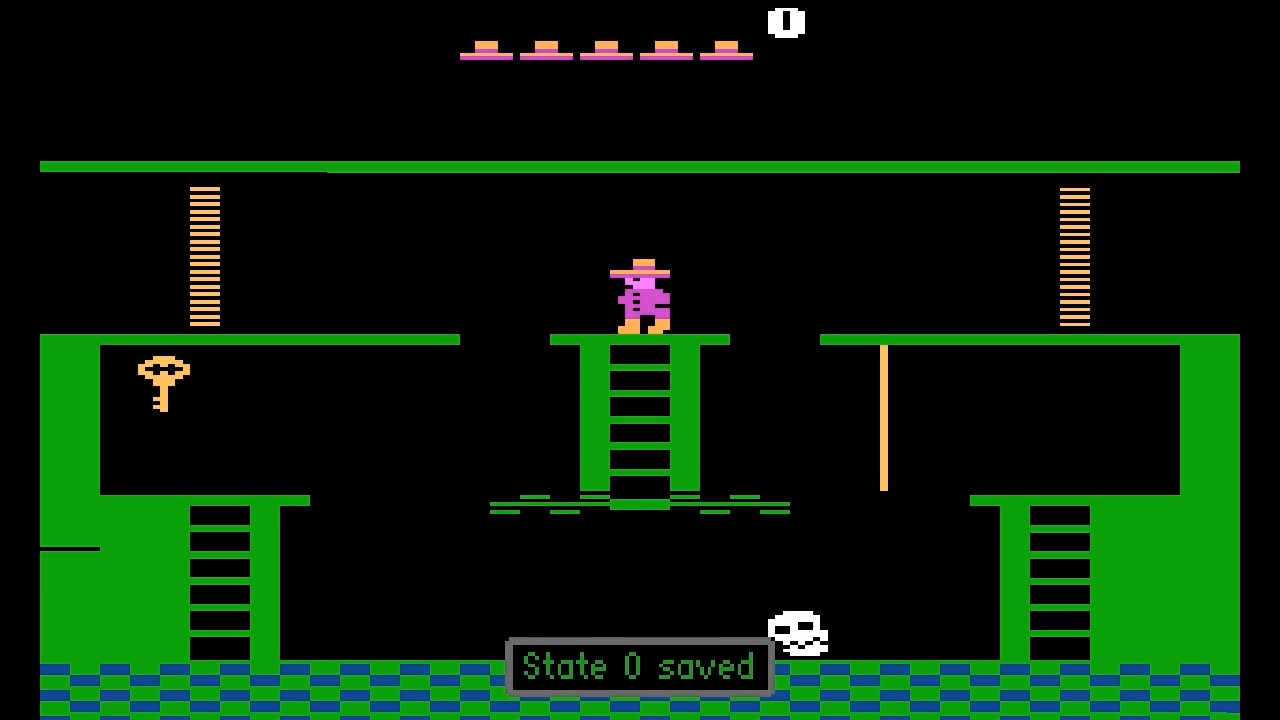 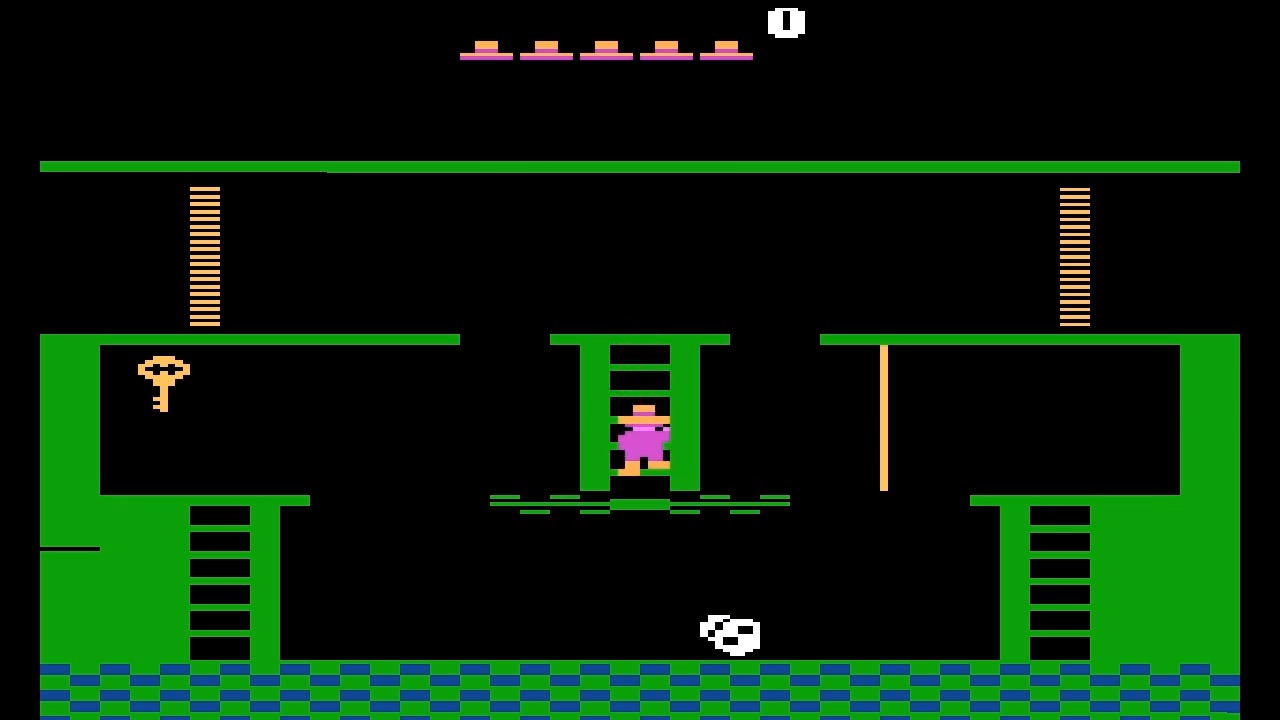 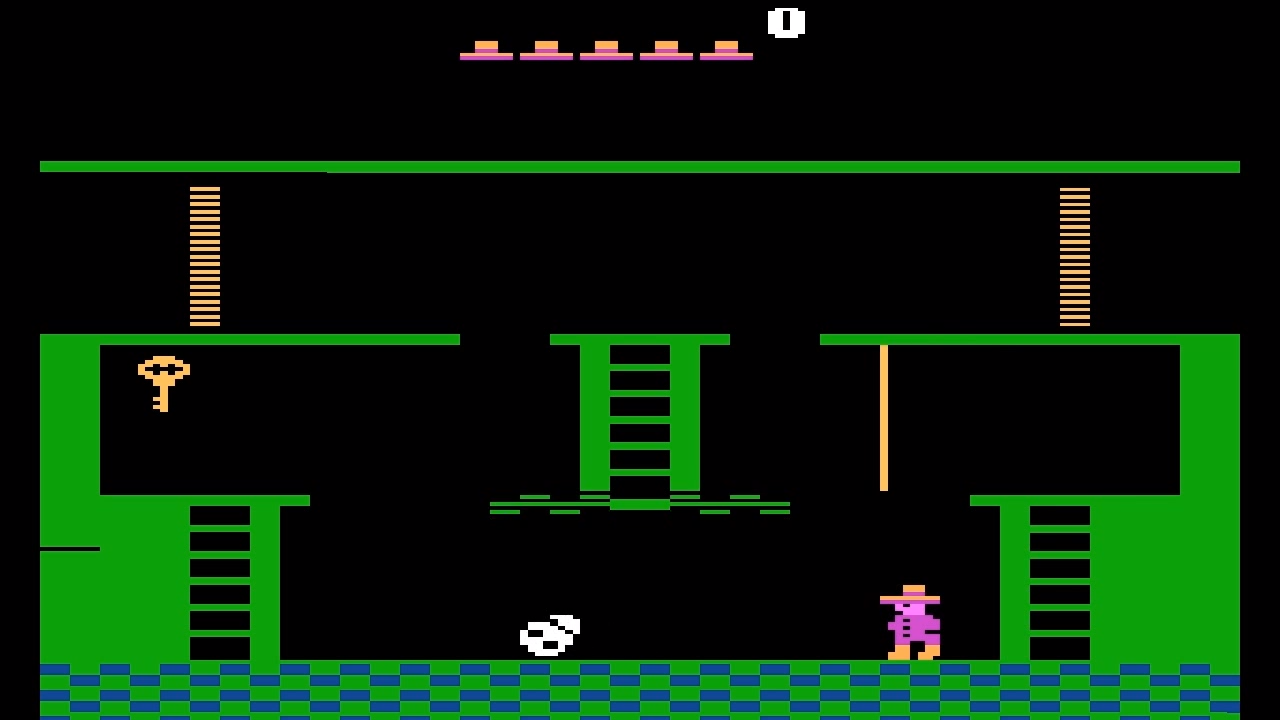 Closing the Domain Gap
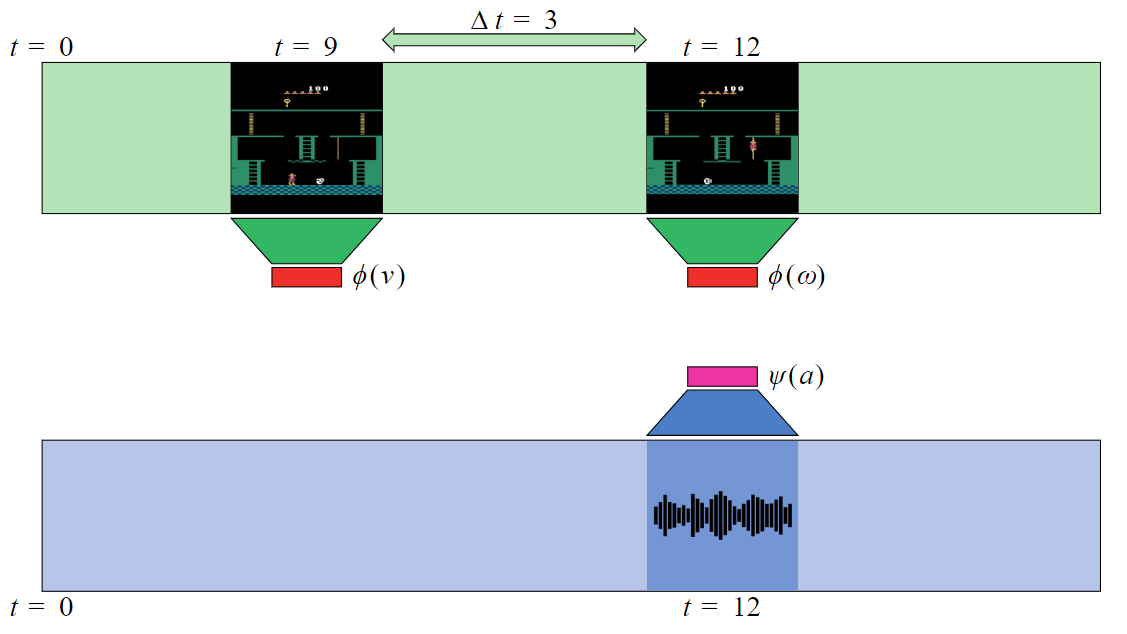 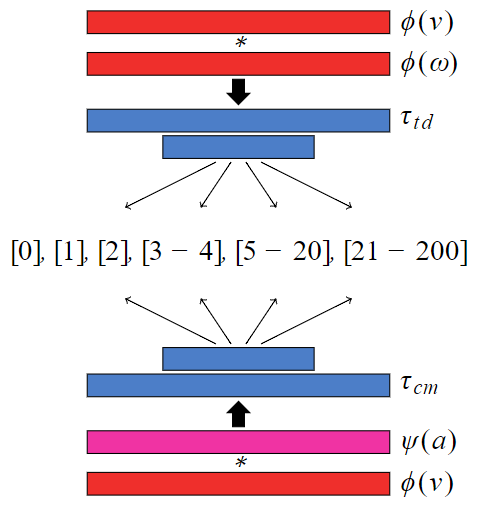 audio embedding
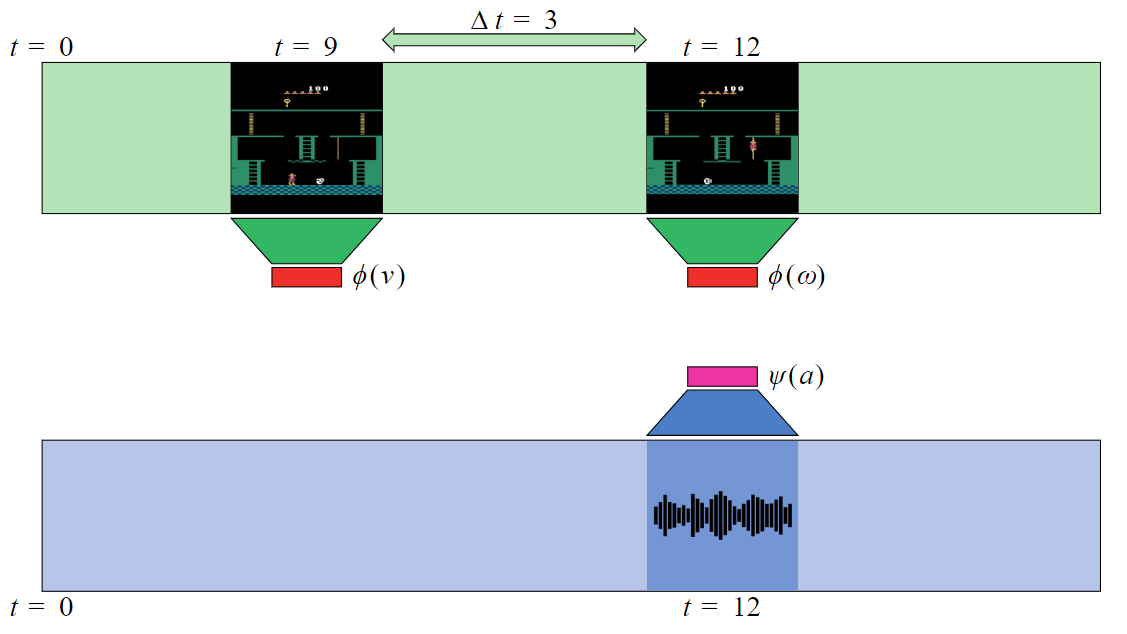 visual embedding
classifiers
Temporal Distance Classification (TDC)
Cross-modal Temporal Distance Classification (CMC)
Temporal Distance Classification (TDC)
Cross-modal Temporal Distance Classification (CMC)
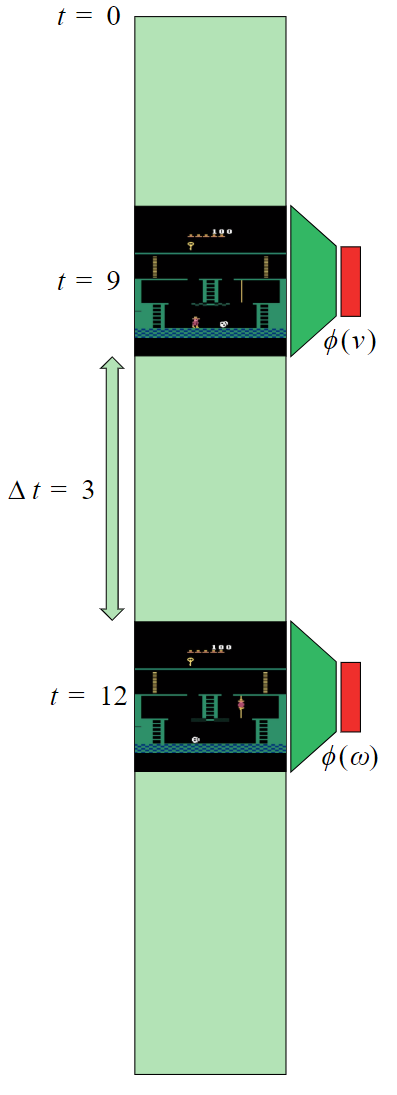 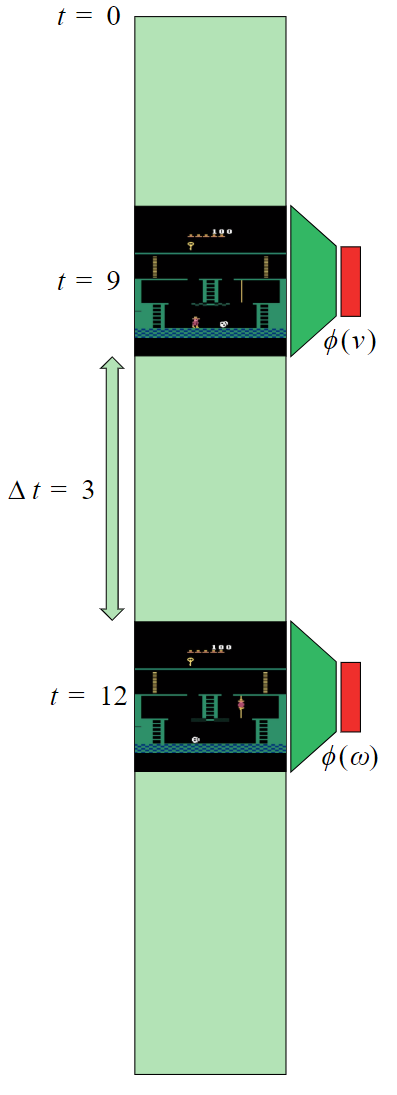 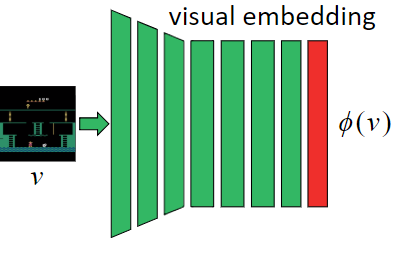 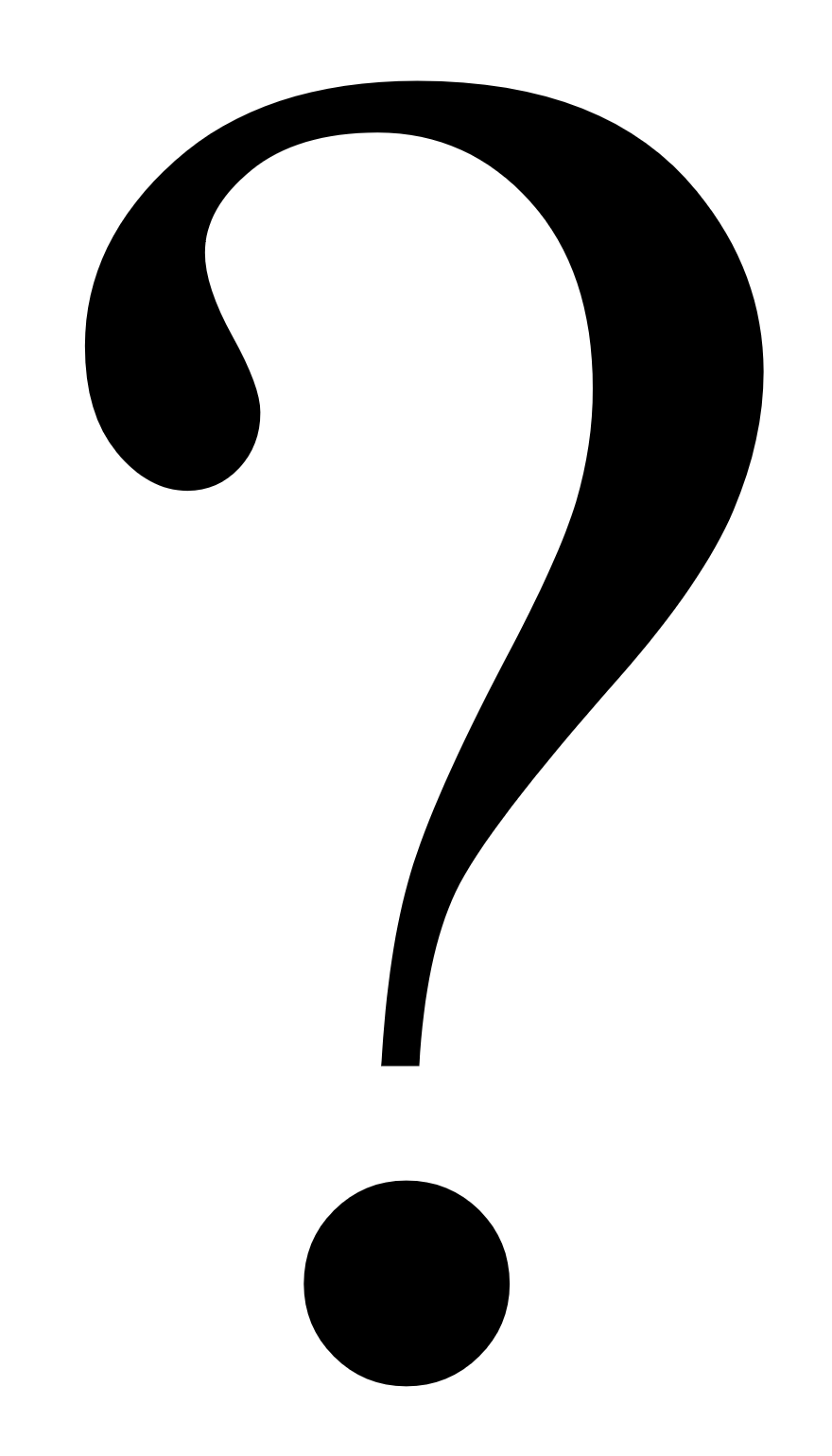 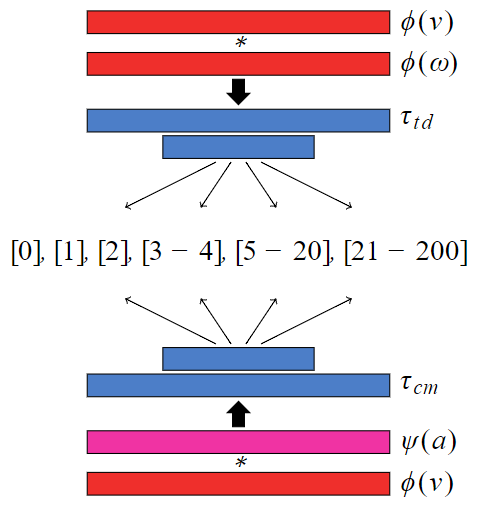 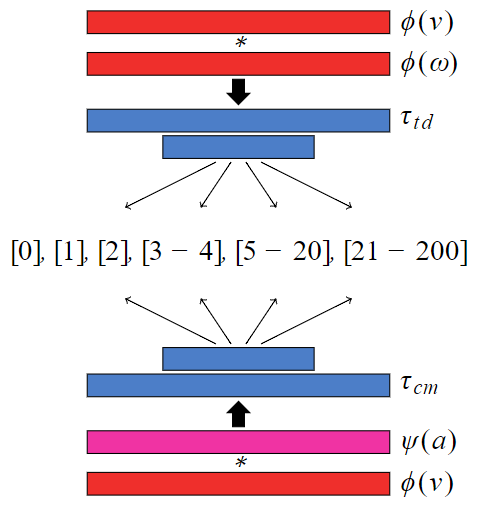 classifier
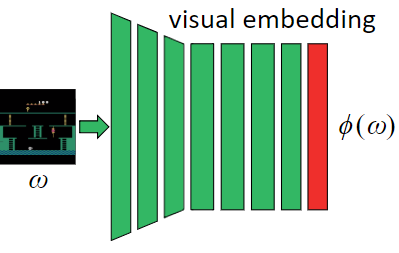 Loss function
cross-entropy 
classification loss
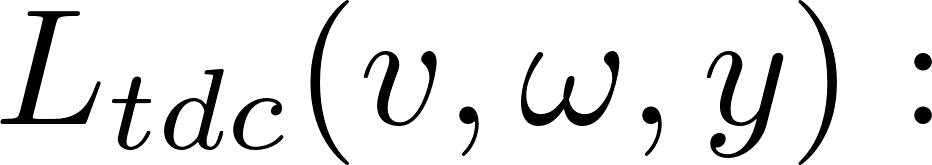 fully connected layers
residual layers
convolutional layers
Temporal Distance Classification (TDC)
Cross-modal Temporal Distance Classification (CMC)
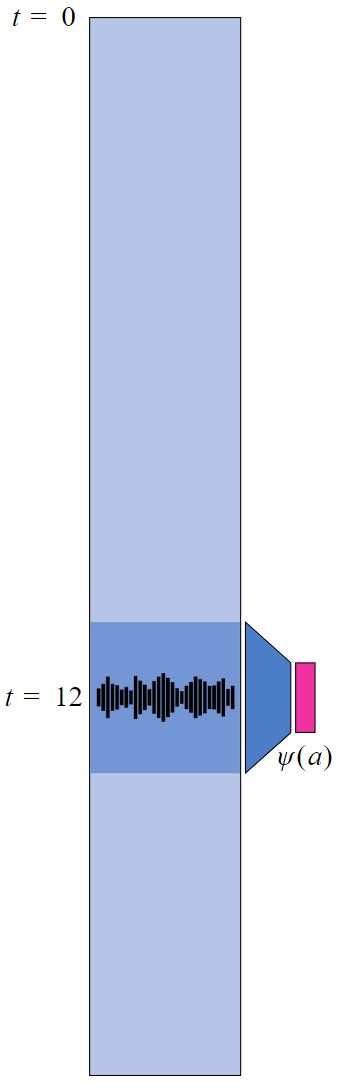 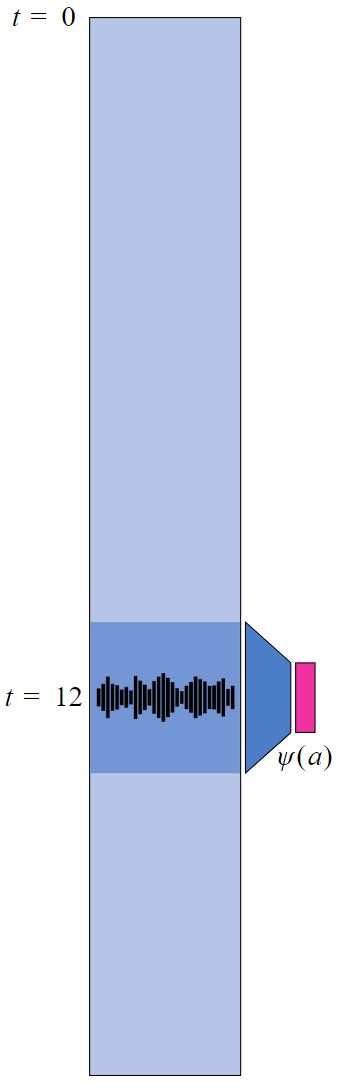 Loss function
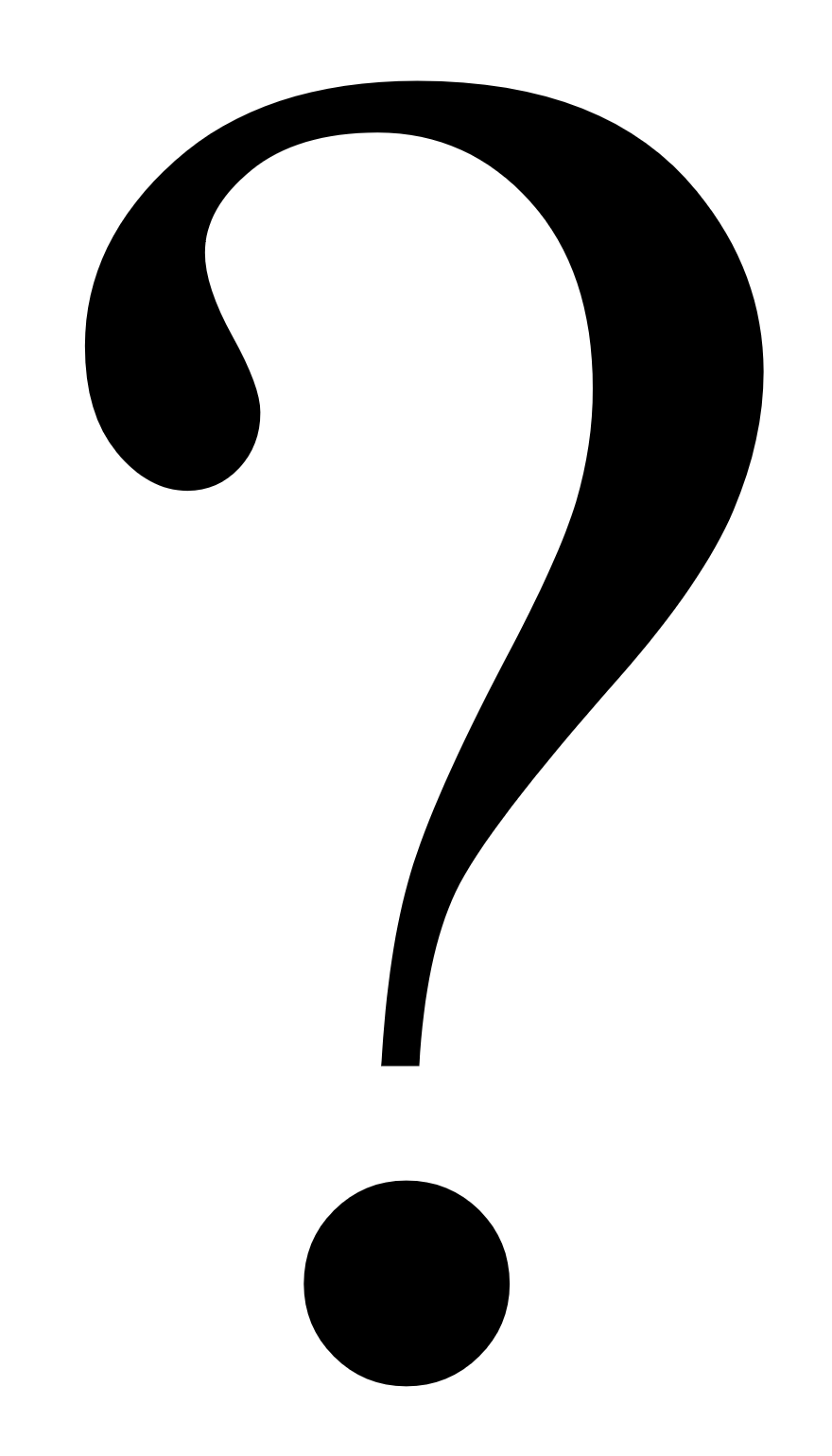 cross-entropy 
classification loss
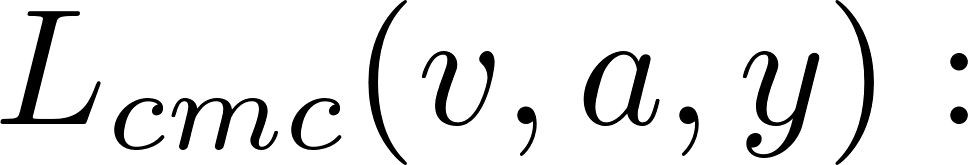 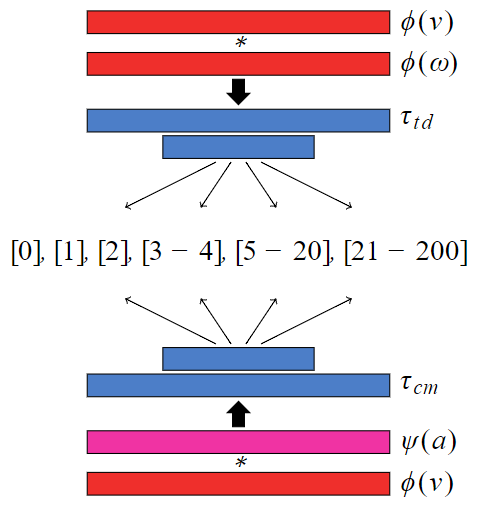 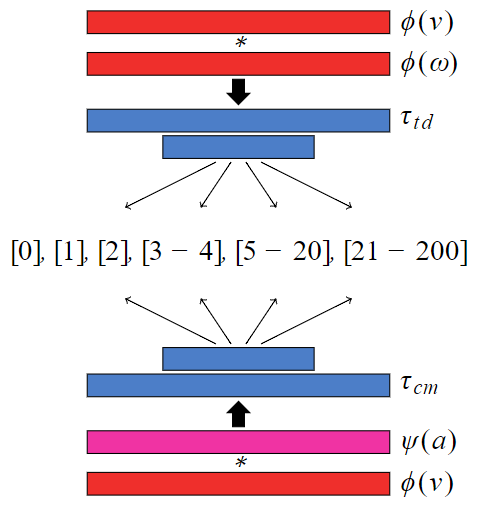 classifier
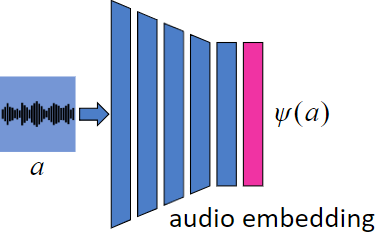 convolutional layers
fully connected layers
Temporal Distance Classification (TDC)
Cross-modal Temporal Distance Classification (CMC)
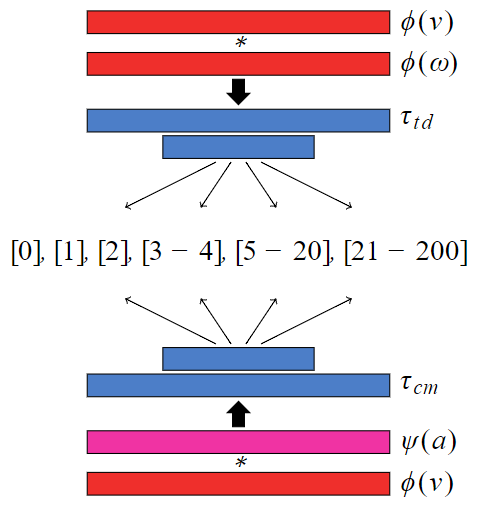 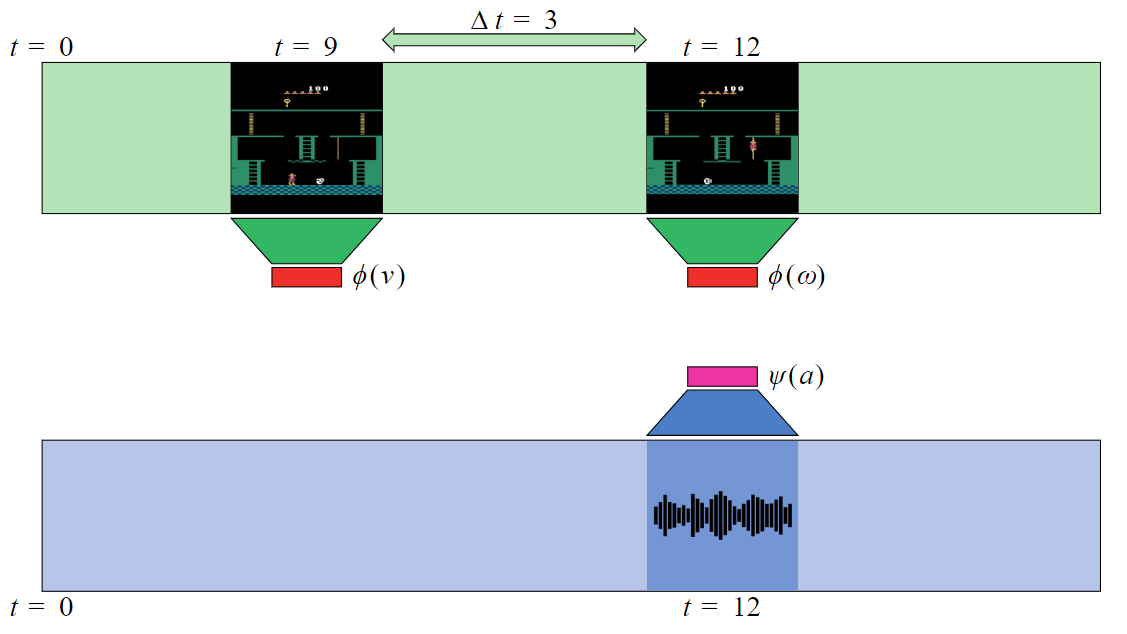 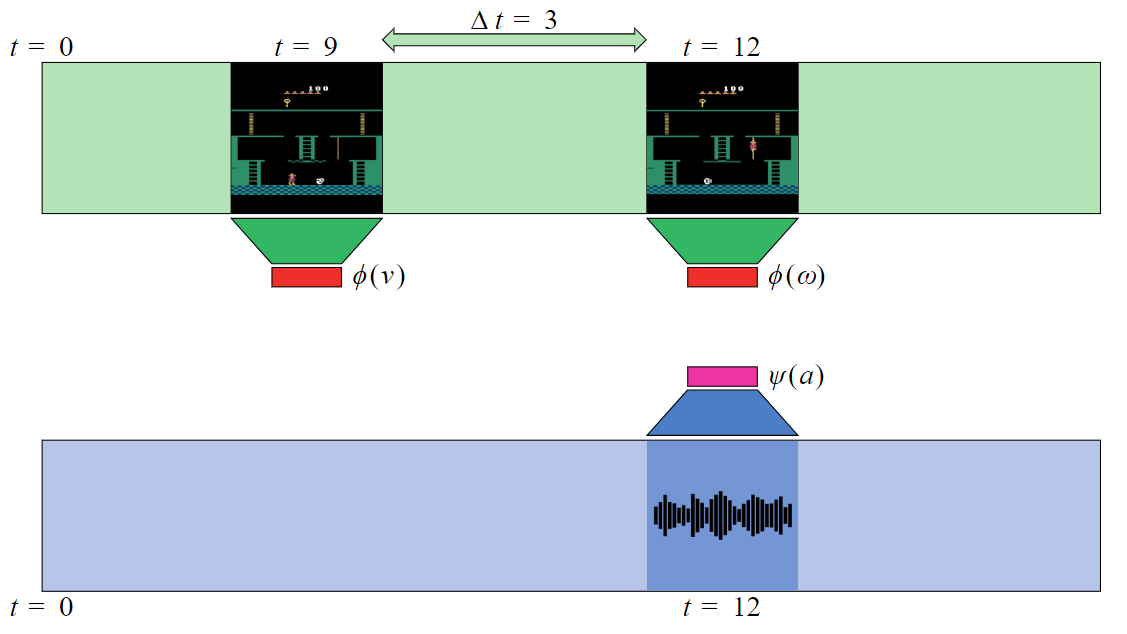 Loss function:
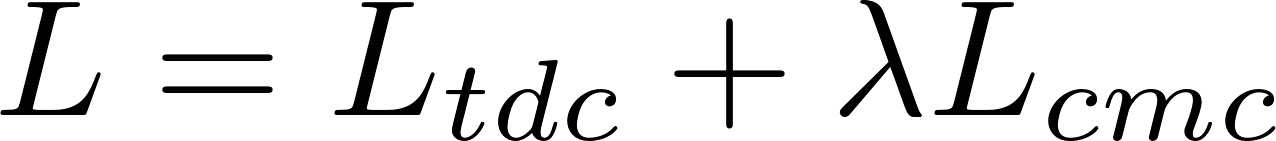 Embedding Space Evaluation
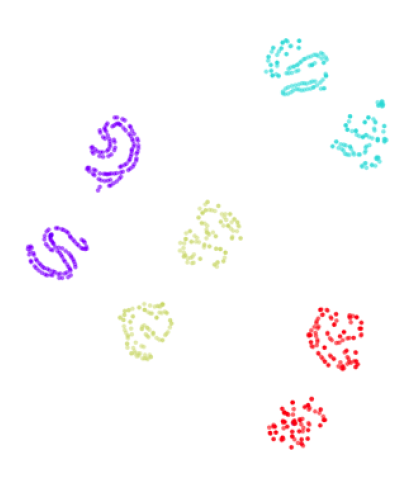 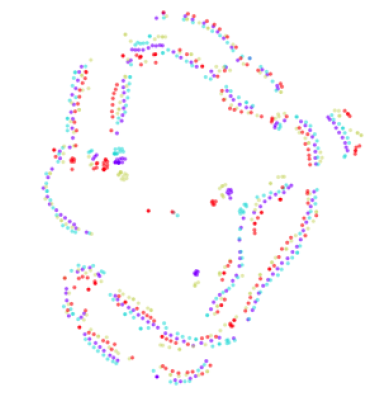 TDC+CMC
pixel
https://www.youtube.com/watch?v=RyxPAYhQ-Vo
Cycle-Consistency
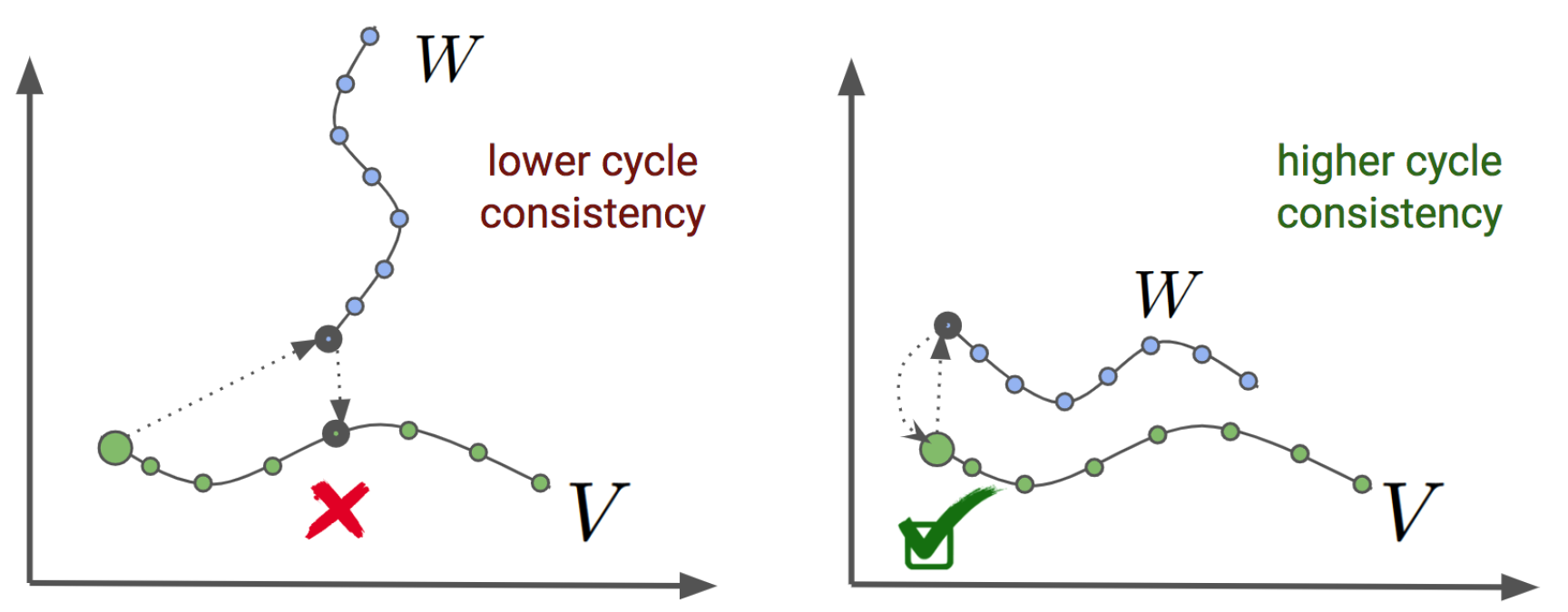 Cycle-Consistency
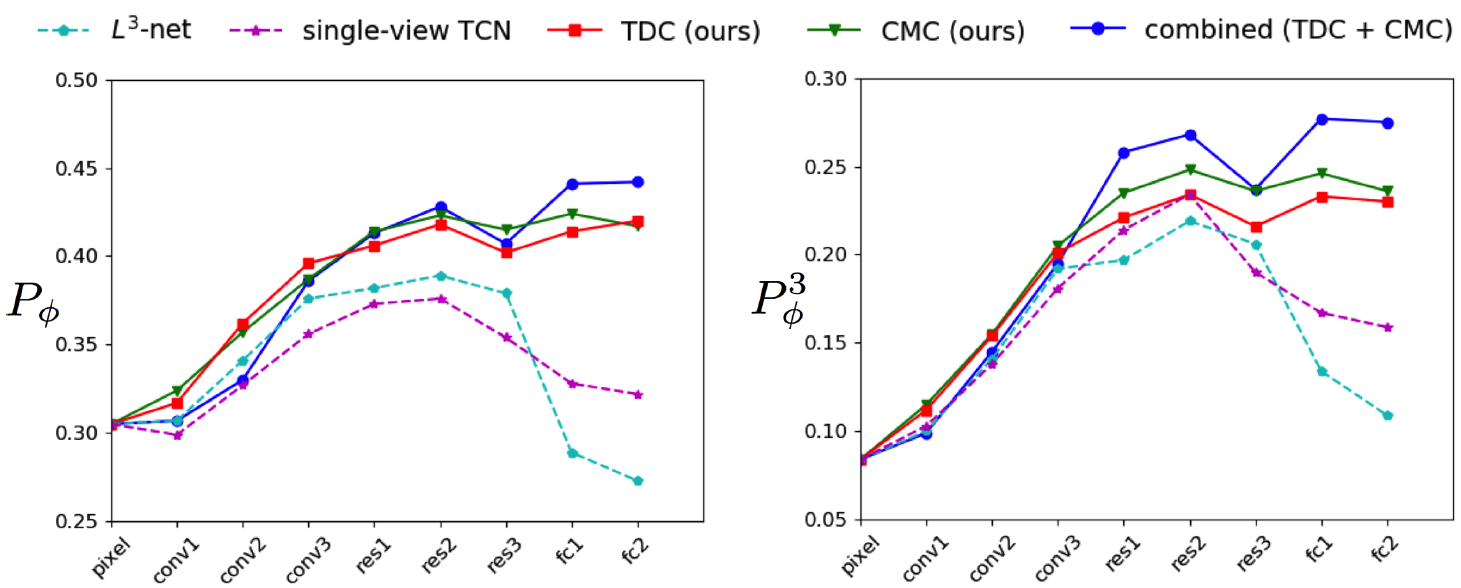 Neuron Activations
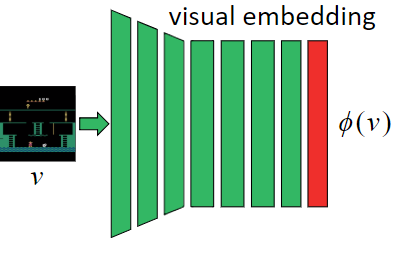 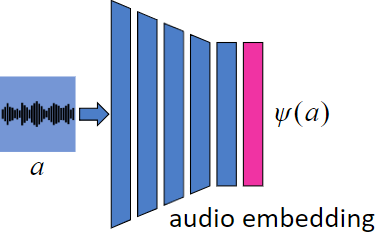 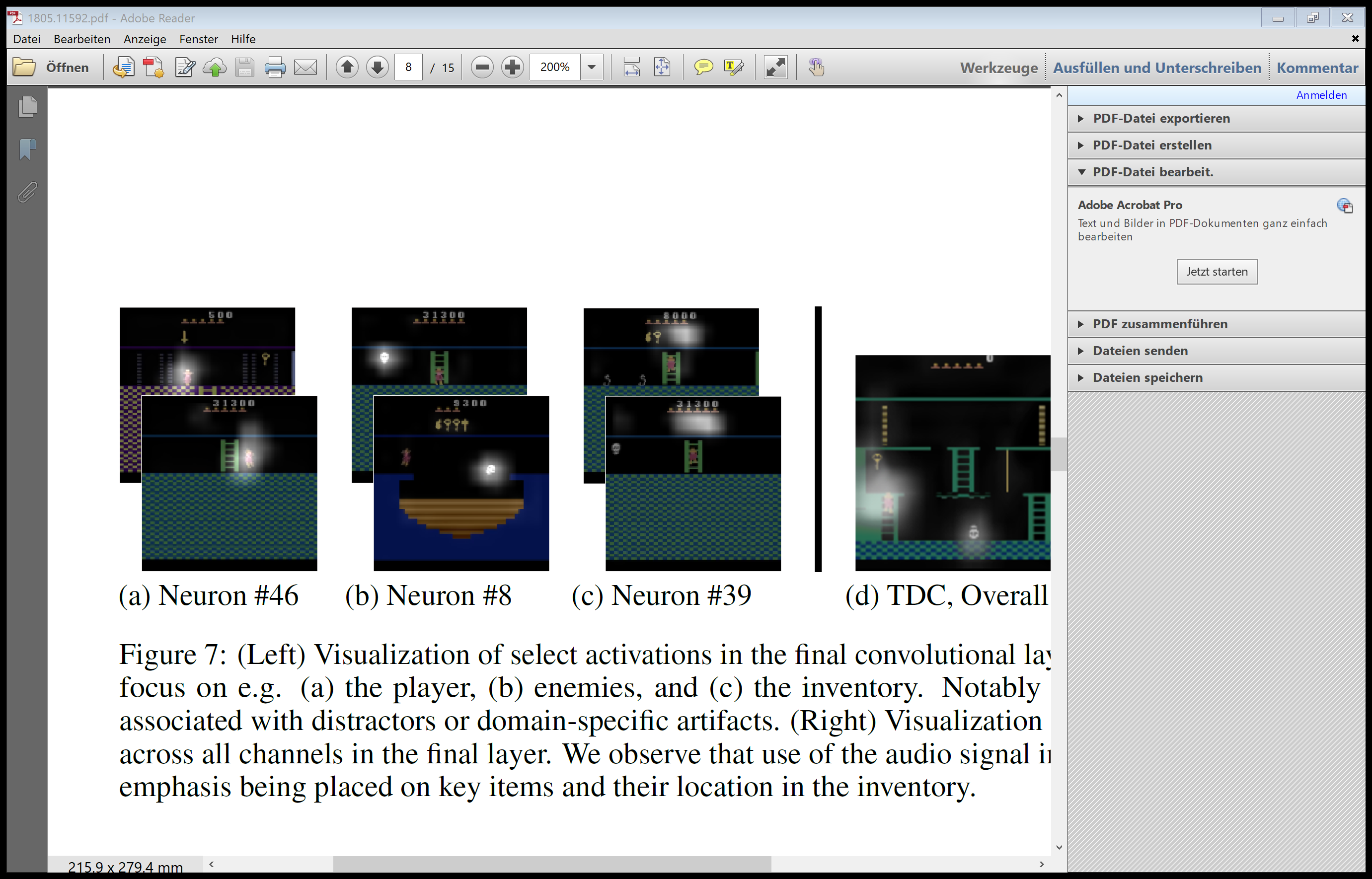 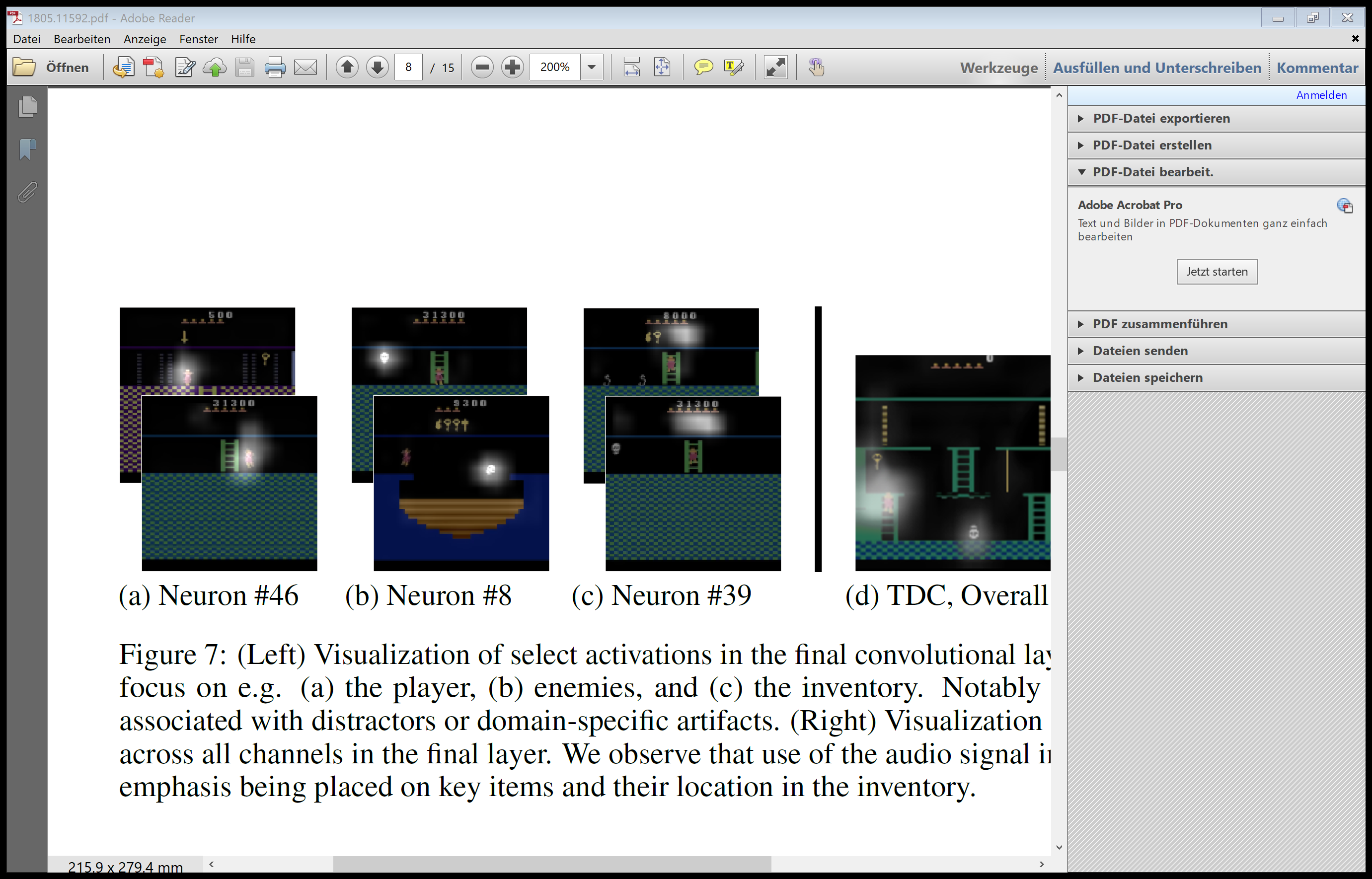 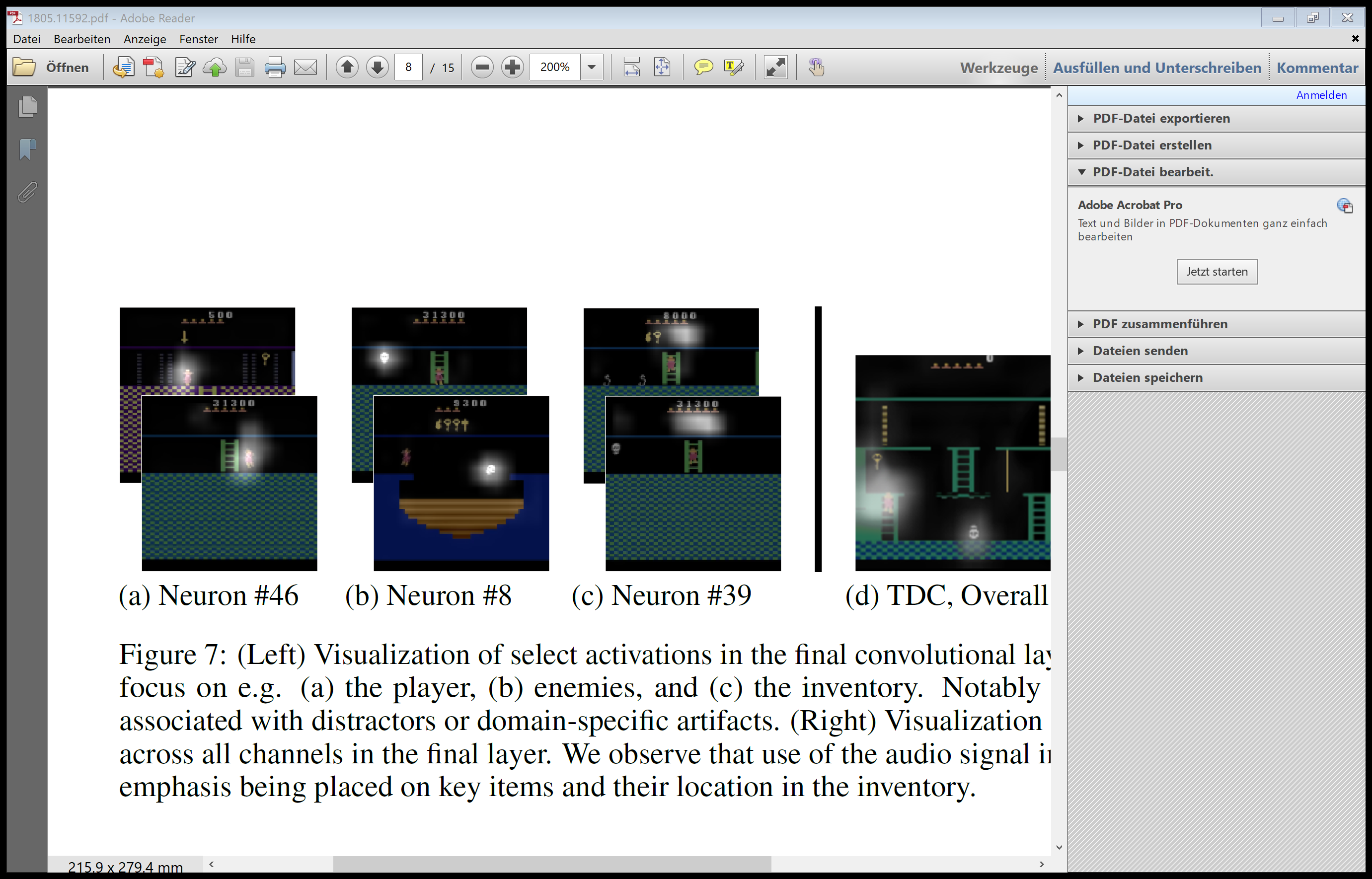 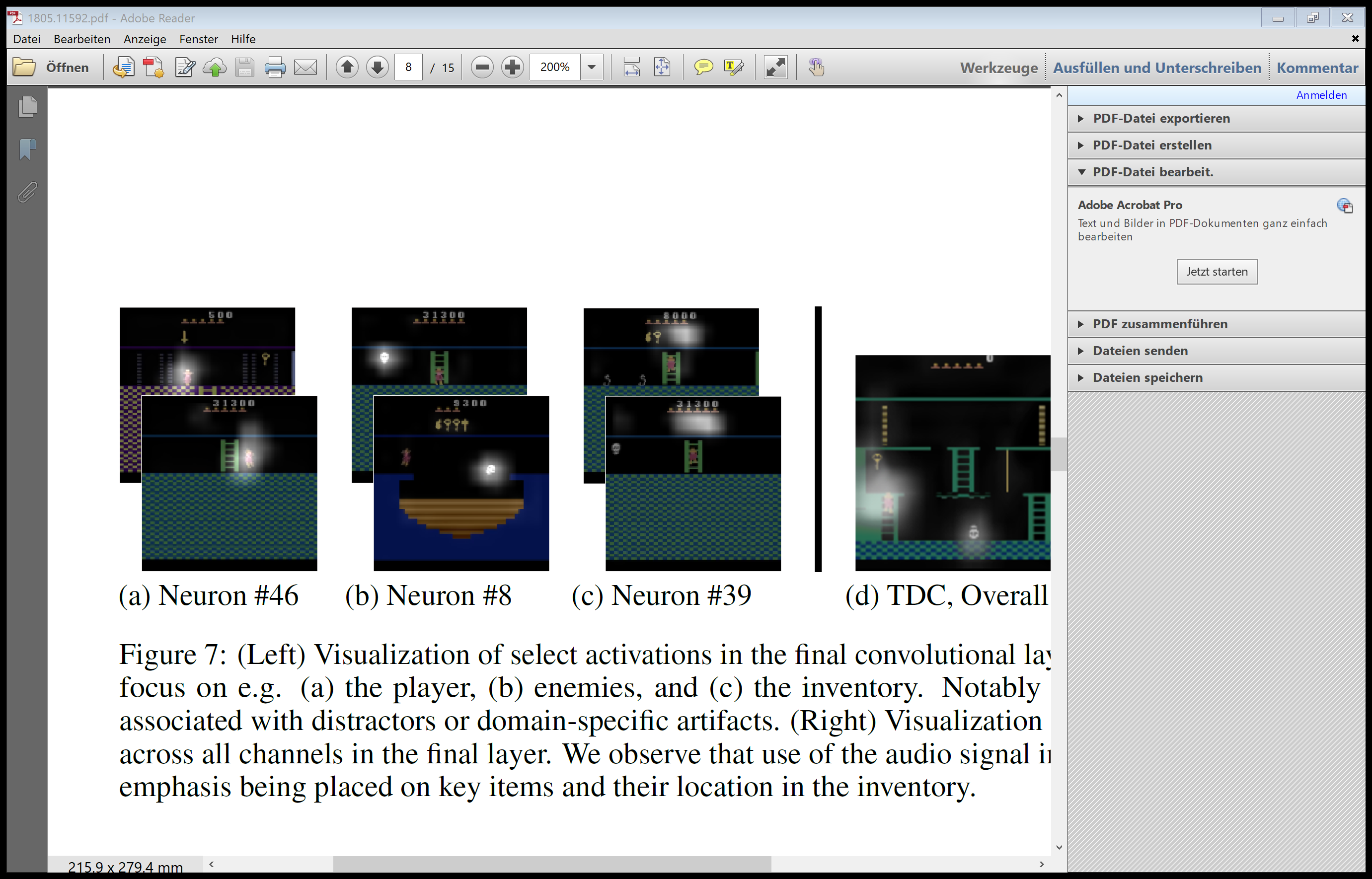 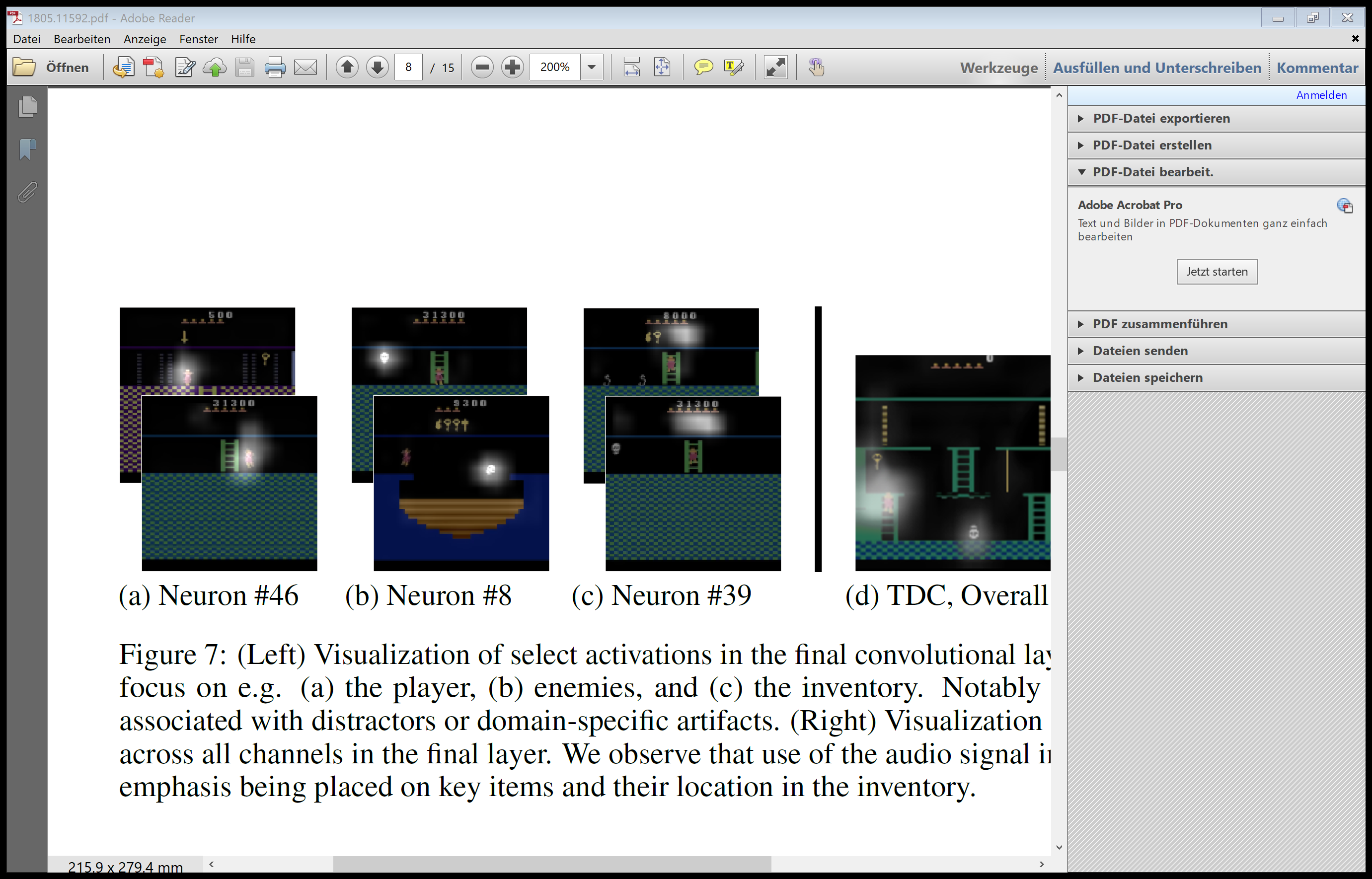 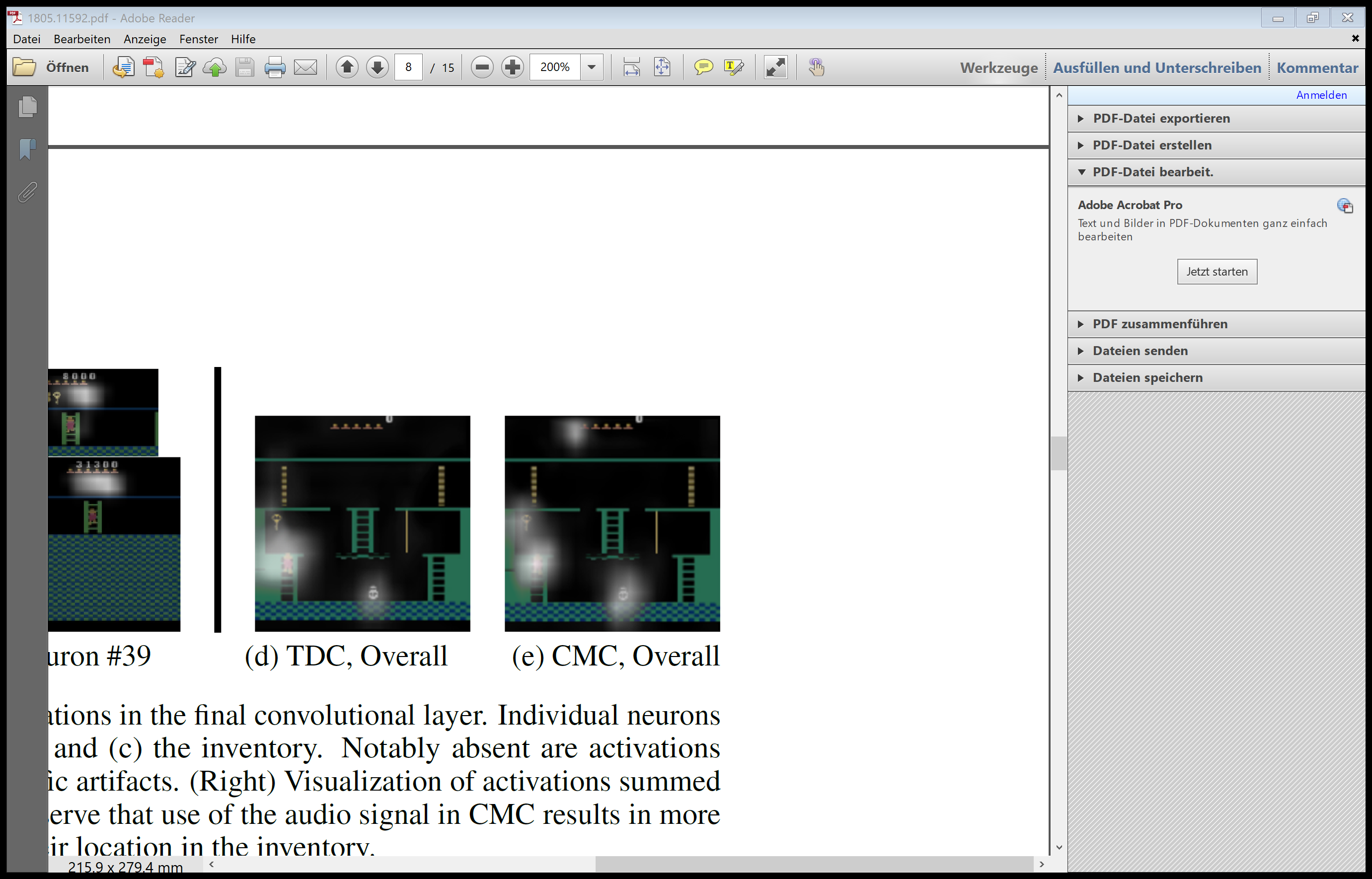 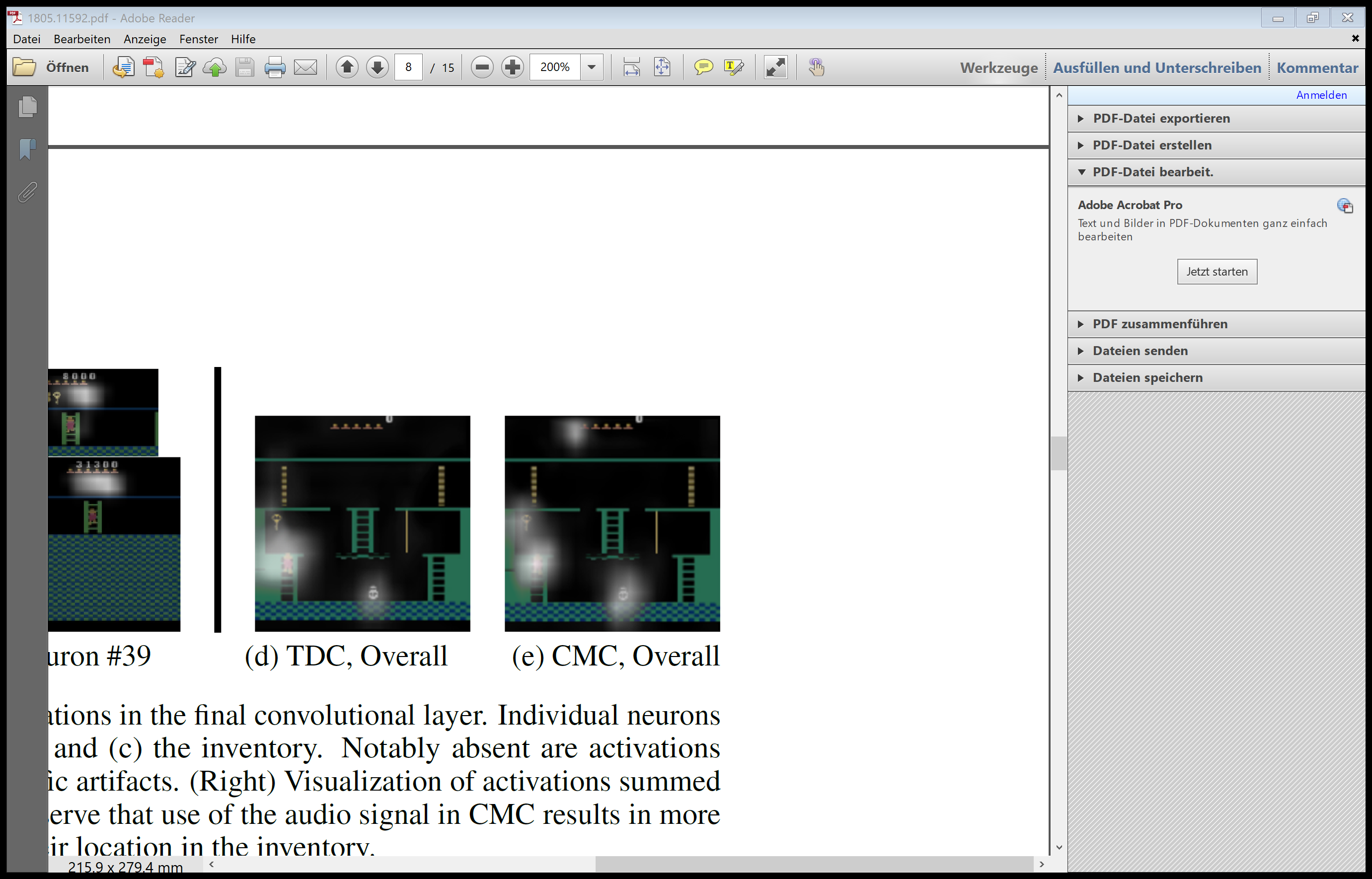 neuron #8
focus on the 
enemies
neuron #39
focus on the 
inventory
TDC (overall)
CMC (overall)
neuron #46
focus on 
the player
neuron #46
focus on 
the player
neuron #8
focus on the 
enemies
neuron #39
focus on the 
inventory
final layer
final layer
convolutional layer
One-shot Imitation from YouTube
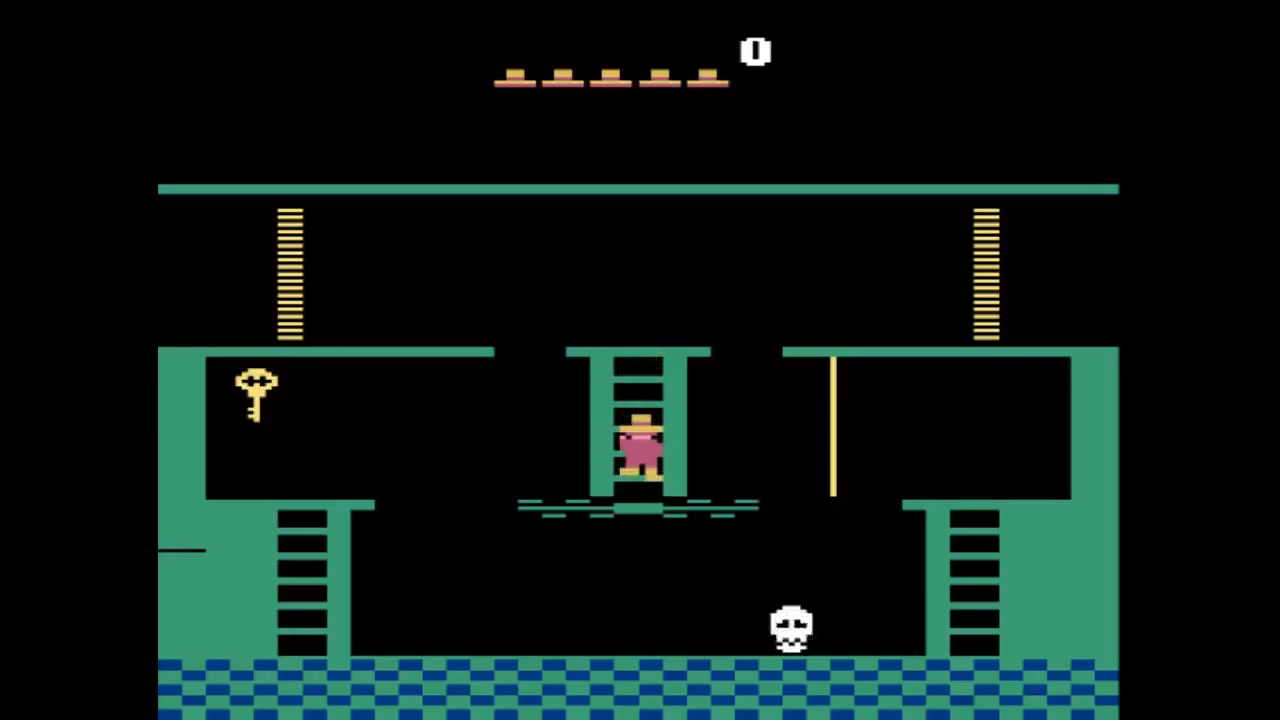 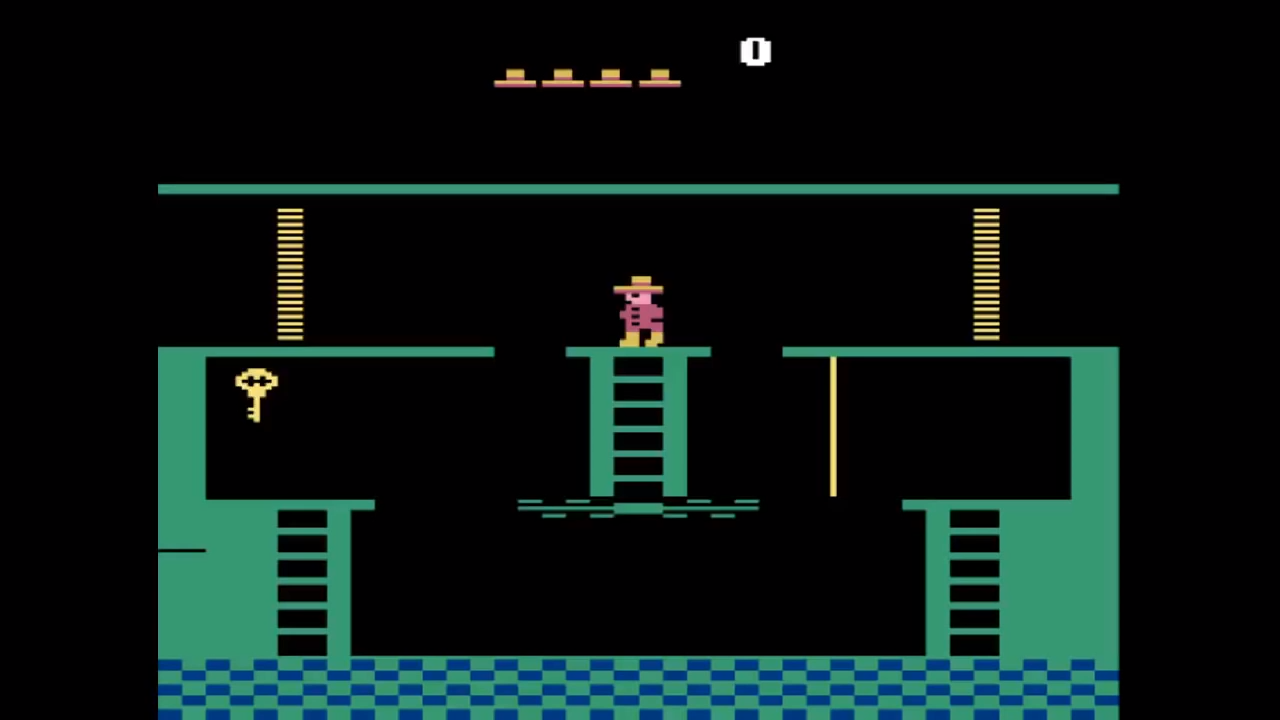 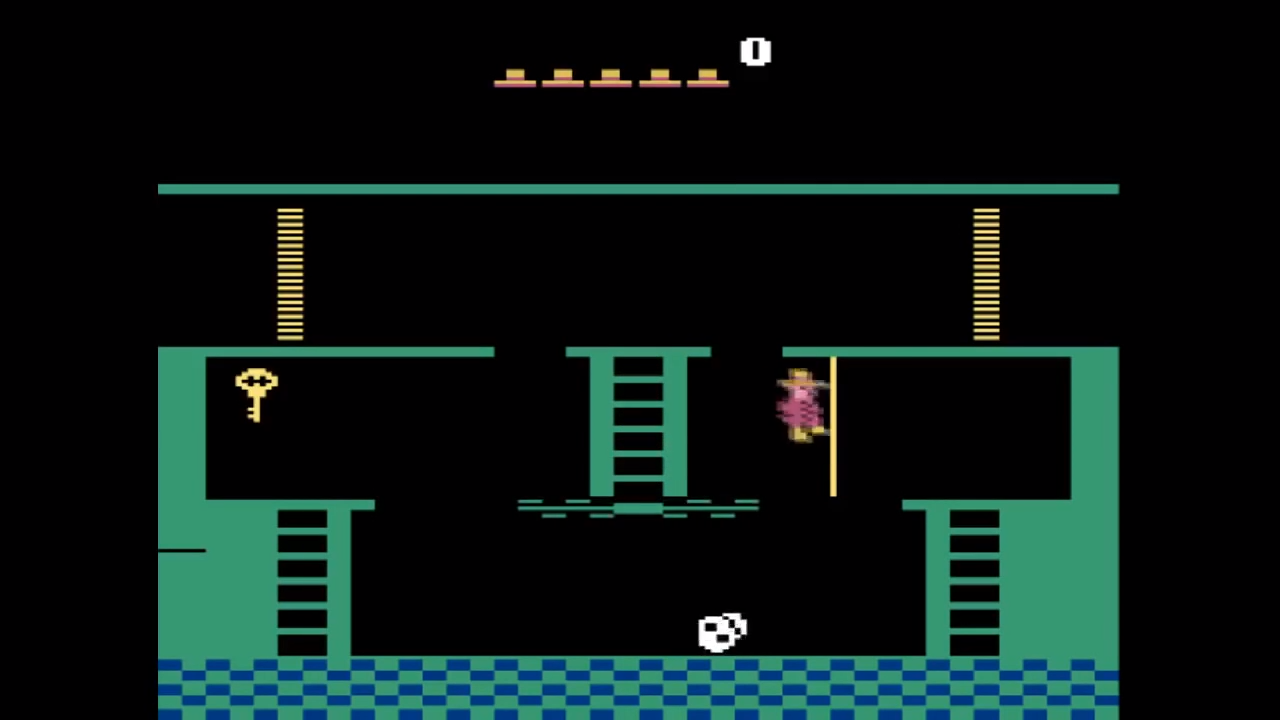 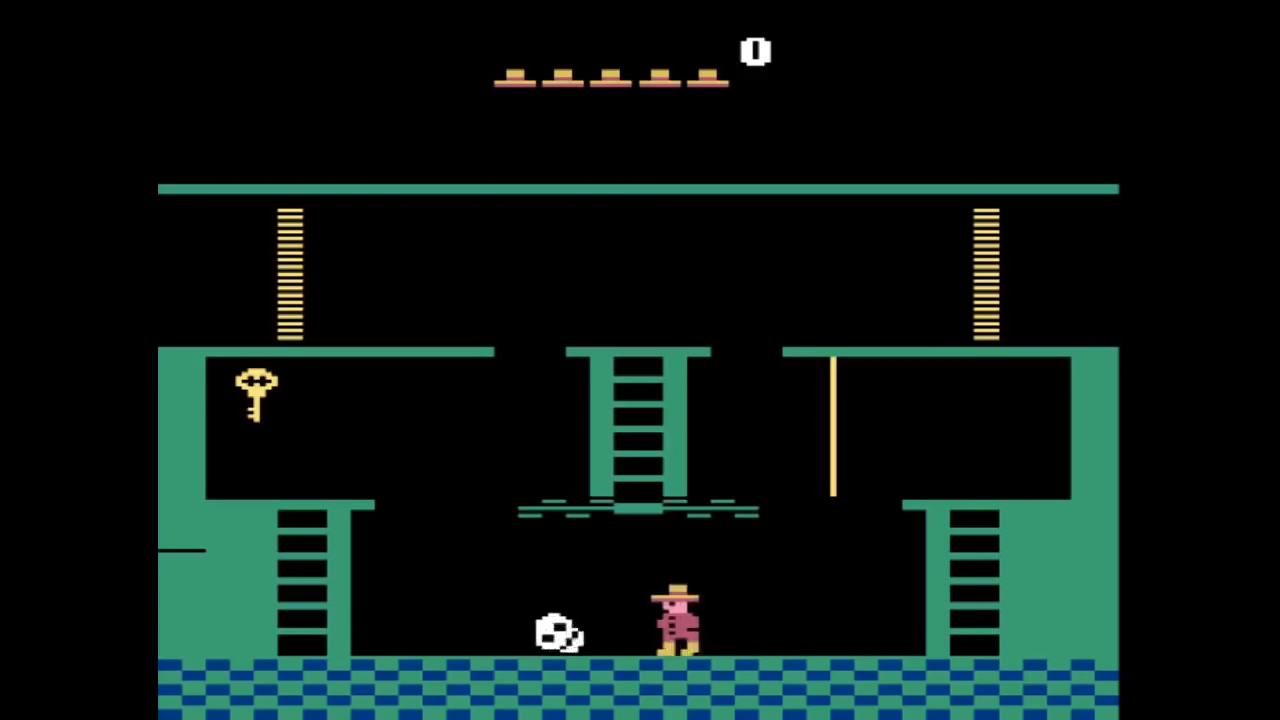 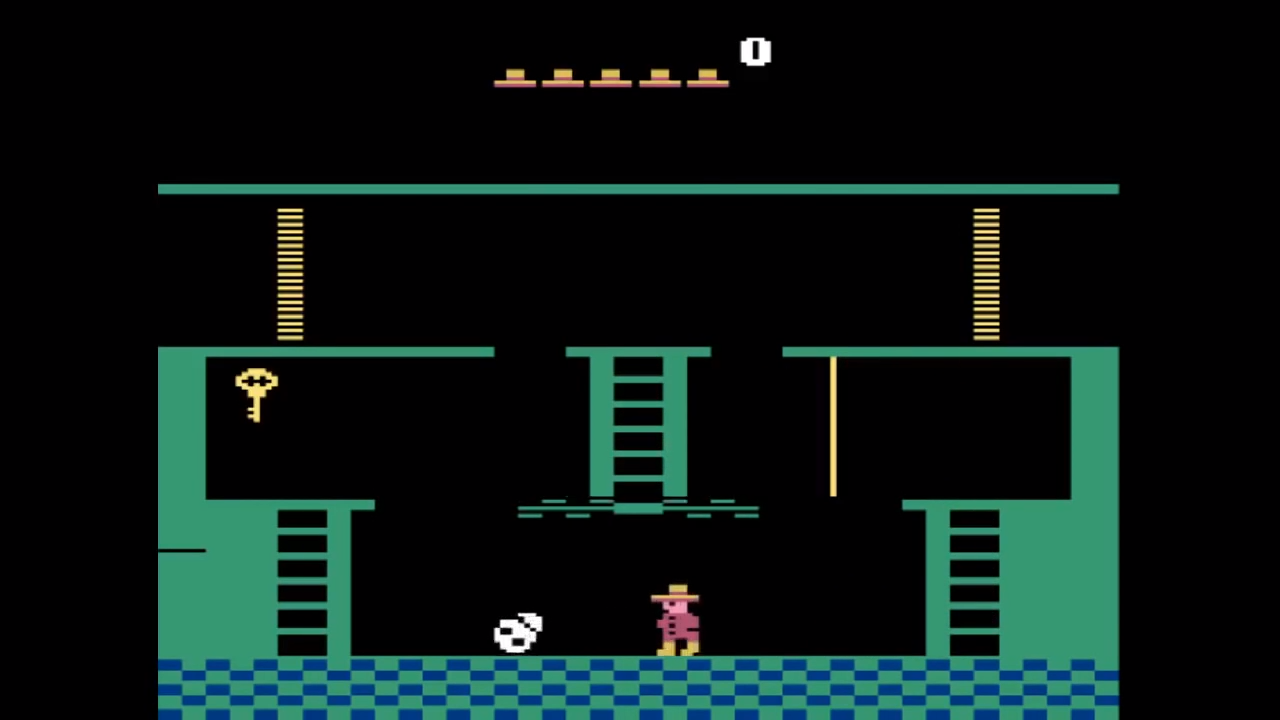 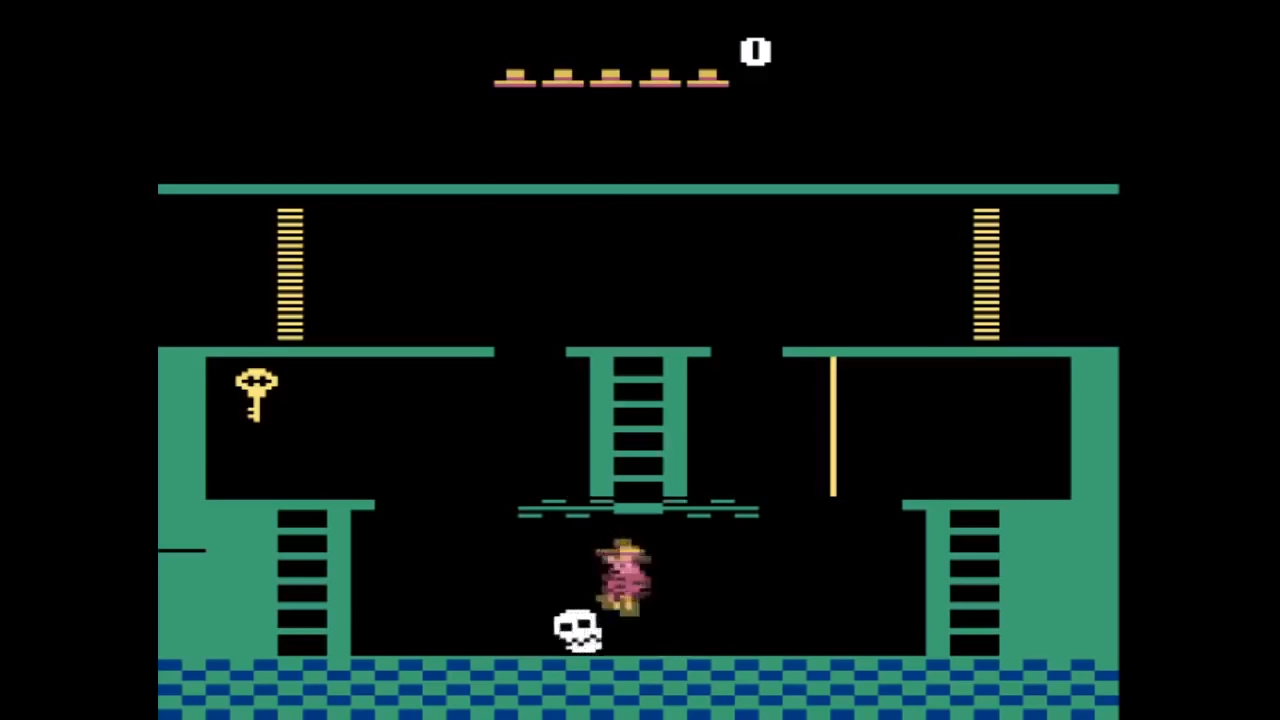 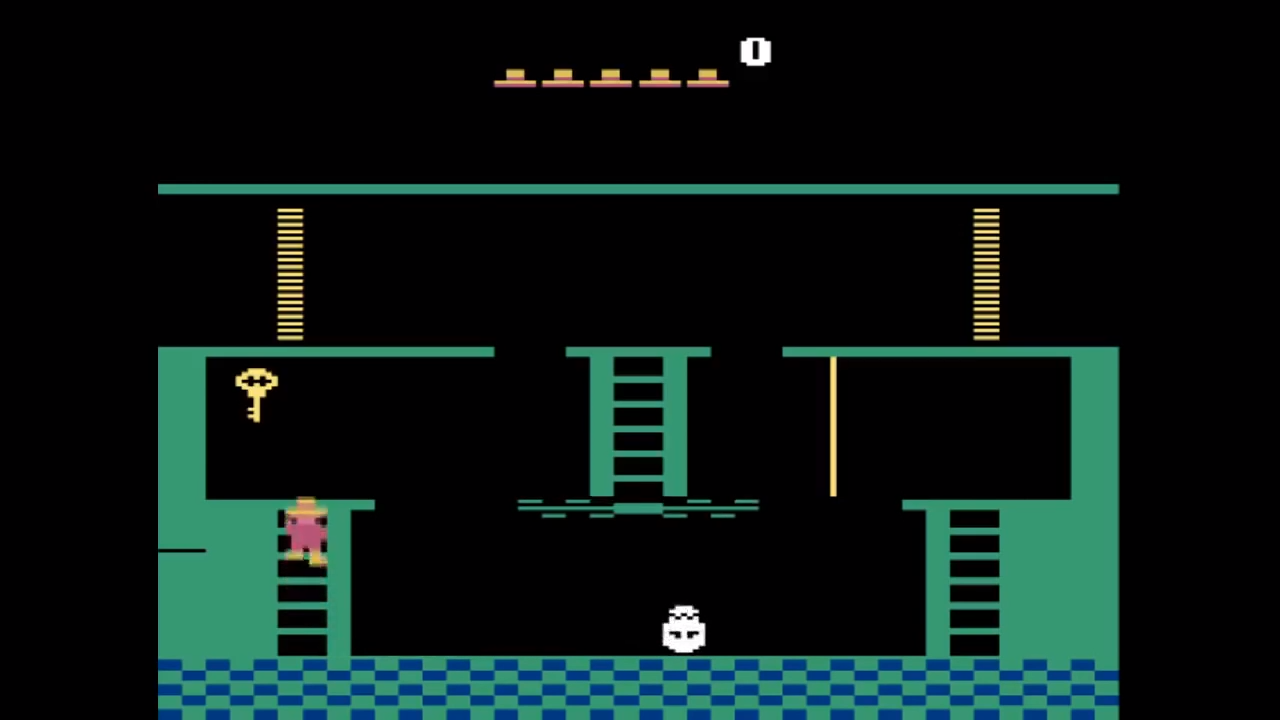 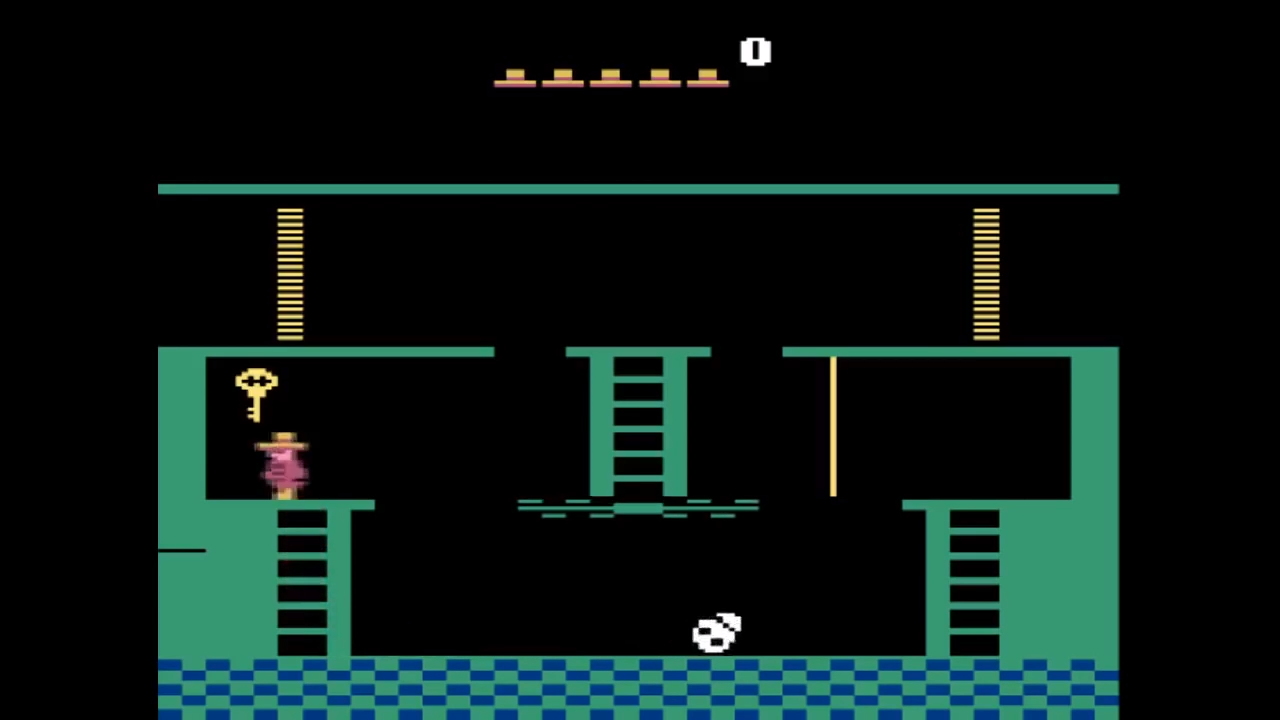 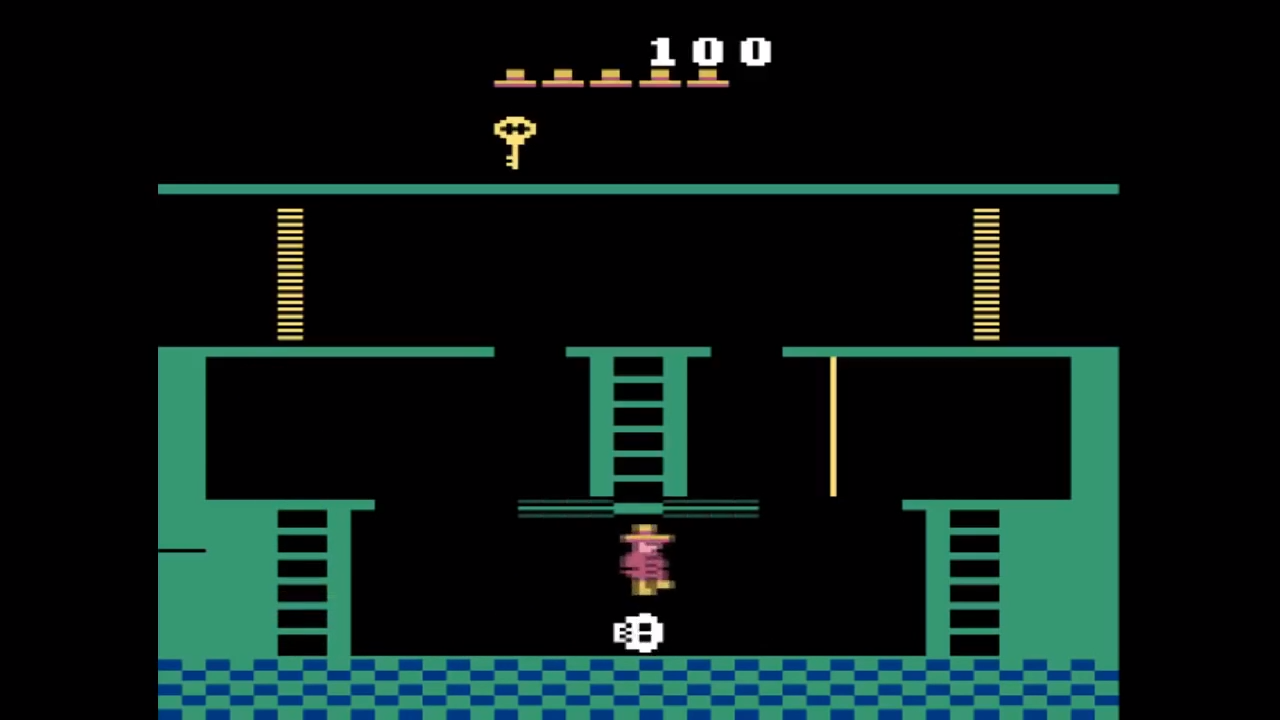 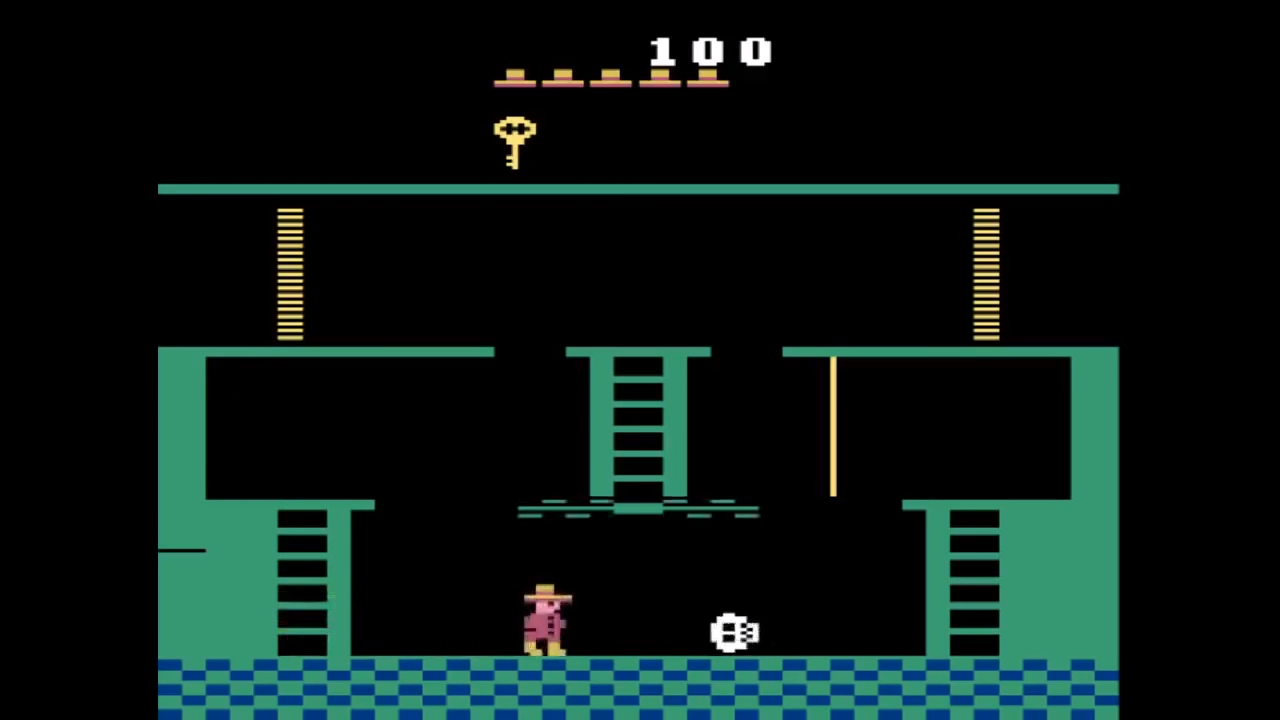 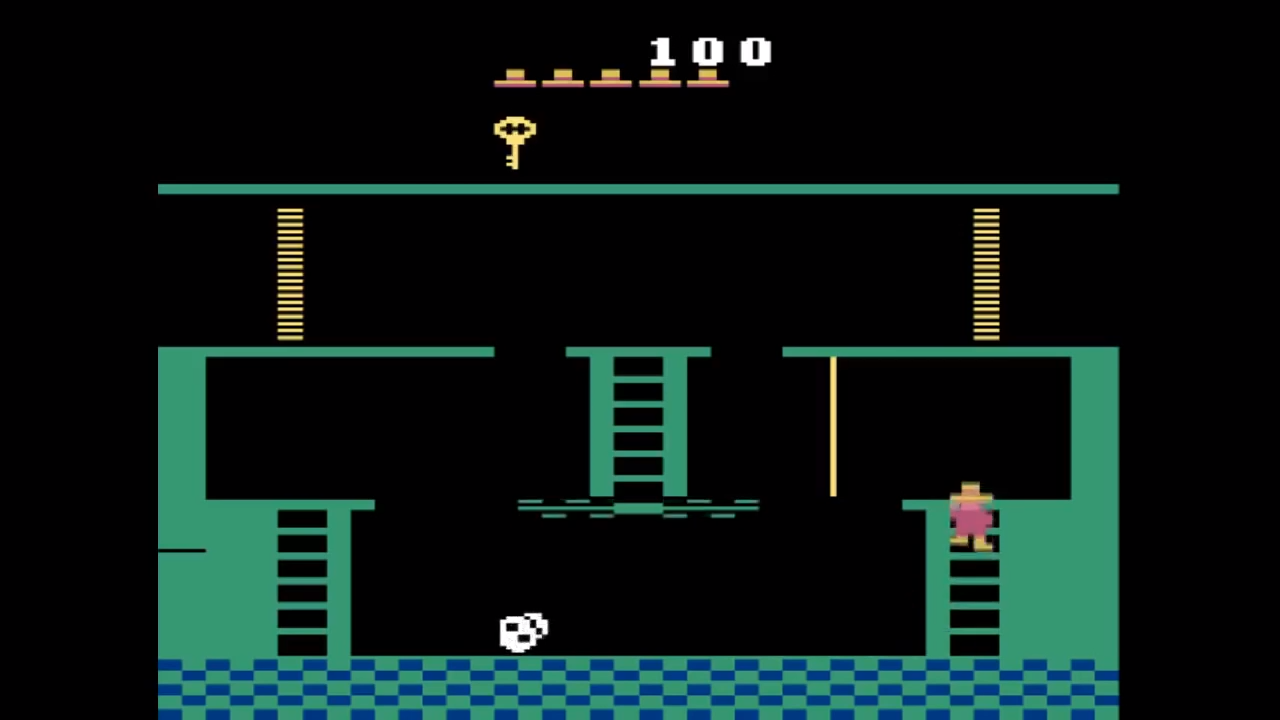 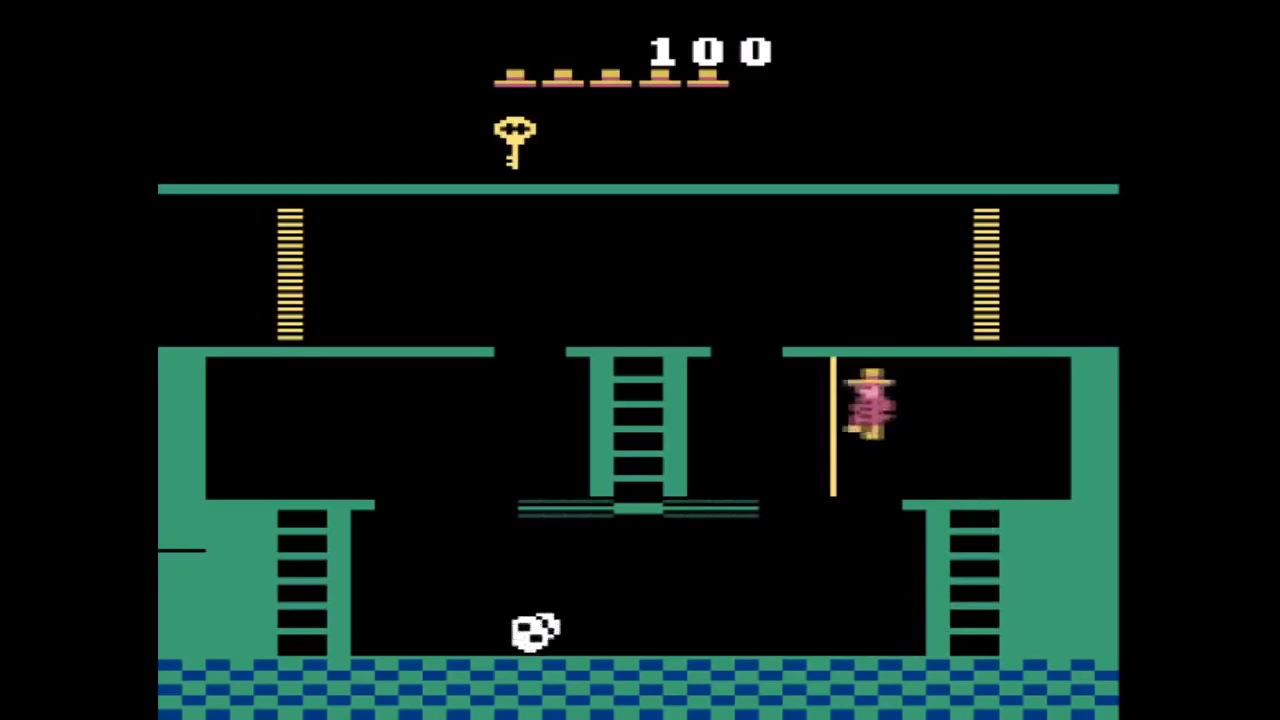 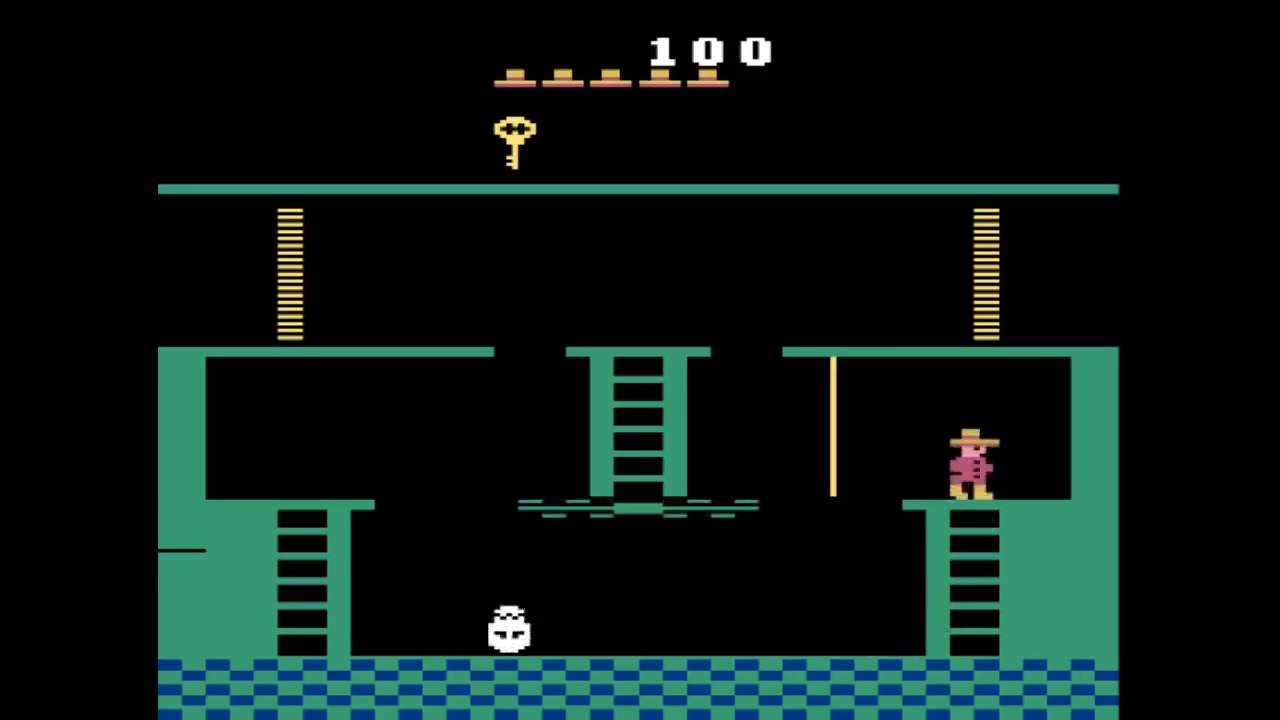 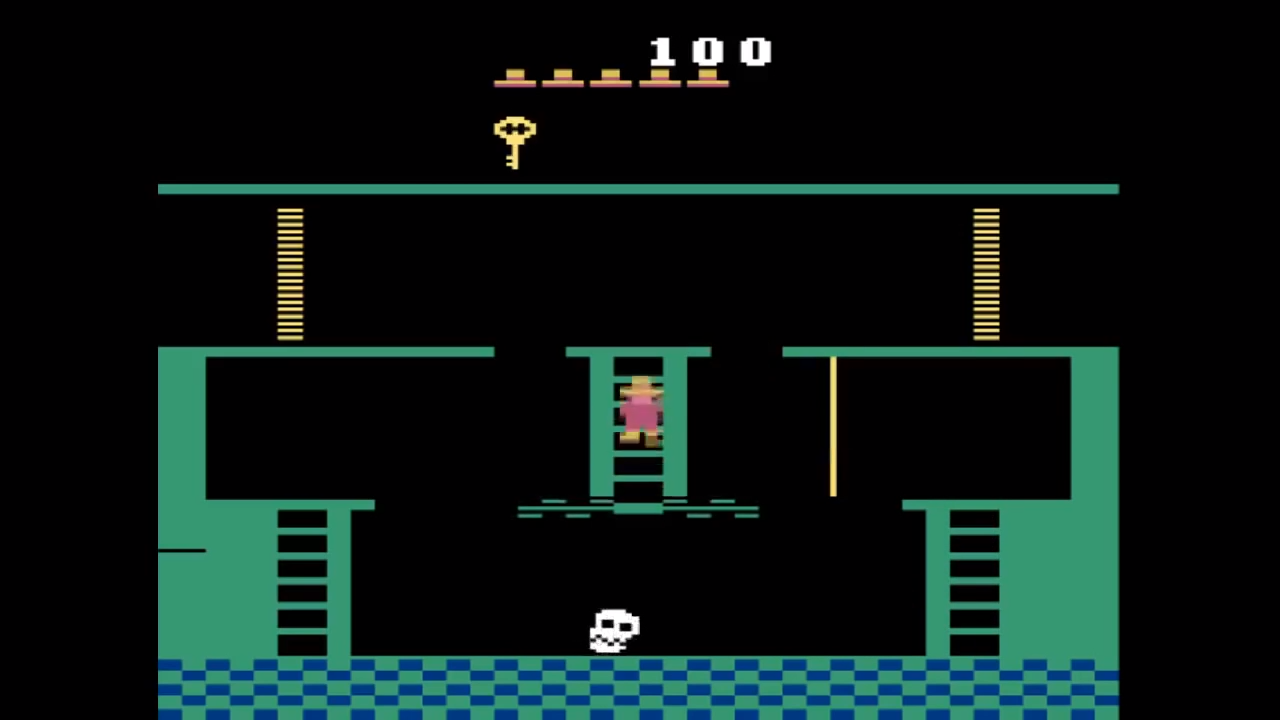 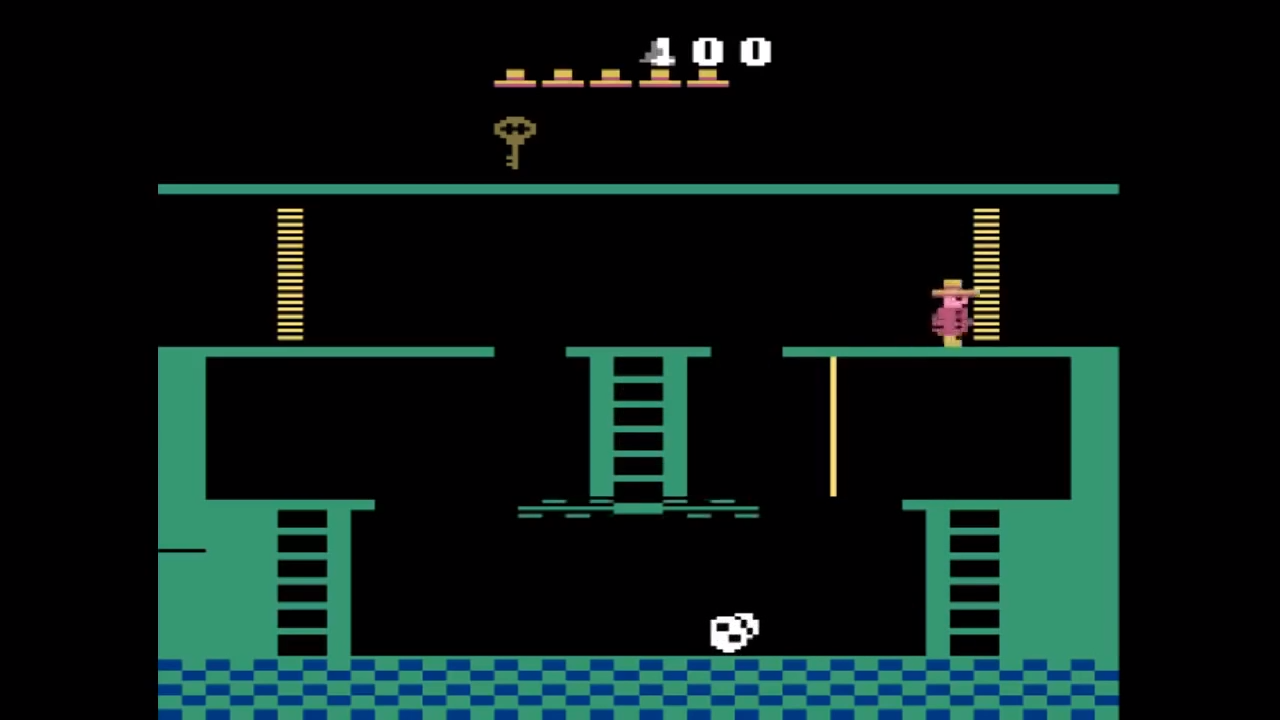 One-shot Imitation from YouTube
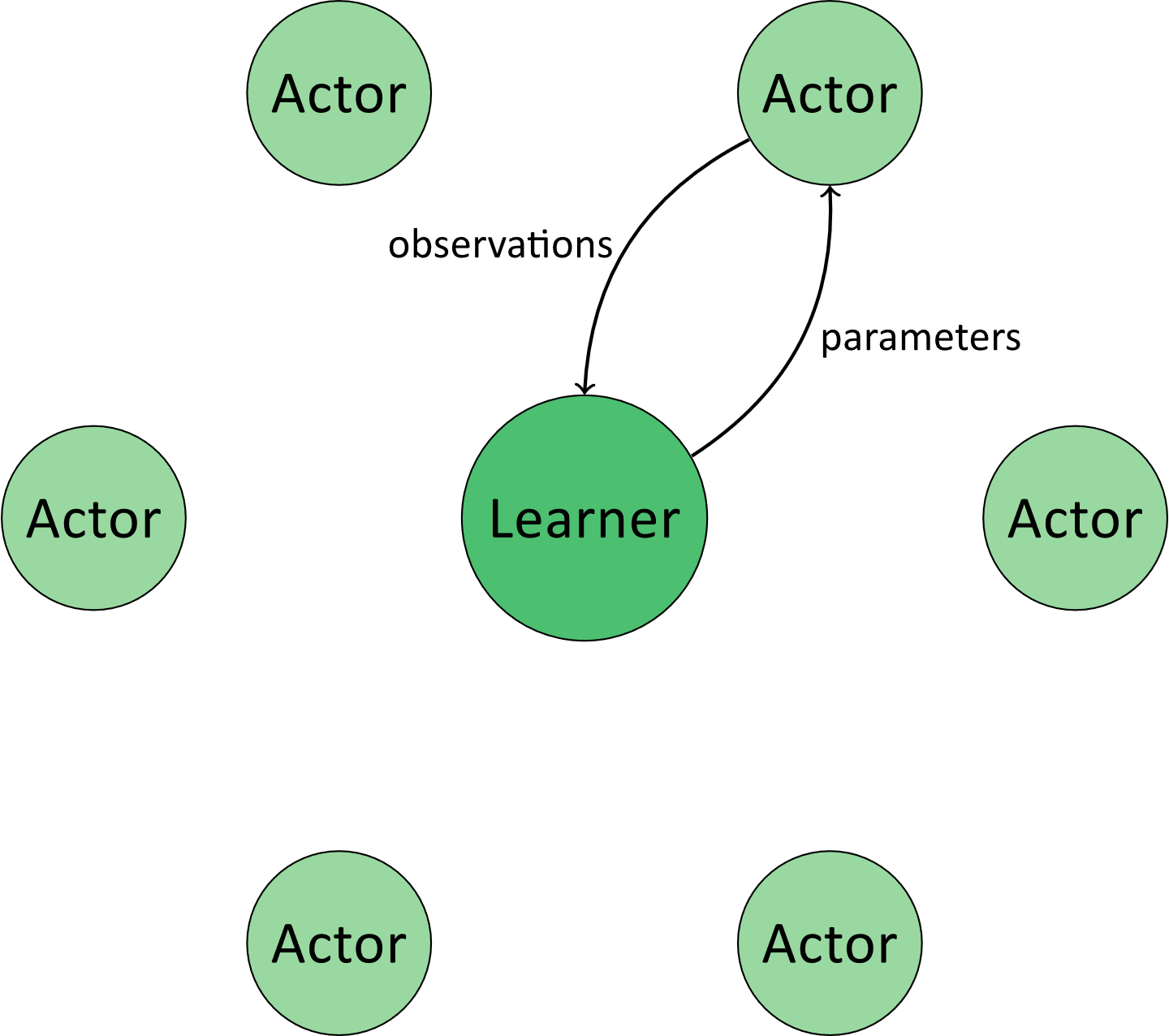 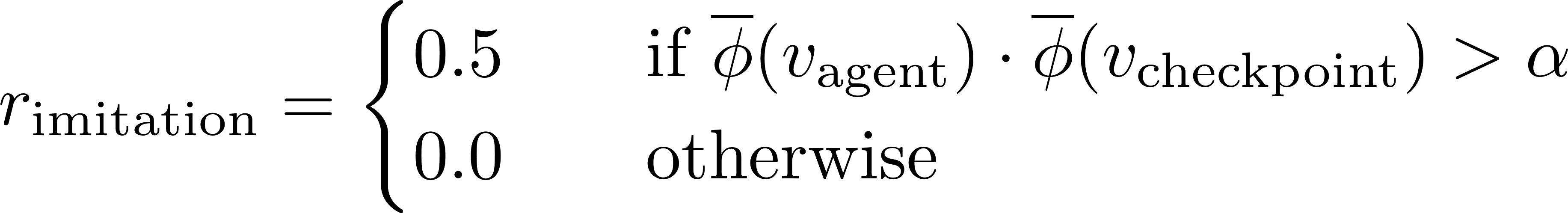 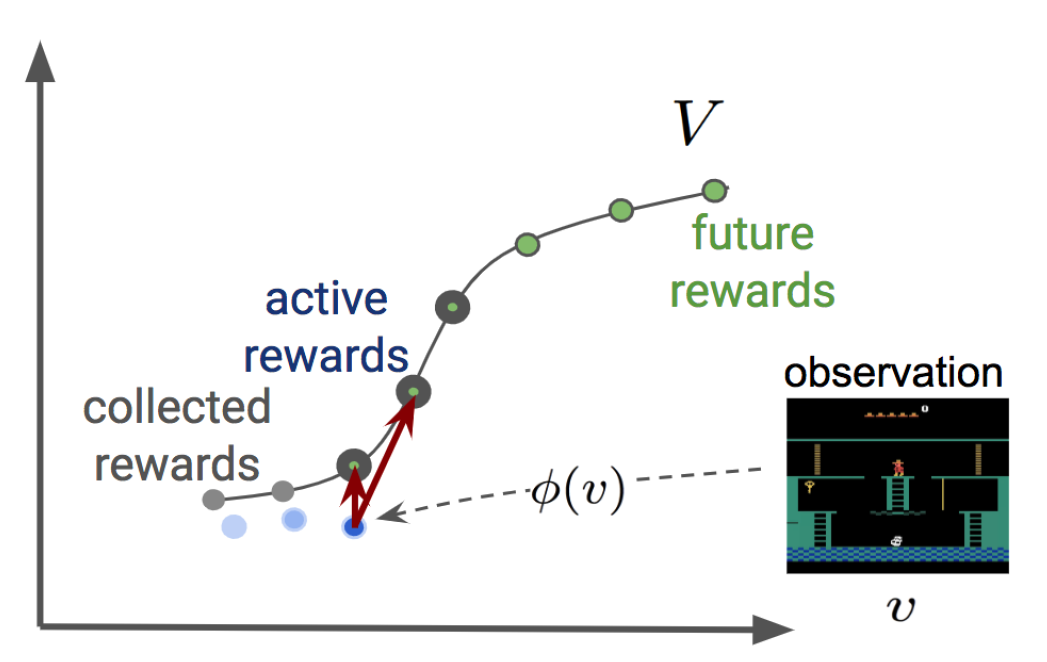 https://www.youtube.com/watch?v=DhUqfLjvONY
Solving Hard Exploration Games
Playing hard exploration games by watching YouTube
Kickstarting Deep Reinforcement Learning
kickstarting agents using previously trained experts
Kickstarting Reinforcement Learning Agents
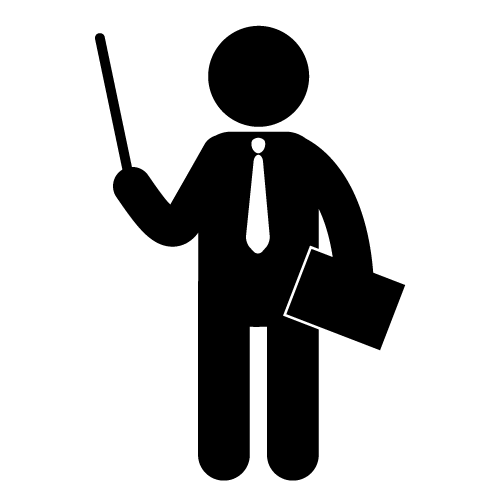 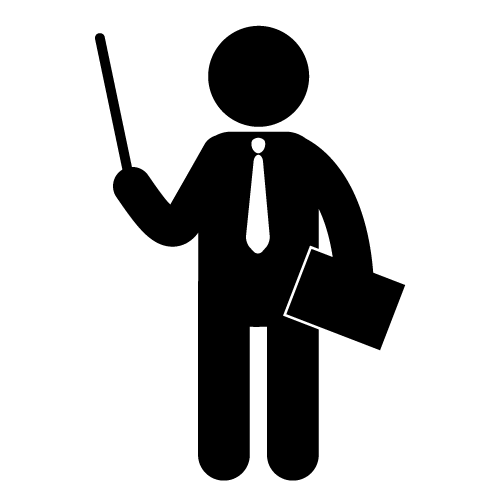 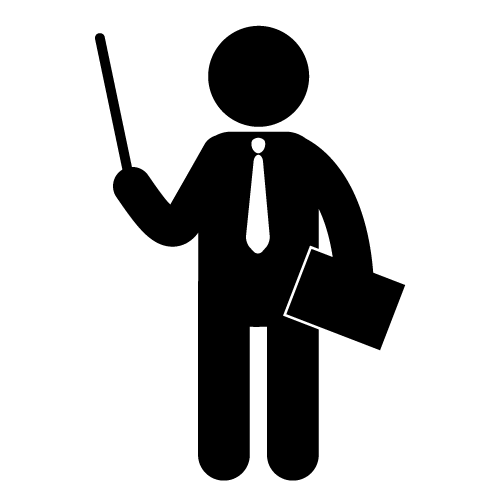 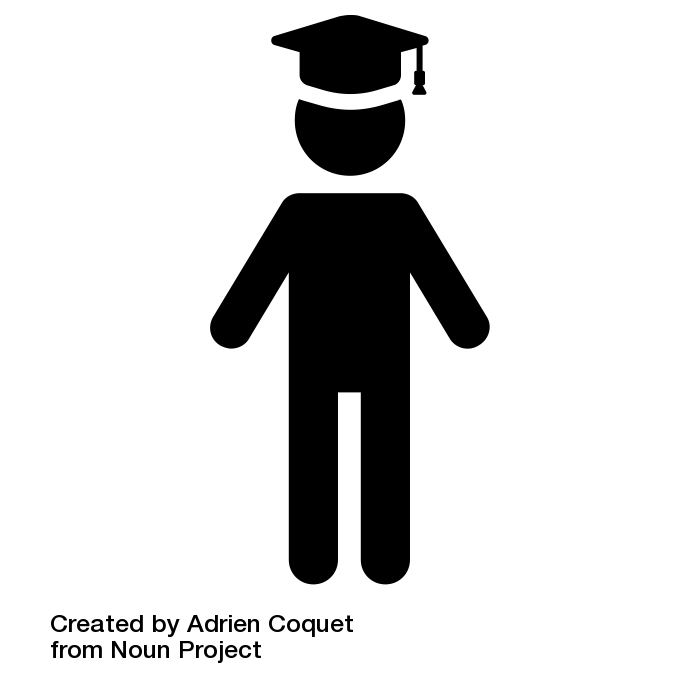 student by Adrien Coquet from the Noun Project
Kickstarting Reinforcement Learning Agents
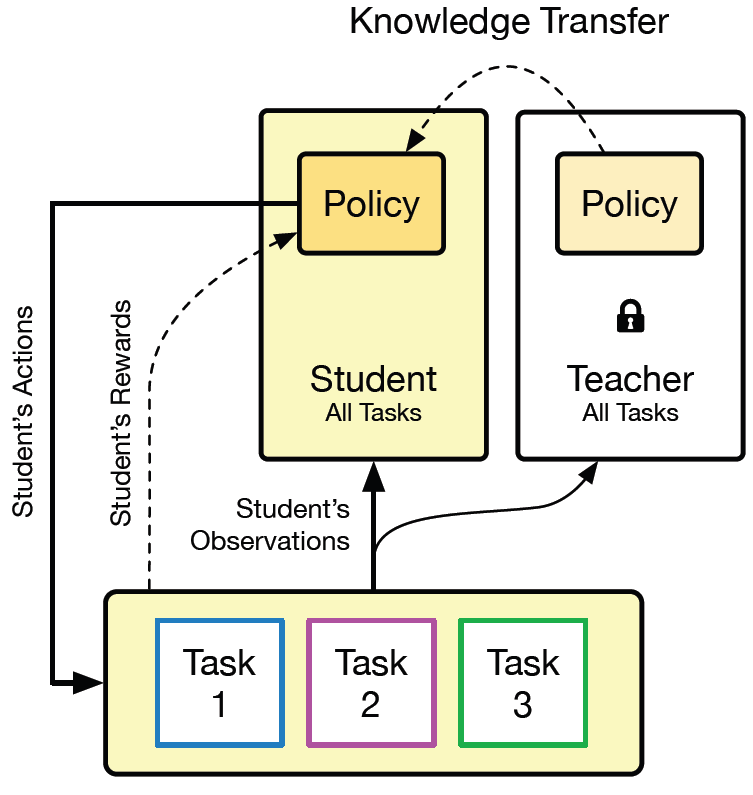 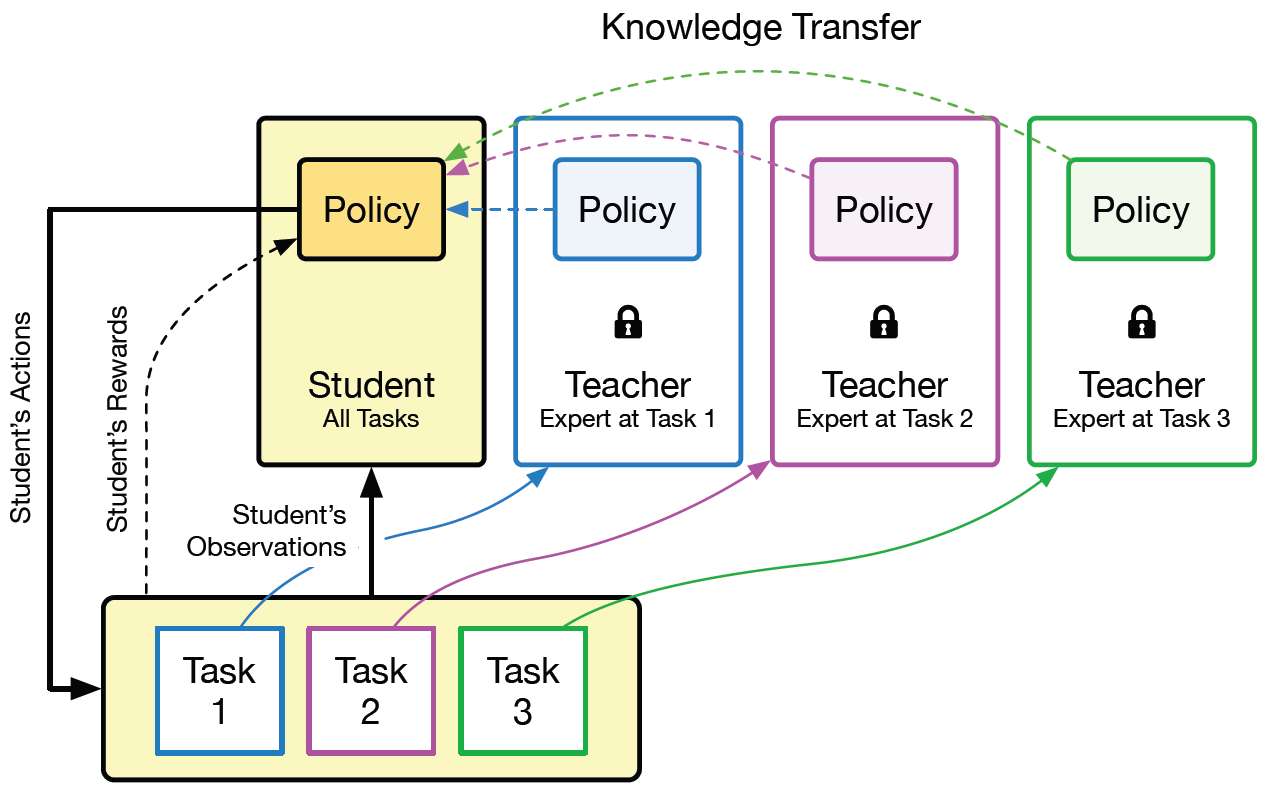 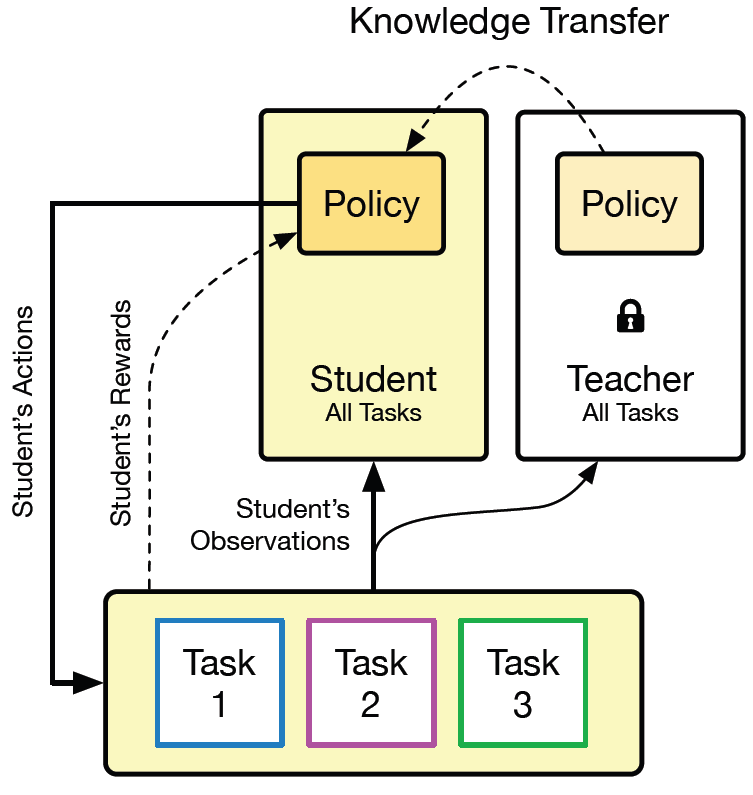 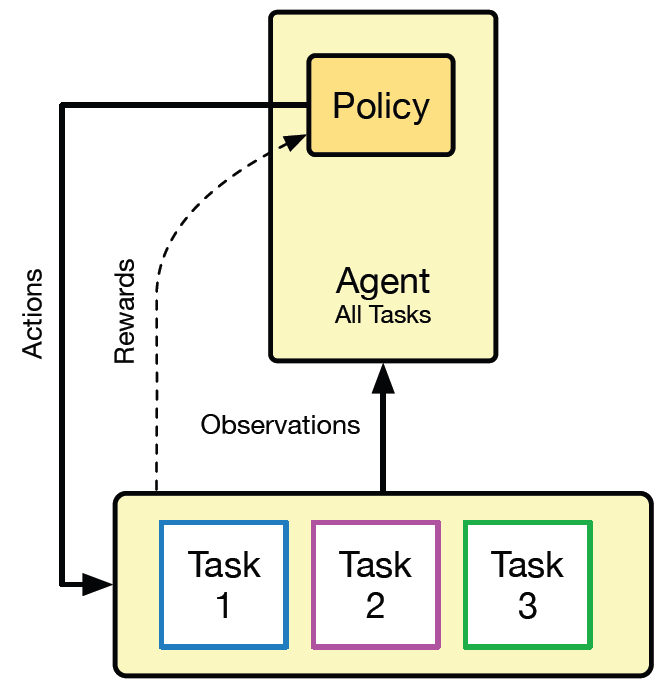 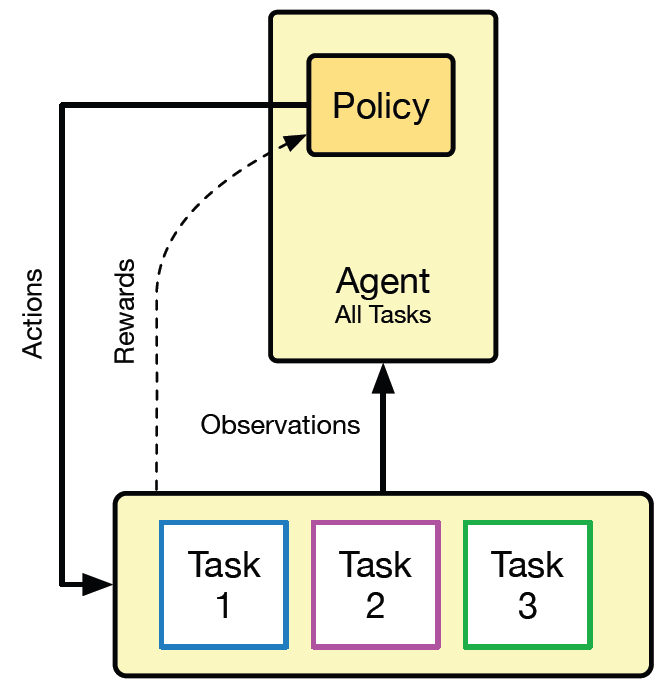 single-teacher kickstarting
standard multitask RL
standard multitask RL
single-teacher kickstarting
multi-teacher kickstarting
Knowledge 
Transfer
Kickstarting 
Actor-Critic
IMPALA
policy distillation
Knowledge 
Transfer
Kickstarting 
Actor-Critic
policy distillation
Policy Distillation
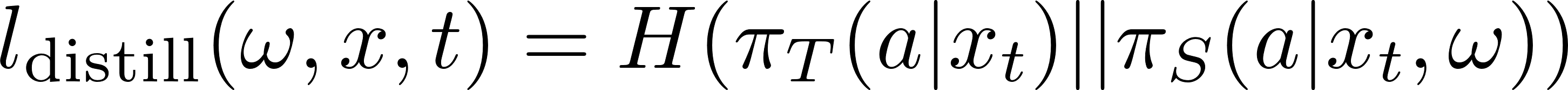 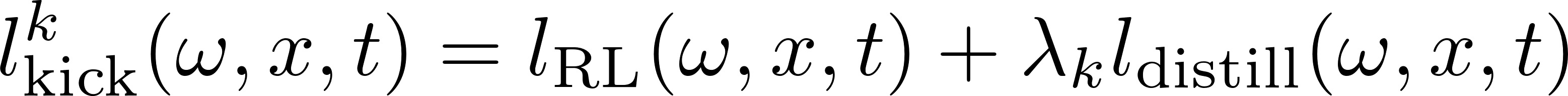 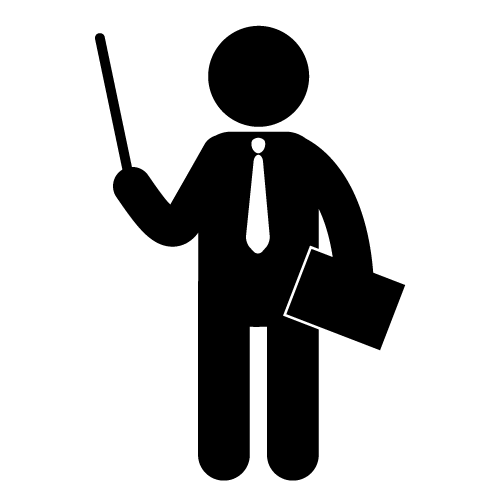 RL loss
encourages maximization of own rewards
distillation loss
encourages student to match the teachers policy
RL loss
encourages maximization of own rewards
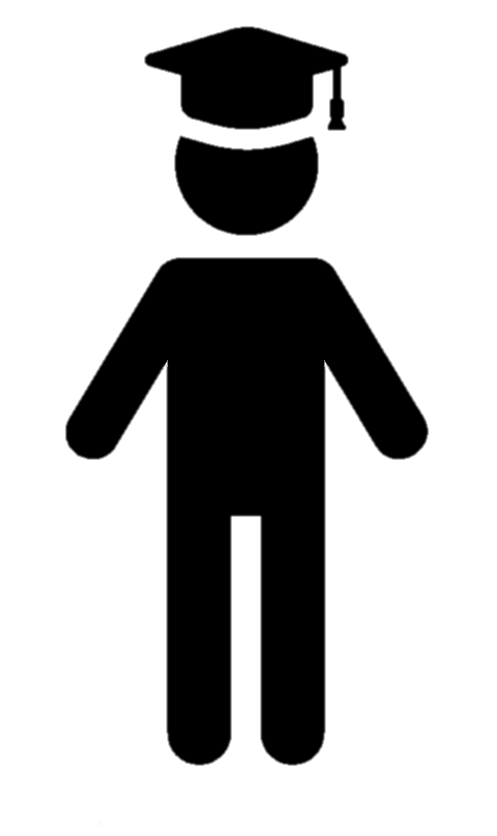 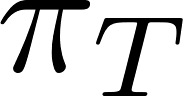 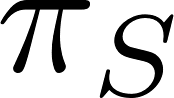 student by Adrien Coquet from the Noun Project
Knowledge 
Transfer
Kickstarting 
Actor-Critic
IMPALA
Actor-Critic Reinforcement Learning
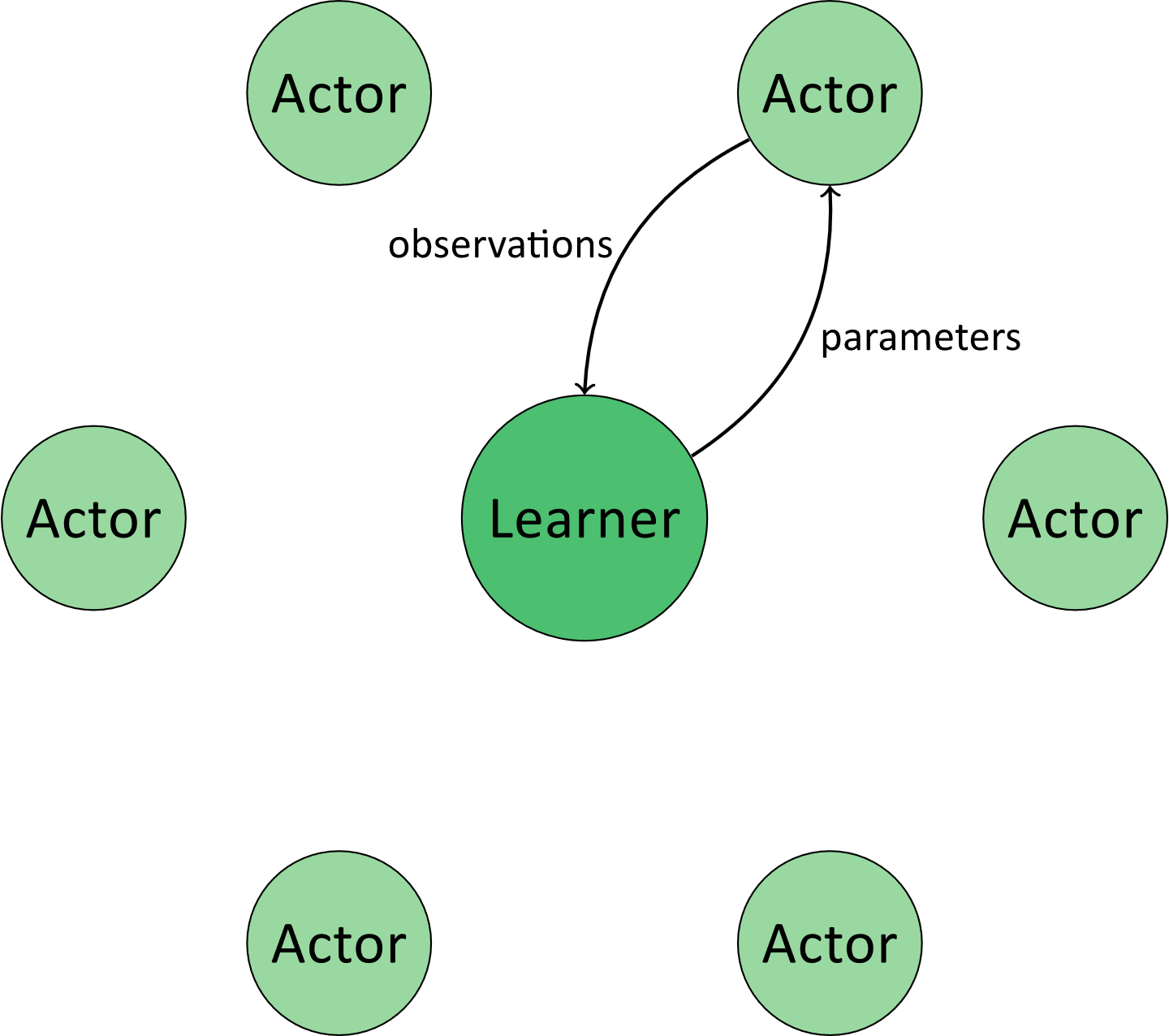 Population Based Training (PBT)
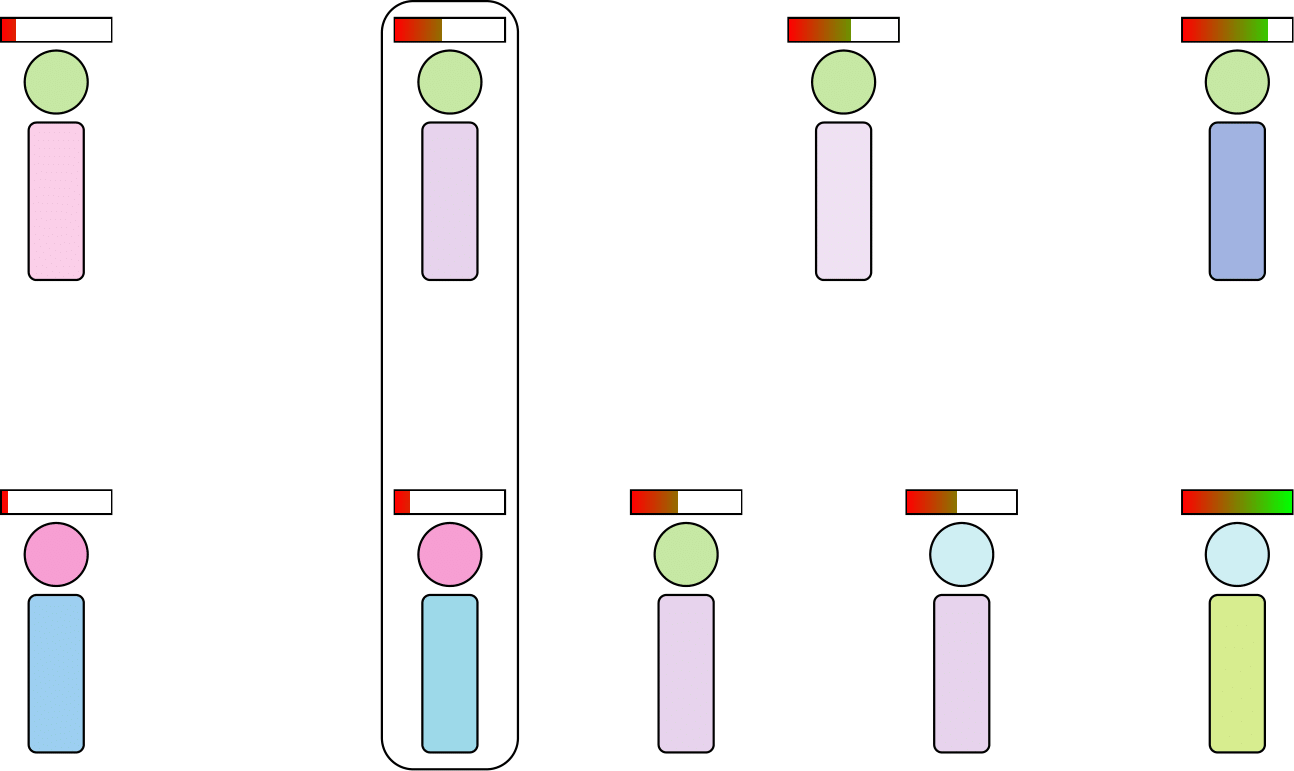 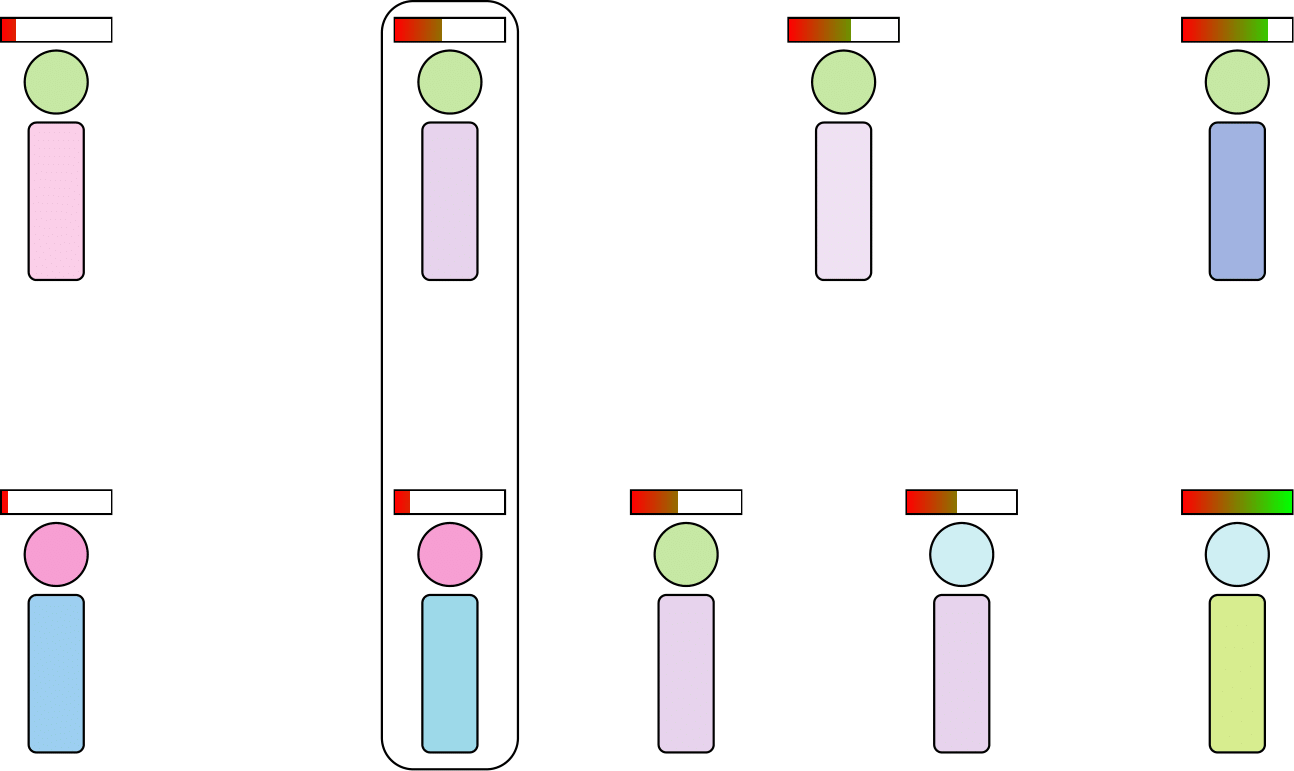 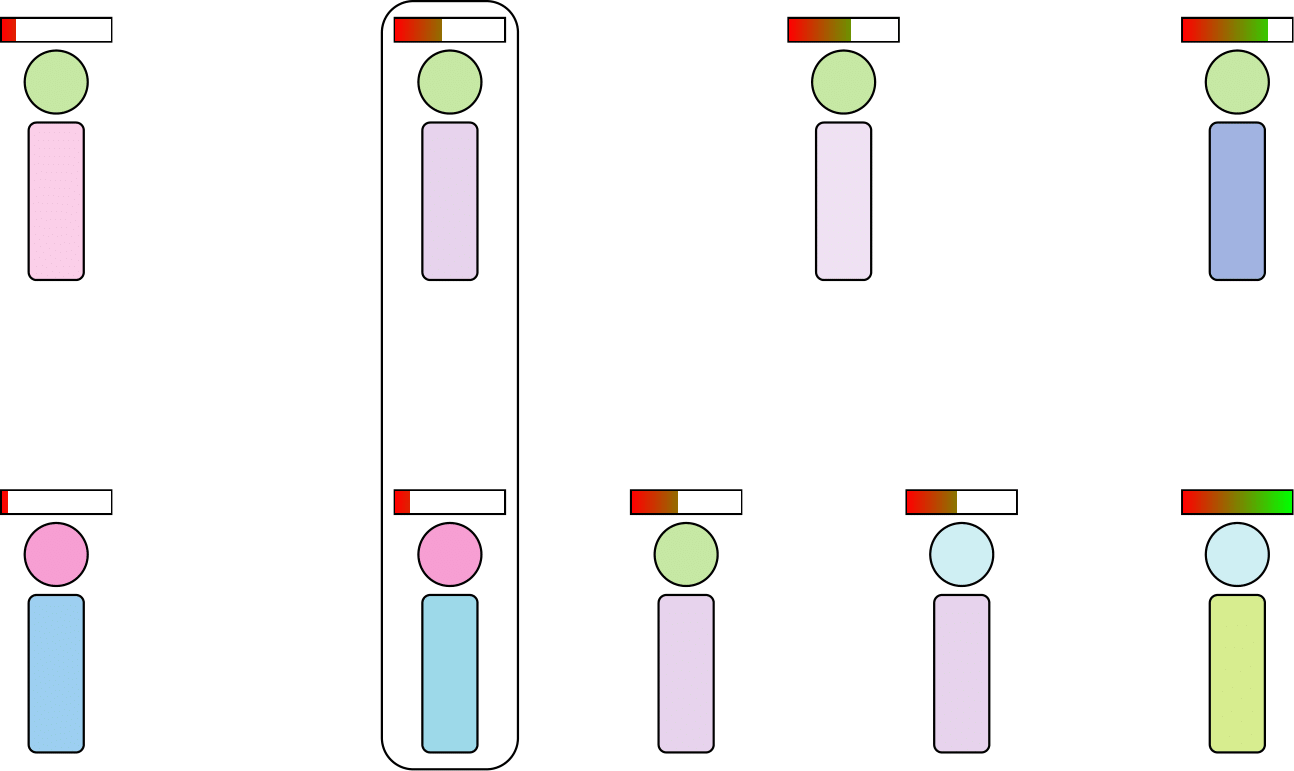 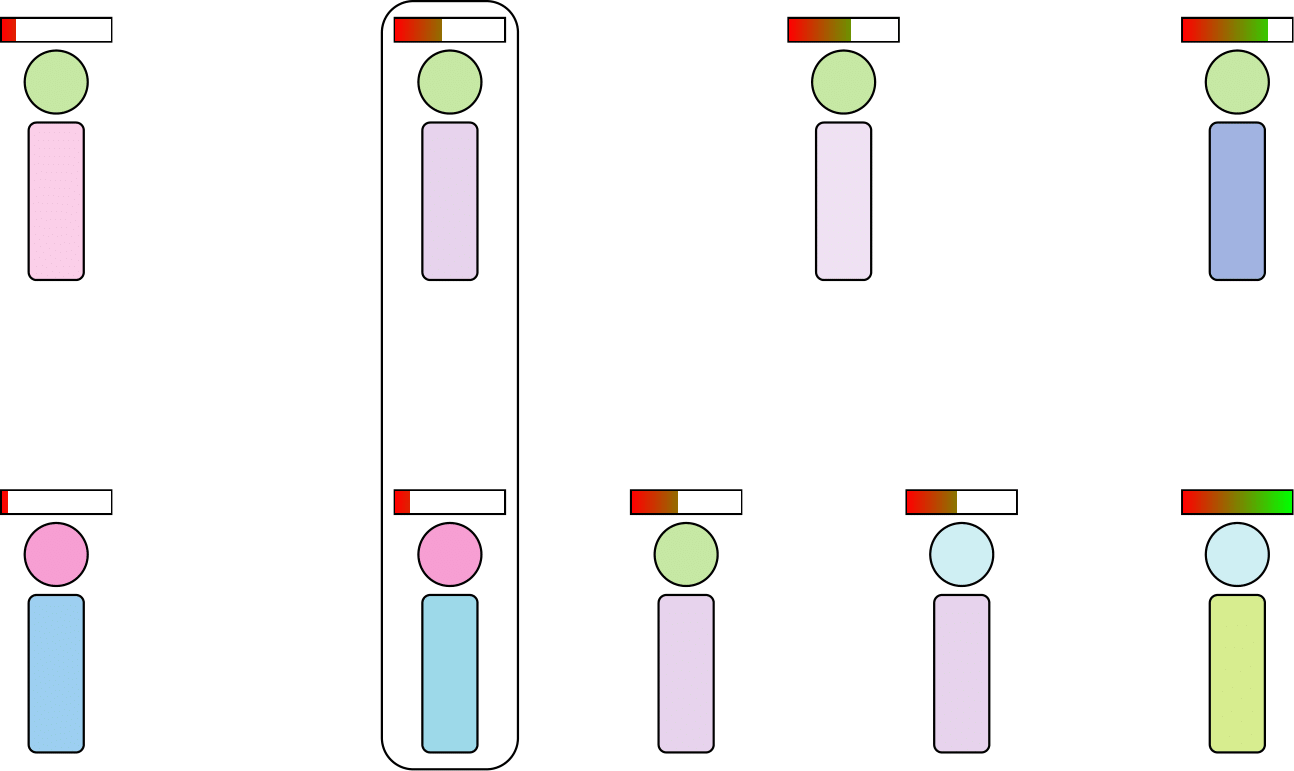 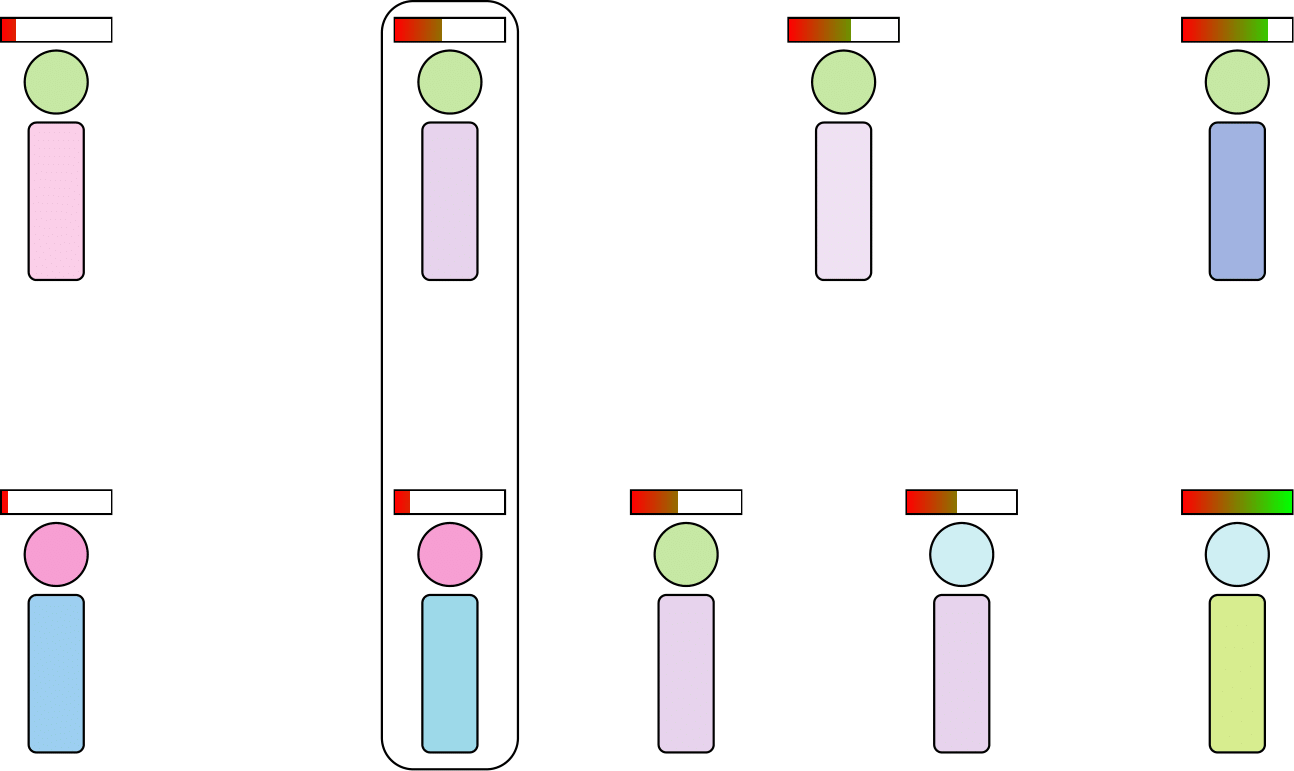 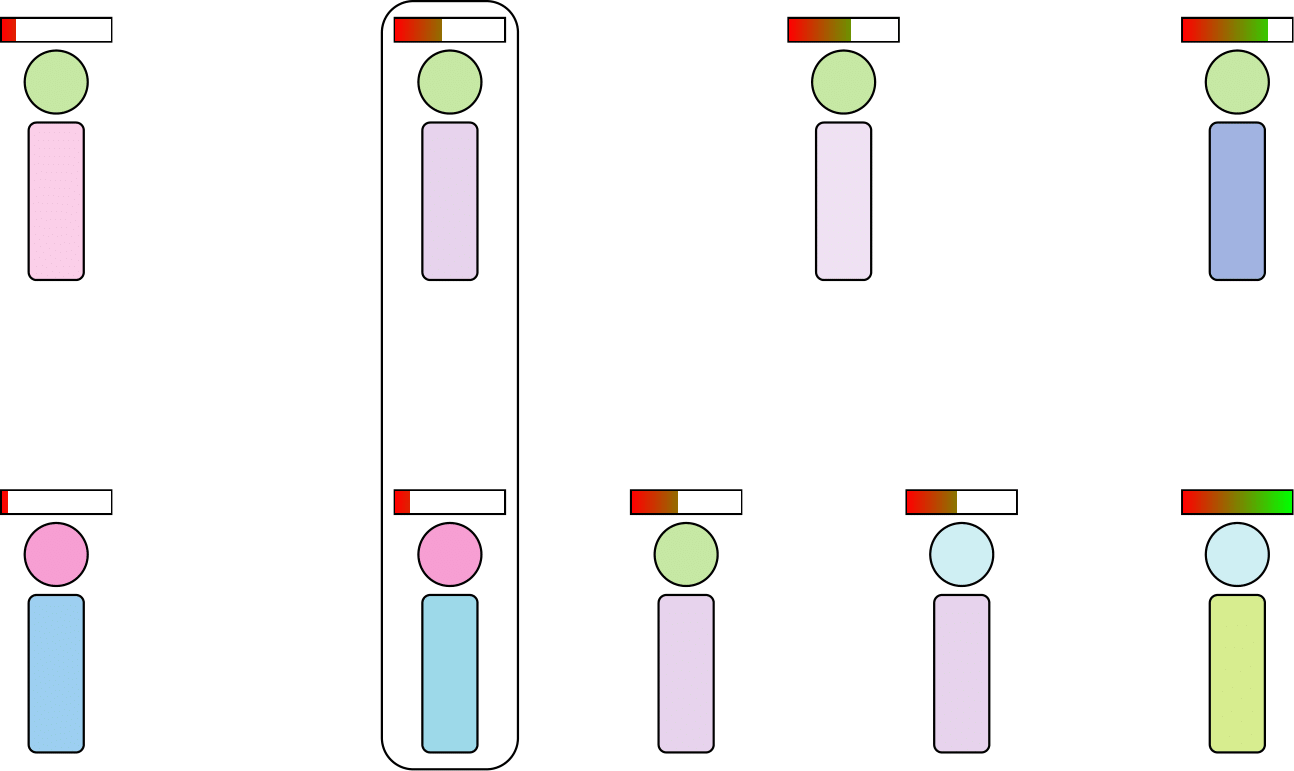 exploit
performance
hyperparameters
model
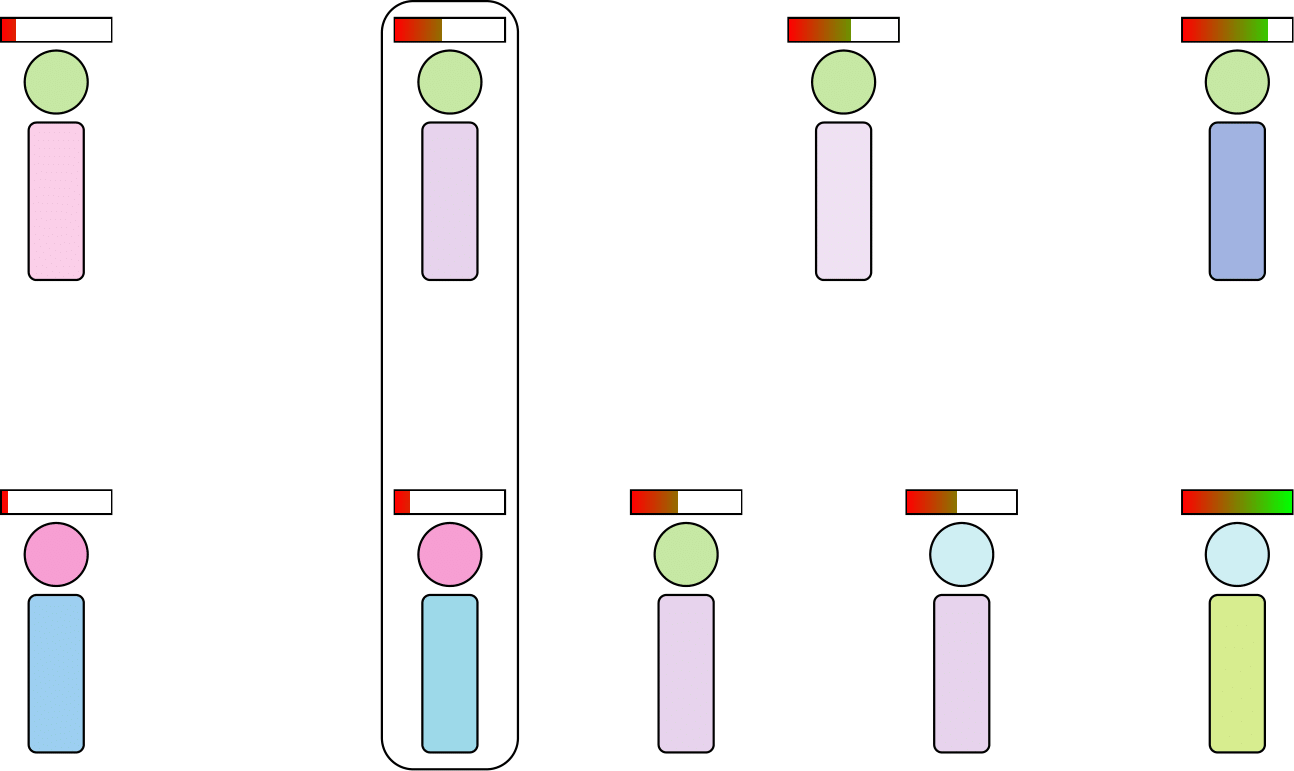 explore
Analysis
Kickstarting With 
a Single Teacher
Kickstarting With 
Multiple Teachers
DMLab-30
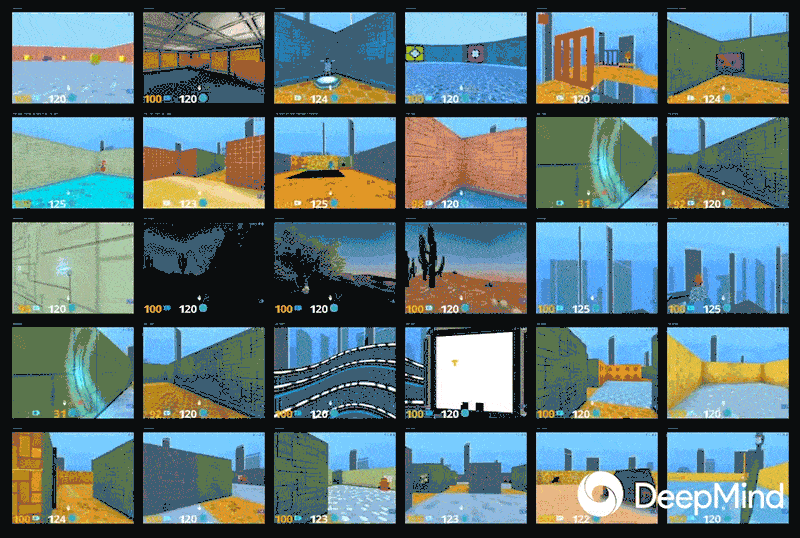 https://deepmind.com/blog/impala-scalable-distributed-deeprl-dmlab-30/#gif-163
Kickstarting With 
a Single Teacher
Kickstarting With 
Multiple Teachers
Kickstarting With a Single Small Teacher
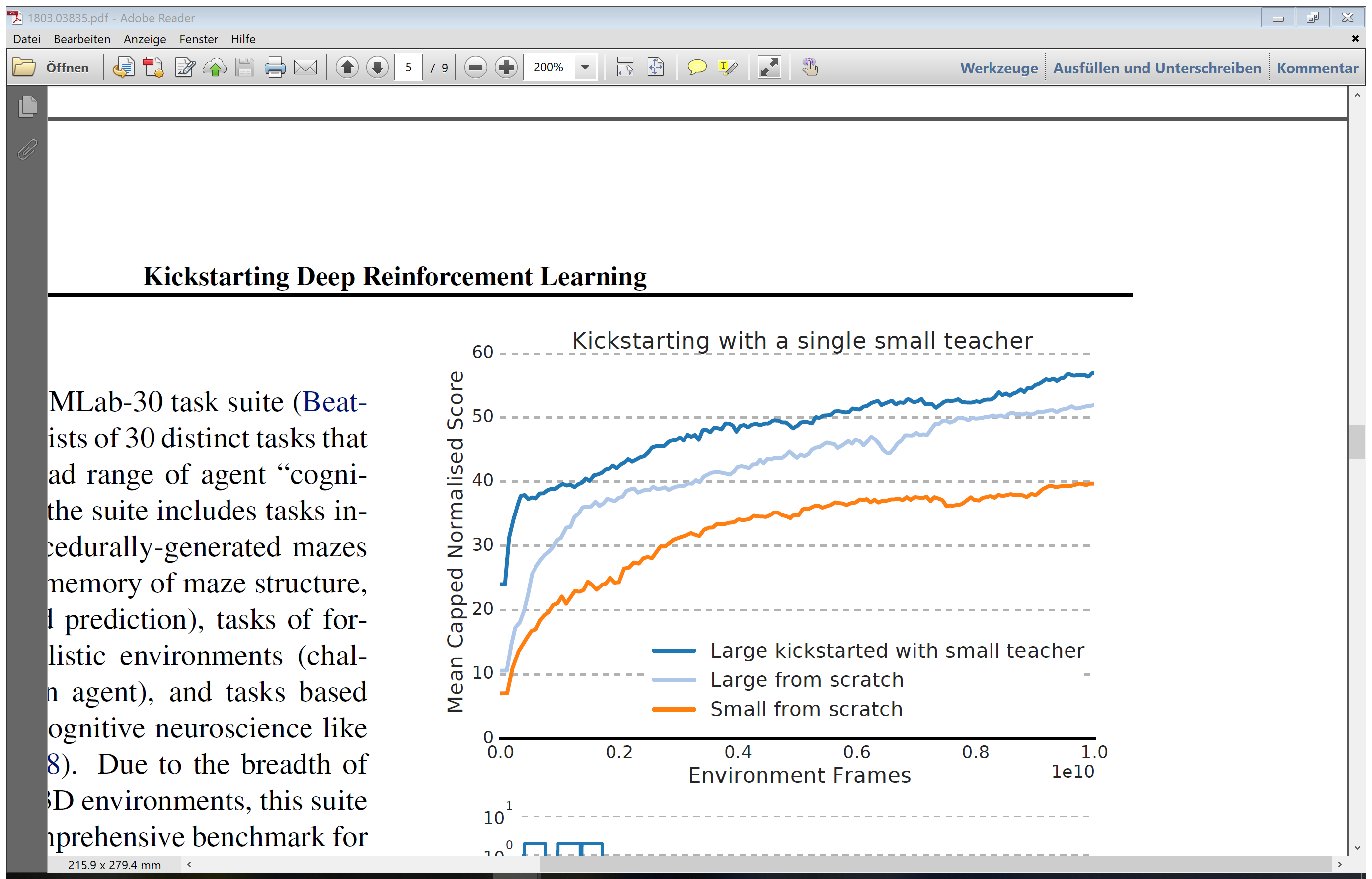 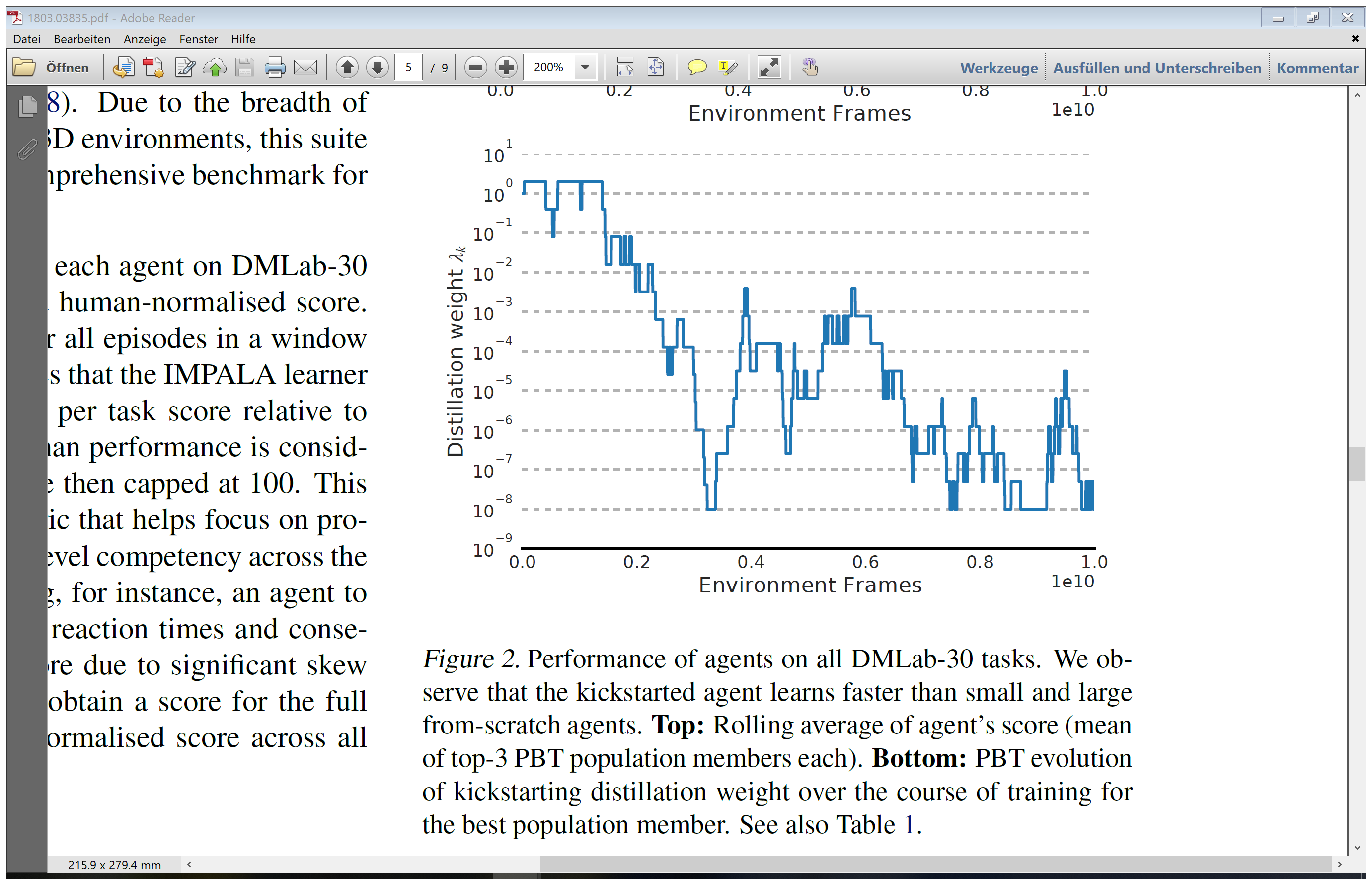 Distillation Weight Scheduling Strategies
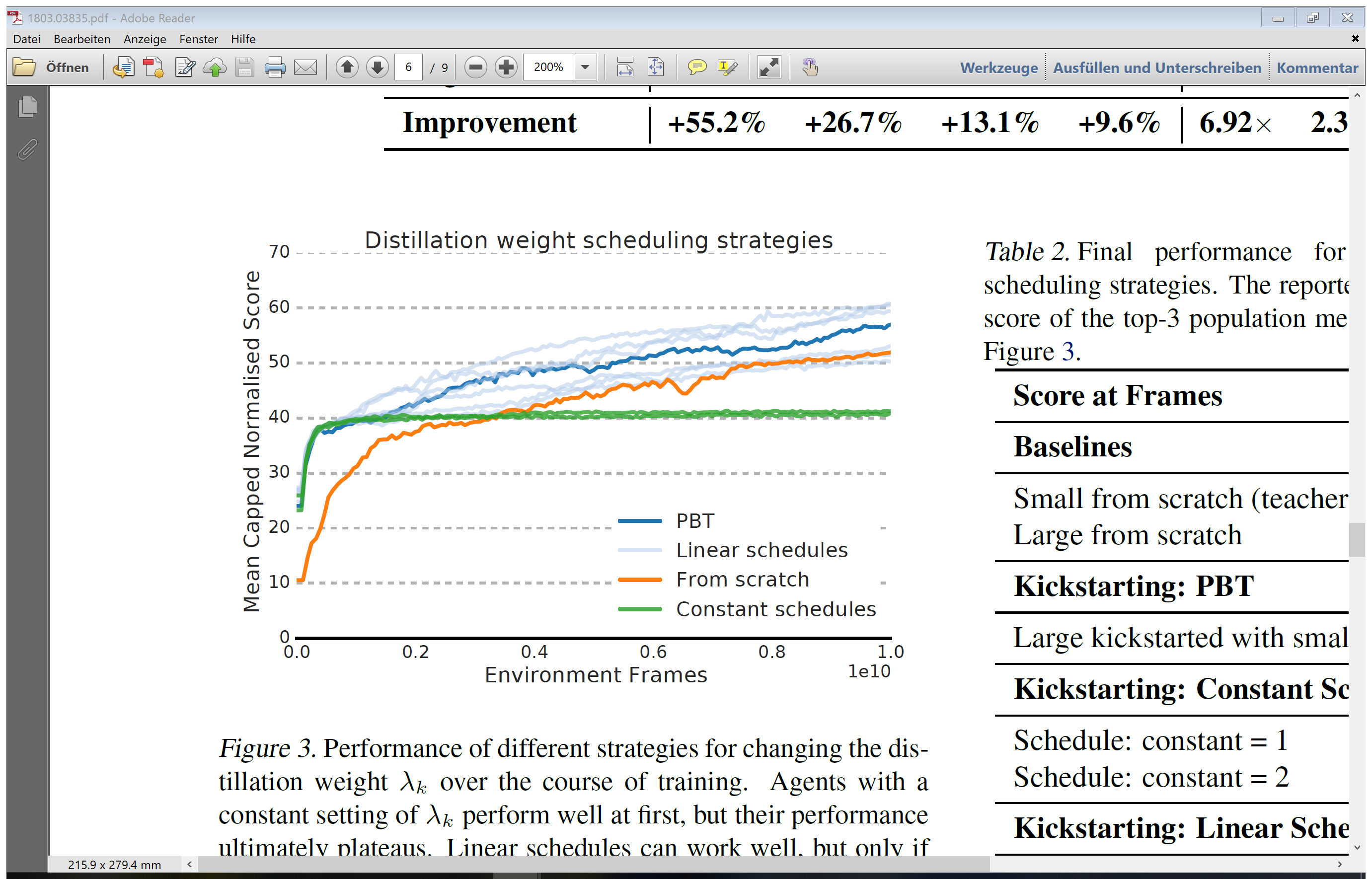 Kickstarting With 
a Single Teacher
Kickstarting With 
Multiple Teachers
Kickstarting With Multiple Teachers
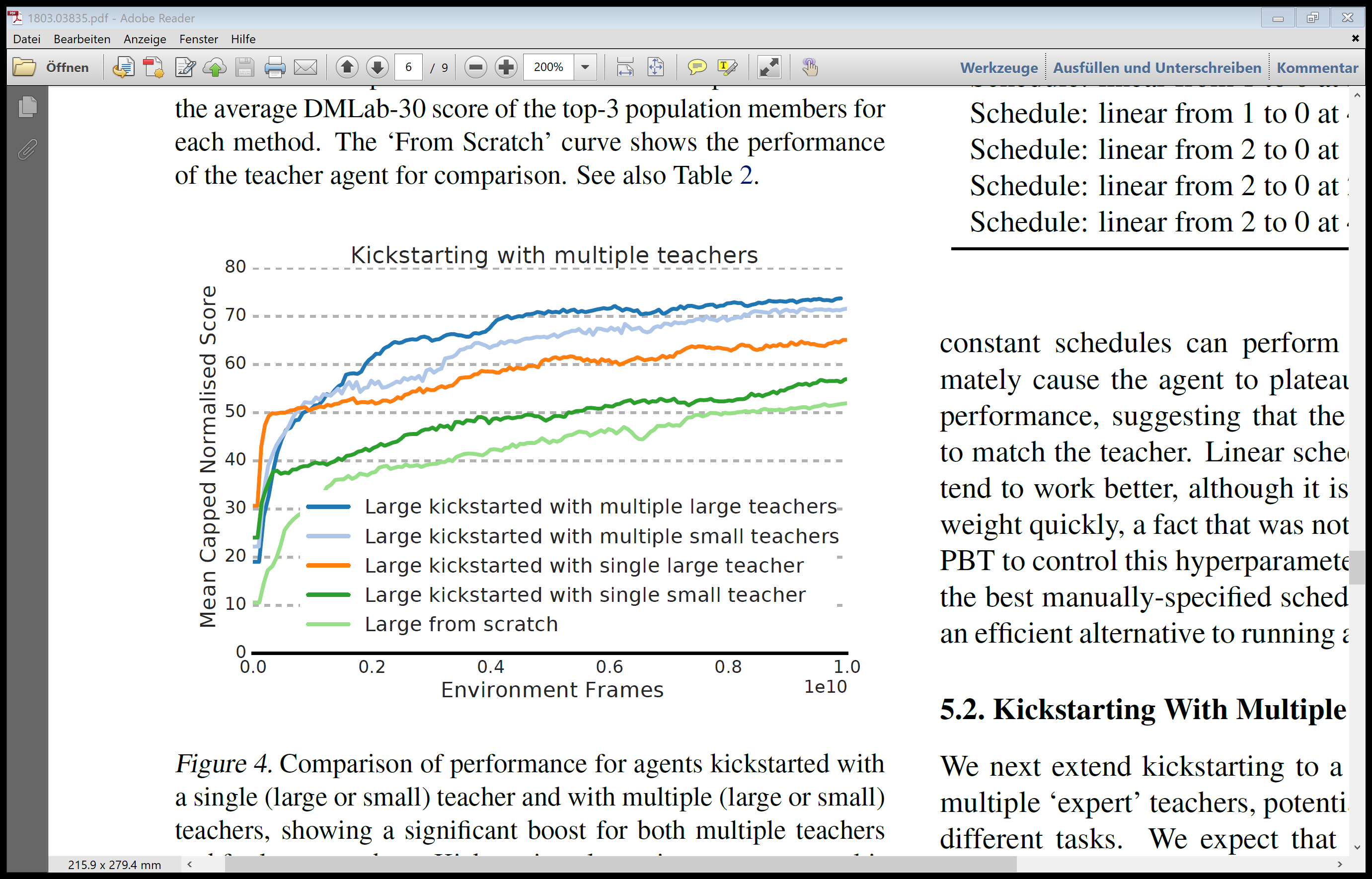 Kickstarting With PBT Variants vs. Distillation
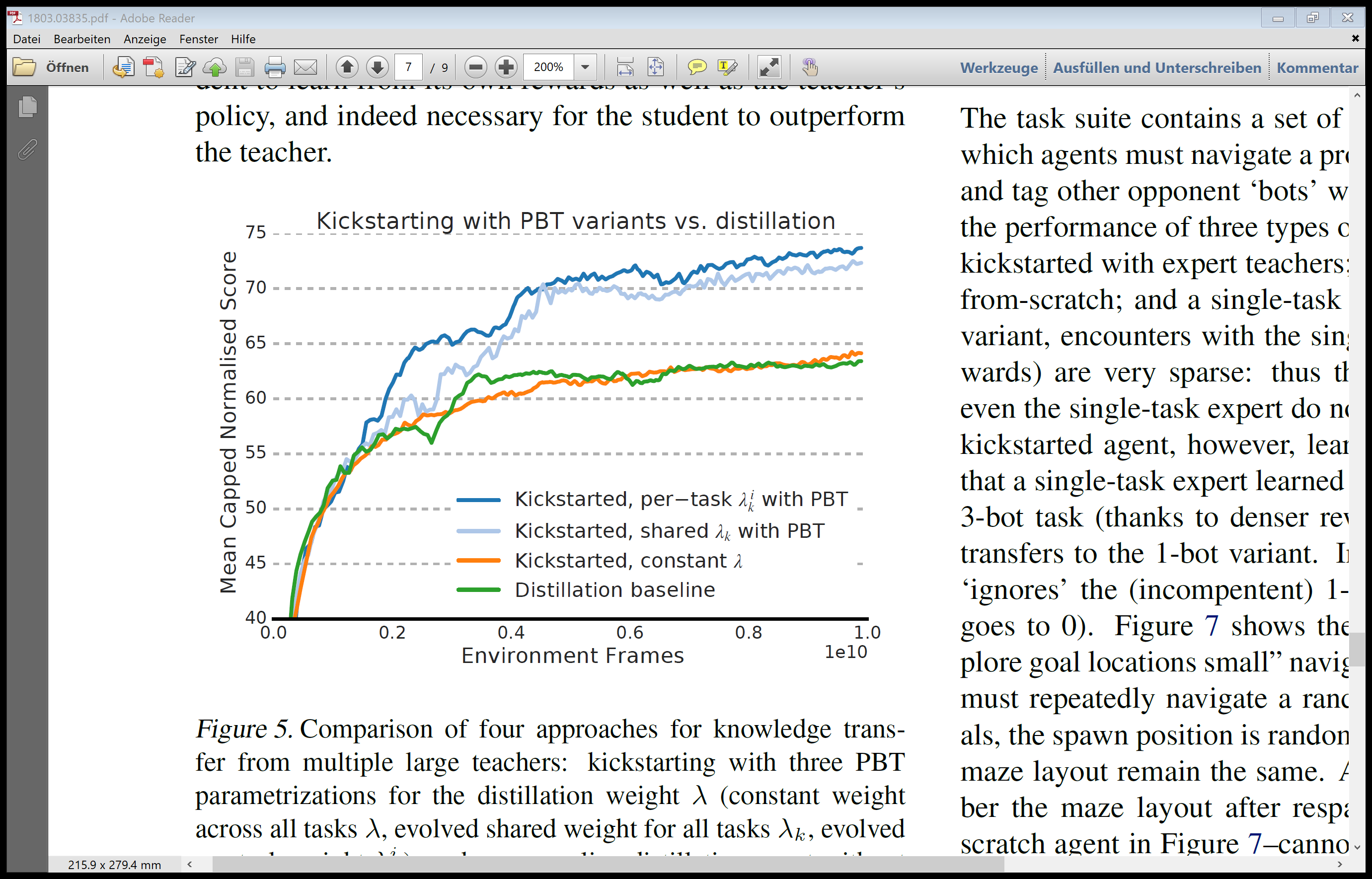 Per Task Performance
Lasertag with One Opponent
Lasertag with Three Opponents
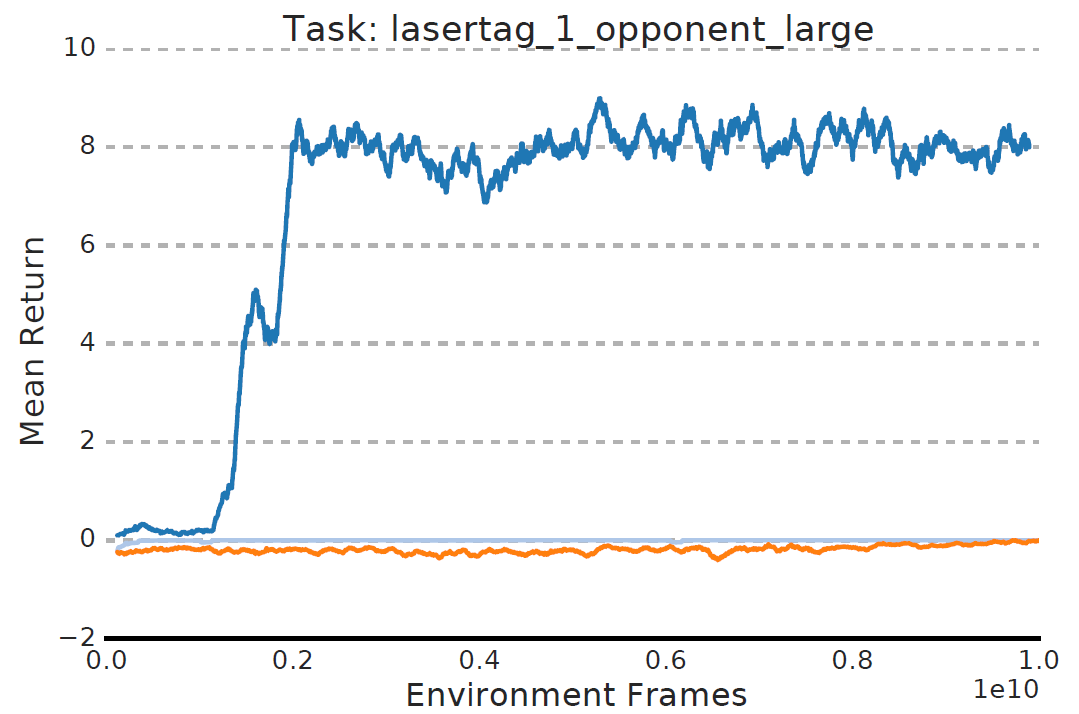 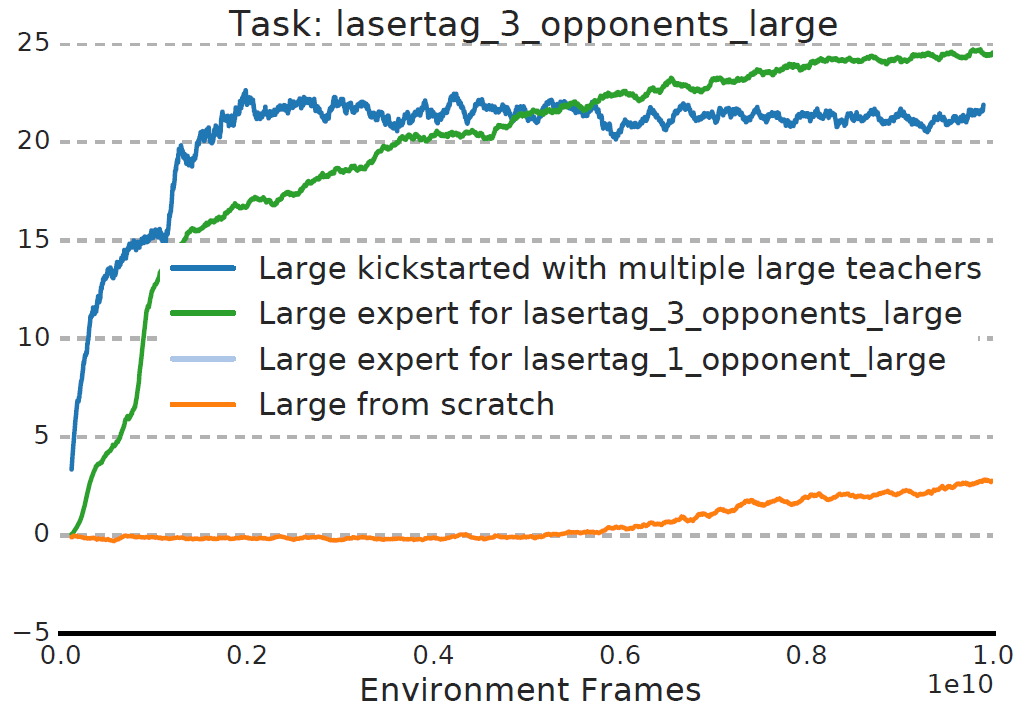 Per Task Performance
Explore Goal Locations
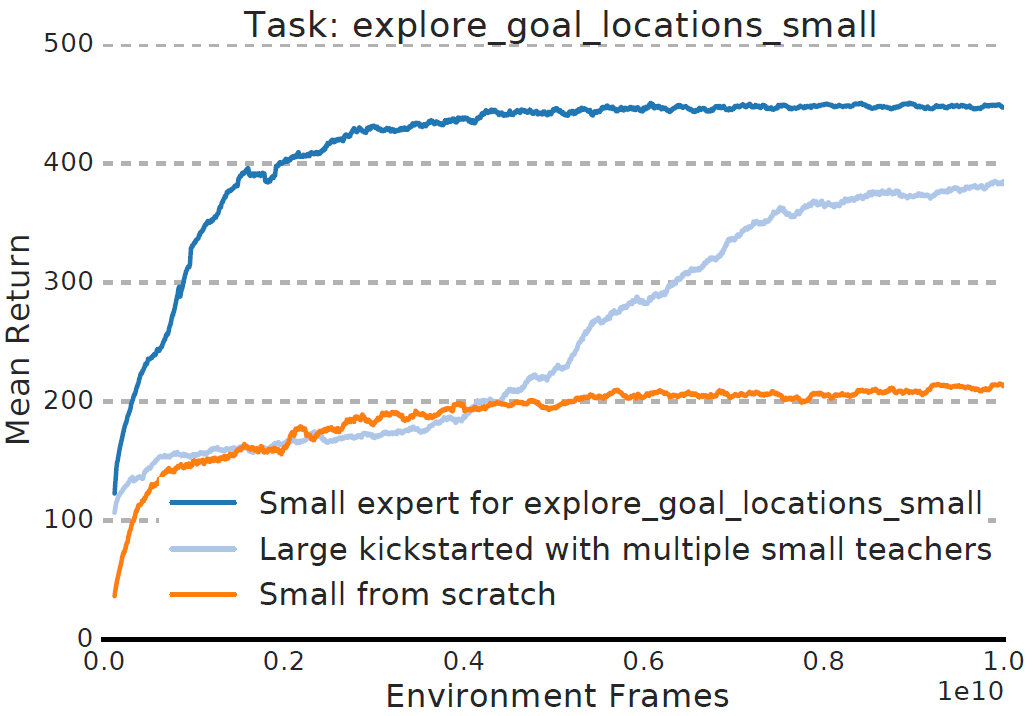 Playing hard exploration games by watching YouTube
Kickstarting Deep Reinforcement Learning
learning of common representation 
exceed human-level performance in Montezuma’s Revenge, Private Eye and Pitfall
reduced environment interactions required for learning
student can exceed teacher performance
no general purpose solution
success limited to knowledge obtained from demonstration
limited to the setting where pre-trained experts are readily available
vague definition of experts
References
Andrychowicz, M., Wolski, F., Ray, A., Schneider, J., Fong, R., Welinder, P., McGrew, B., Tobin, J., Abbeel, P., & Zaremba, W. (2017). Hindsight Experience Replay. NIPS.
Aytar, Y., Pfaff, T., Budden, D., Paine, T.L., Wang, Z., & Freitas, N.D. (2018). Playing hard exploration games by watching YouTube. NeurIPS.
Ecoffet, A., Huizinga, J., Lehman, J., Stanley, K.O., & Clune, J. (2019). Go-Explore: a New Approach for Hard-Exploration Problems. CoRR, abs/1901.10995.
Espeholt, L., Soyer, H., Munos, R., Simonyan, K., Mnih, V., Ward, T., Doron, Y., Firoiu, V., Harley, T., Dunning, I., Legg, S., & Kavukcuoglu, K. (2018). IMPALA: Scalable Distributed Deep-RL with Importance Weighted Actor-Learner Architectures. ICML.
Mnih, V., Badia, A.P., Mirza, M., Graves, A., Lillicrap, T.P., Harley, T., Silver, D., & Kavukcuoglu, K. (2016). Asynchronous Methods for Deep Reinforcement Learning. ICML.
Schmitt, S., Hudson, J.J., Zídek, A., Osindero, S., Doersch, C., Czarnecki, W., Leibo, J.Z., Küttler, H., Zisserman, A., Simonyan, K., & Eslami, S.M. (2018). Kickstarting Deep Reinforcement Learning. CoRR, abs/1803.03835.
Video References
[AmandaRachLee]. (2017, June 14). How To: Calligraphy & Hand Lettering for Beginners! Tutorial + Tips!  [Video File]. Retrieved from https://www.youtube.com/watch?v=sBoVGqiSzr4
[Hobby Lobby]. (2014, September 23). Knitting Basics: Getting Started [Video File]. Retrieved from https://www.youtube.com/watch?v=hM5M2Fu0RtY
[marcelo carvalho]. (2014, May 4). Sessão Nostalgia apresenta - Grandes clássicos do ATARI - "MONTEZUMA'S REVENGE". Retrieved from https://www.youtube.com/watch?v=pF6xCZA72o0
[petsasjim1]. (2017, March 31). ATARI 2600 Montezuma's Revenge Trainer Montezuma's Revenge Hack 2006 Steve Engelhardt [Video File]. Retrieved from https://www.youtube.com/watch?v=2AYaxTiWKoY
[pigme]. (2016, May 29). How to Front Flip Tutorial | Only 5 Minutes to Learn [Video File]. Retrieved from https://www.youtube.com/watch?v=_Z7ekwI7oMI
[RapidFireArt]. (2017, October 24). How to Draw Faces [Video File]. Retrieved from https://www.youtube.com/watch?v=iMEBSQJYaAY
[The Stay At Home Chef]. (2016, June 8). How to Make the Most Amazing Chocolate Cake [Video File]. Retrieved from https://www.youtube.com/watch?v=dsJtgmAhFF4 
[Tobias Pfaff]. (2018, May 29). Comparison snippet - Montezuma's Revenge [Video File]. Retrieved from https://www.youtube.com/watch?v=DhUqfLjvONY
[Tobias Pfaff]. (2018, October 13). Learnt agent - Montezuma's Revenge (updated) [Video File]. Retrieved from https://www.youtube.com/watch?v=luDm-ieOOmA
[Tobias Pfaff]. (2018, October 13). Learnt agent - Pitfall! (updated) [Video File]. Retrieved from https://www.youtube.com/watch?v=3XMJR7z2KMc
[Tobias Pfaff]. (2018, May 29). Learnt agent - Private Eye [Video File]. Retrieved from https://www.youtube.com/watch?v=I5itifmdrEo
[Tobias Pfaff]. (2018, May 29). t-SNE plot of our TDC+CMC embedding [Video File]. Retrieved from https://www.youtube.com/watch?v=RyxPAYhQ-Vo
[Were1974]. (2013, May 11). Montezumas Revenge 242900pts for 2600 NEW HSC S5 Week 30 [Video File]. Retrieved from https://www.youtube.com/watch?v=6zXXZvVvTFs
[Vizzed Gameplay Videos]. (2015, April 2). Montezuma's Revenge - Starring Panama Joe (A2600) - Vizzed.com GamePlay [Video File]. Retrieved from https://www.youtube.com/watch?v=SuZVyOlgVek
[Wilson Oyama]. (2016, August 14). Montezuma's Revenge (ADDON! ATARI_2600) [Video File]. Retrieved from https://www.youtube.com/watch?v=sYbBgkP9aMo
Learning from Artificial Demonstrations
Lioba Heimbach
Seminar in Deep Reinforcement Learning

ETH Zürich
Mar 26 2019
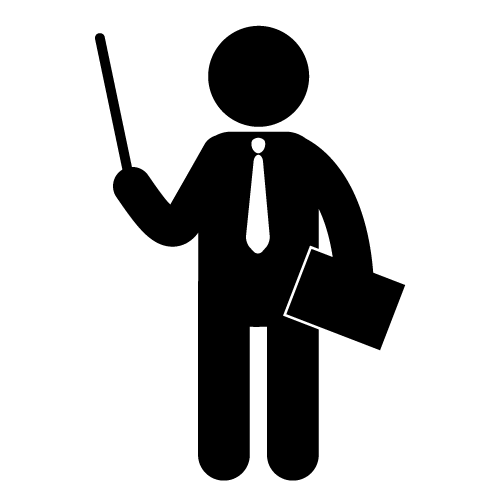 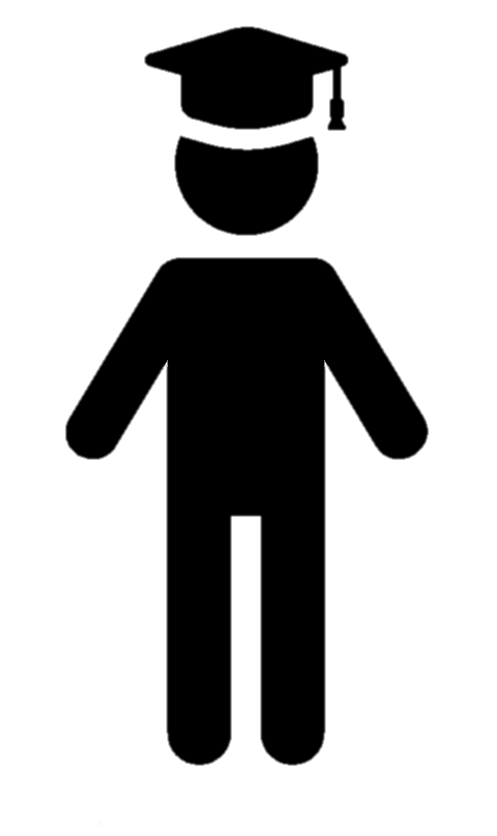 student by Adrien Coquet from the Noun Project
https://www.youtube.com/watch?v=I5itifmdrEo
https://www.youtube.com/watch?v=3XMJR7z2KMc
IMPALA
Extension of the actor-critic formulation to a large-scale setting with distributed worker machines.
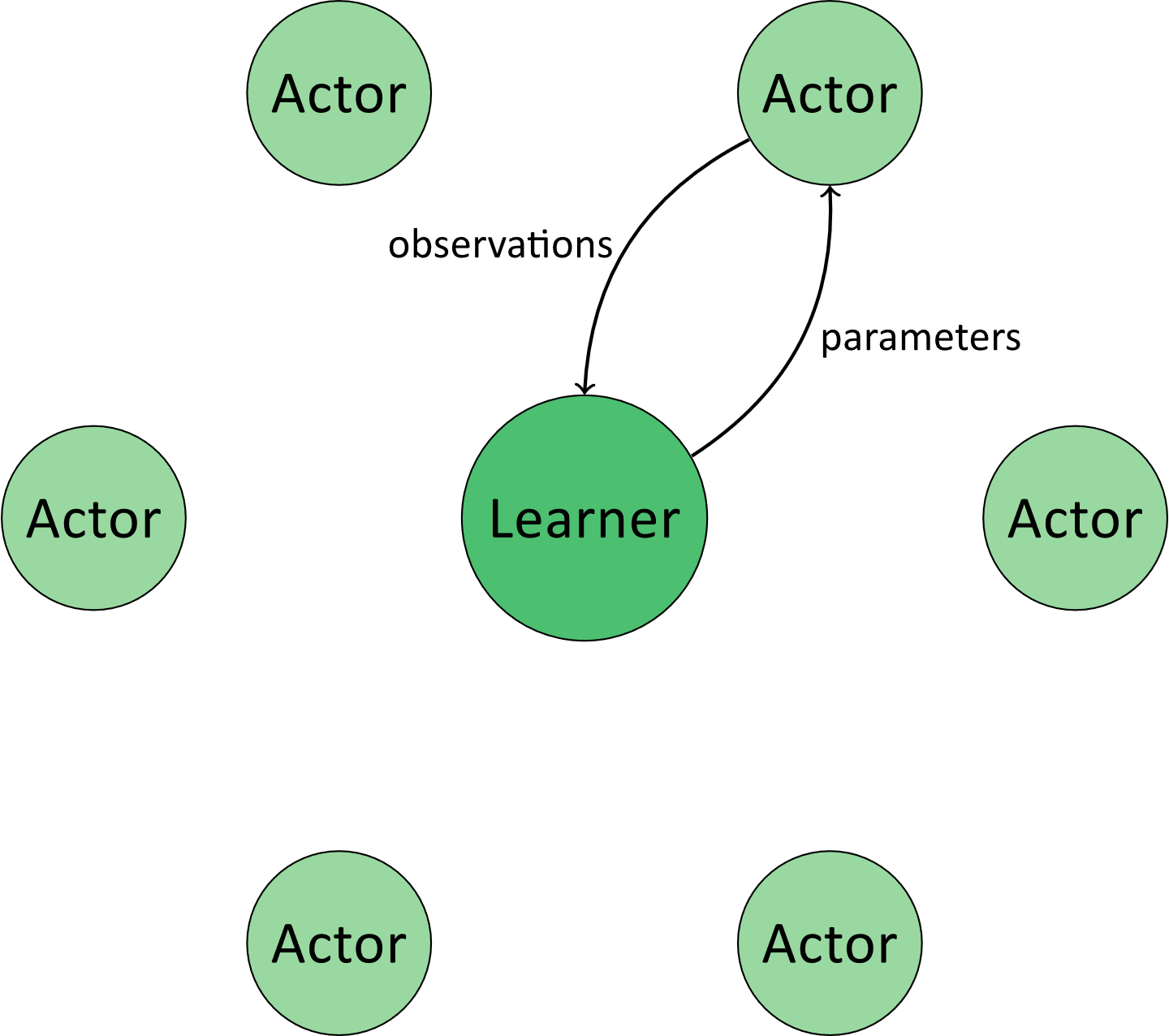 student policy
value function target
value approximation
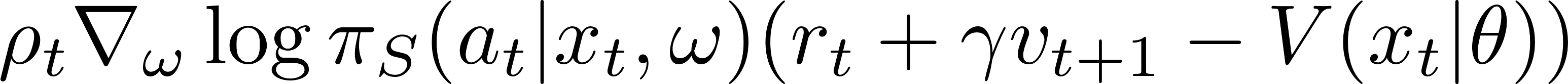 importance sampling weights
reward